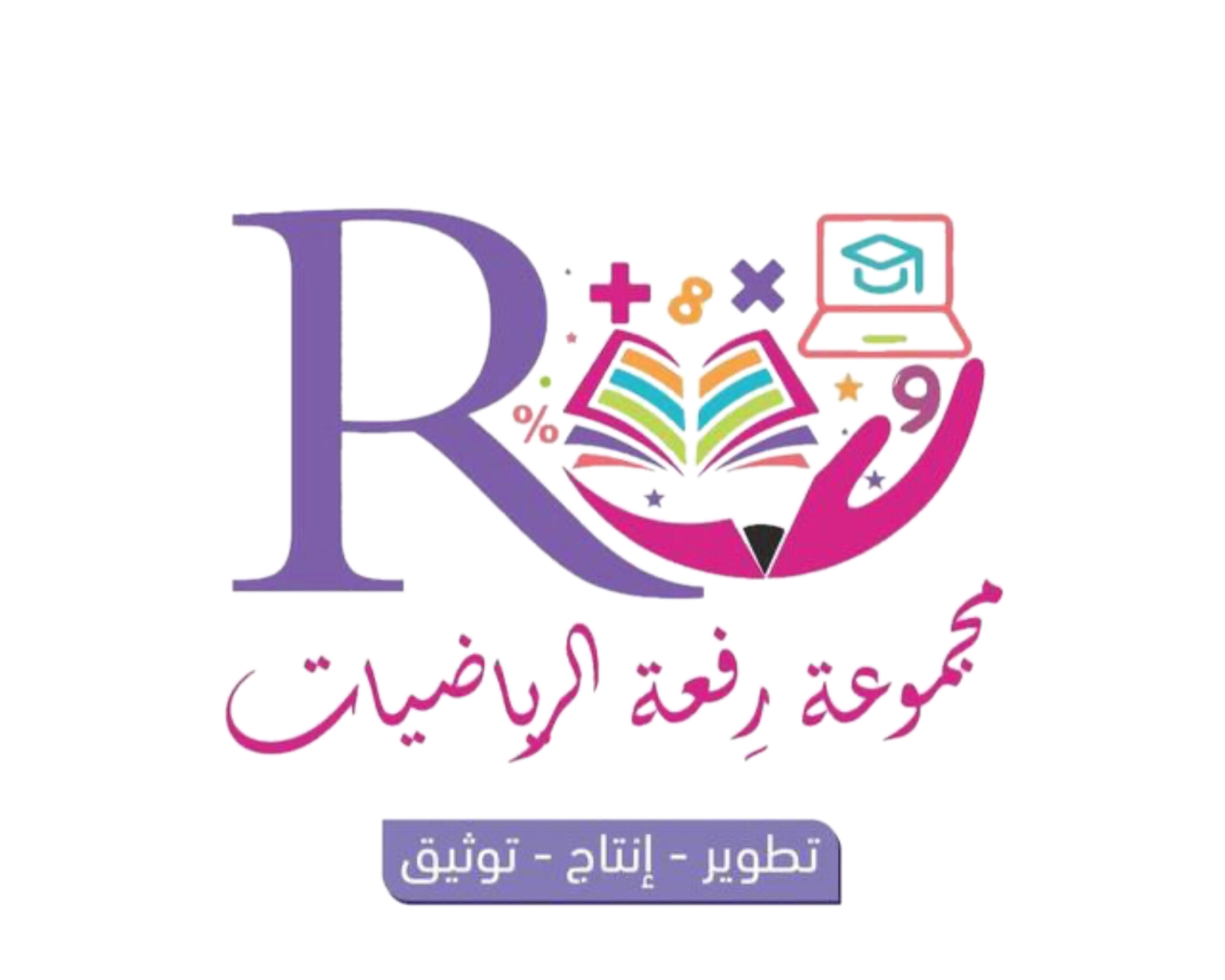 ٥-٦
الانعكاس
الفصل الدراسي الثاني
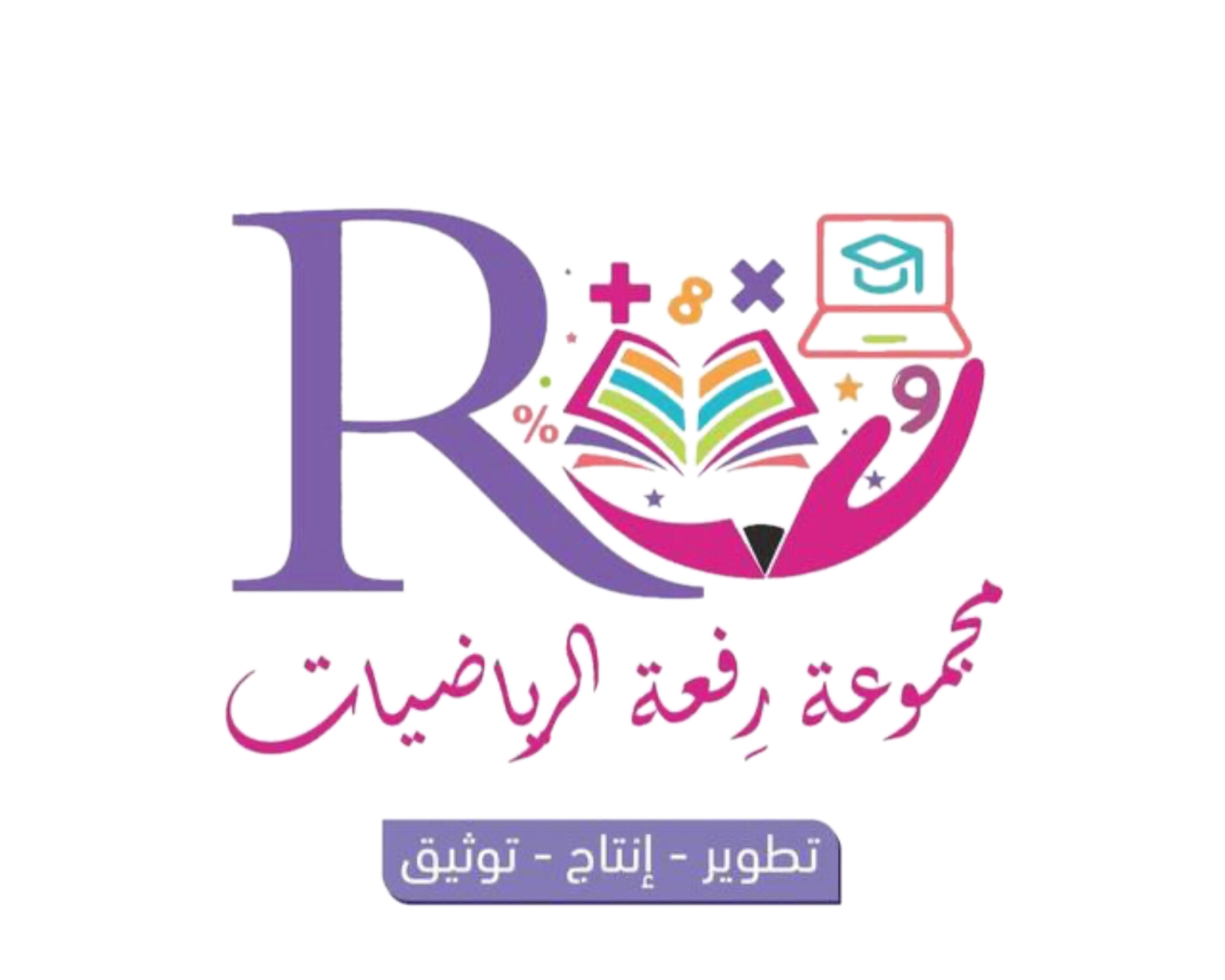 الحضور والغياب
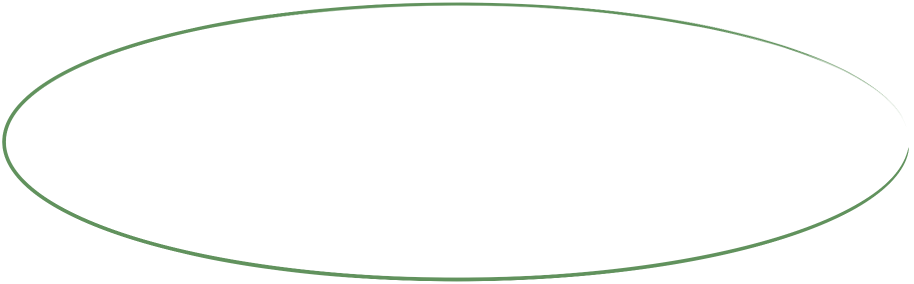 الفصل الدراسي الثاني
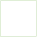 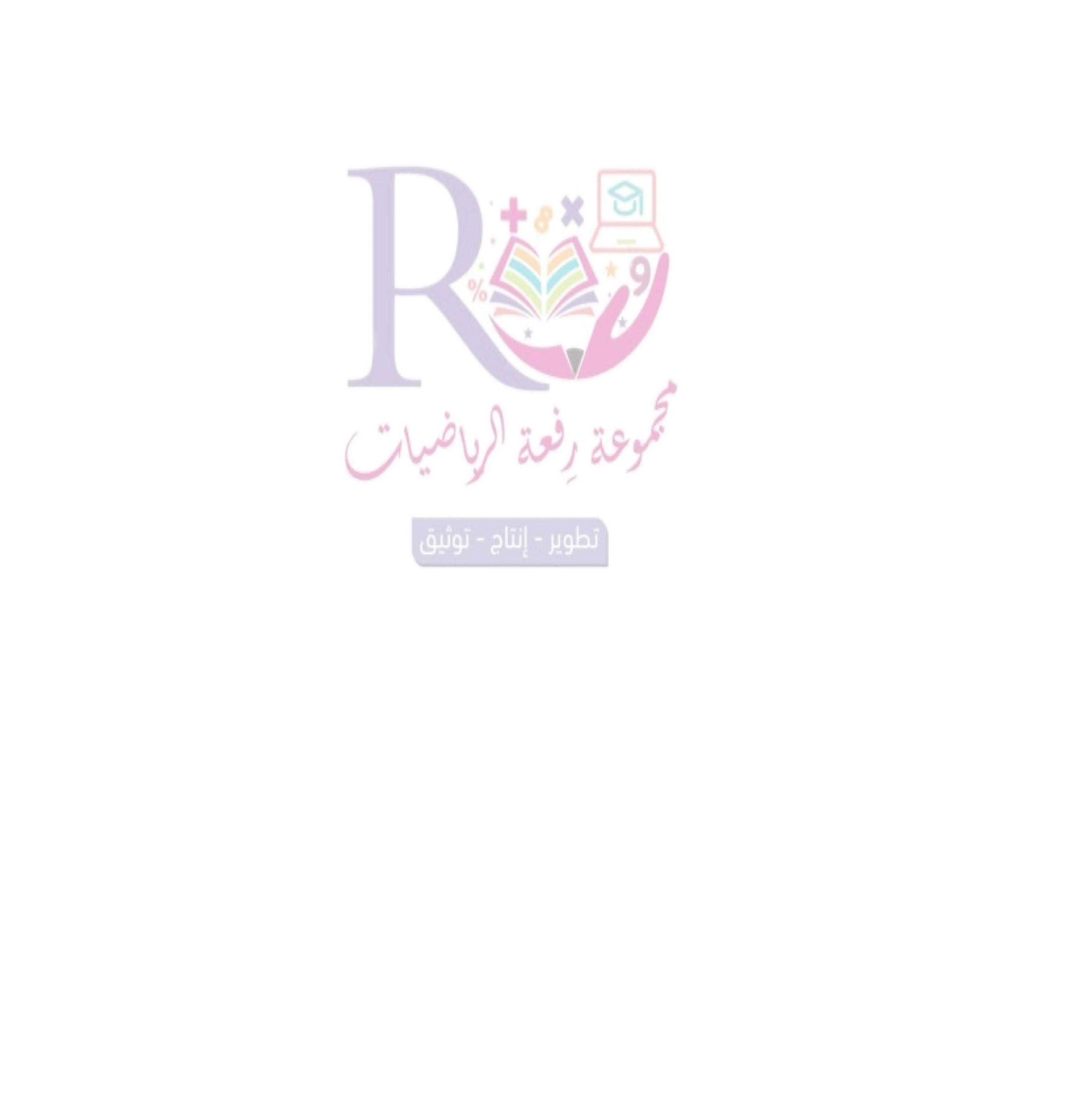 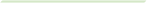 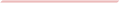 صباح الخير ياوطني 
صباح المجد والعلياء
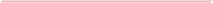 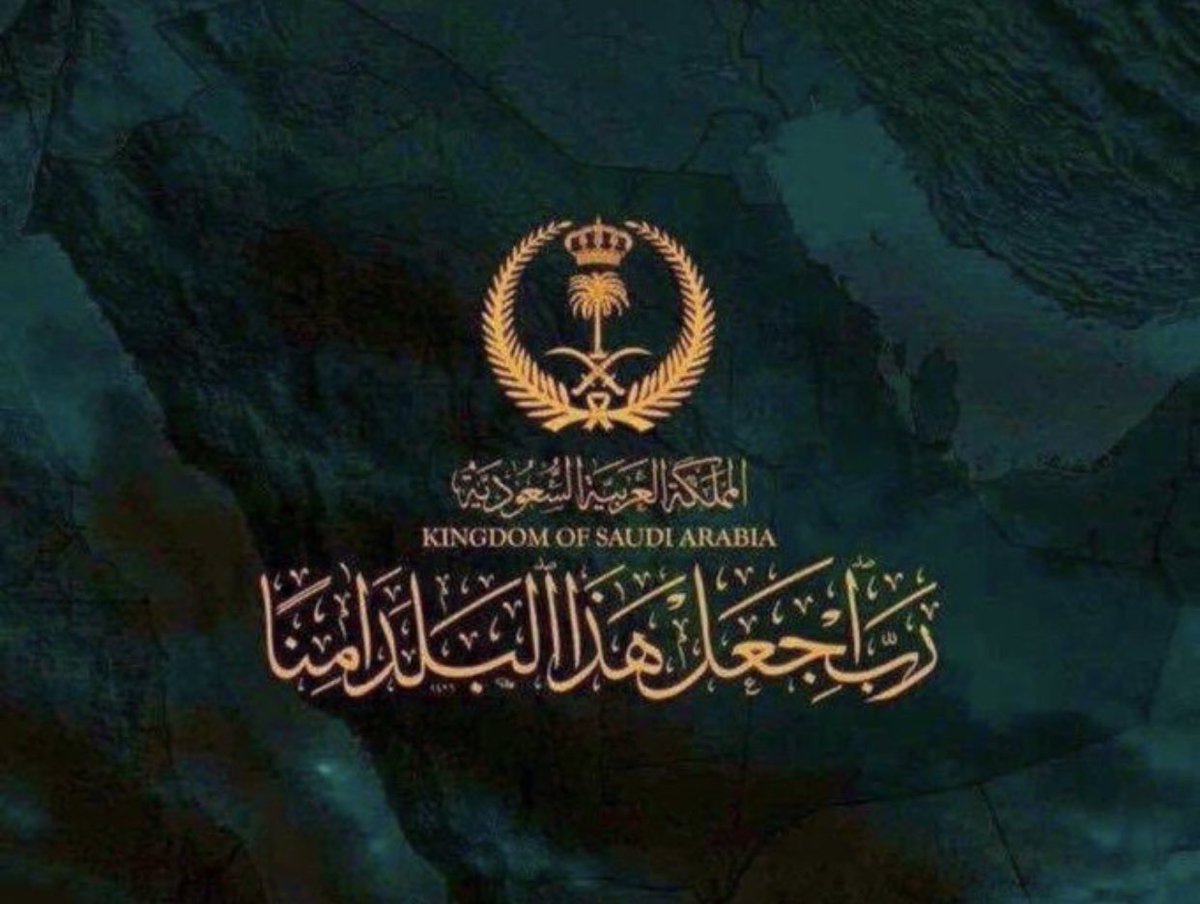 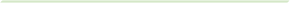 حل الواجب
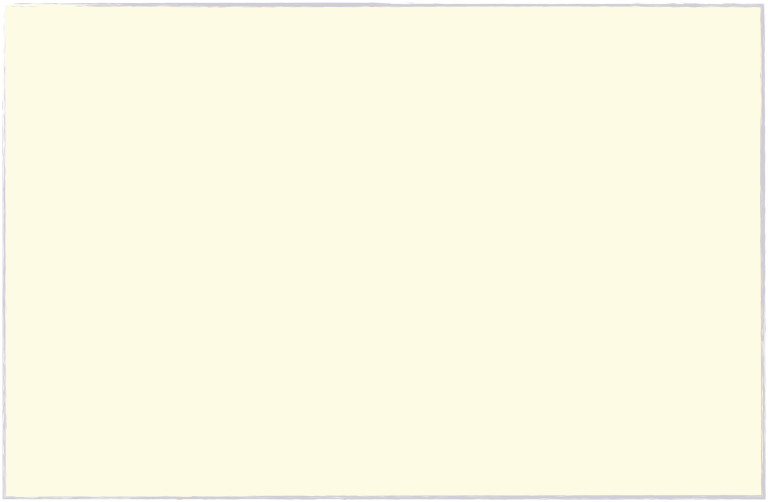 شريط الذكريات
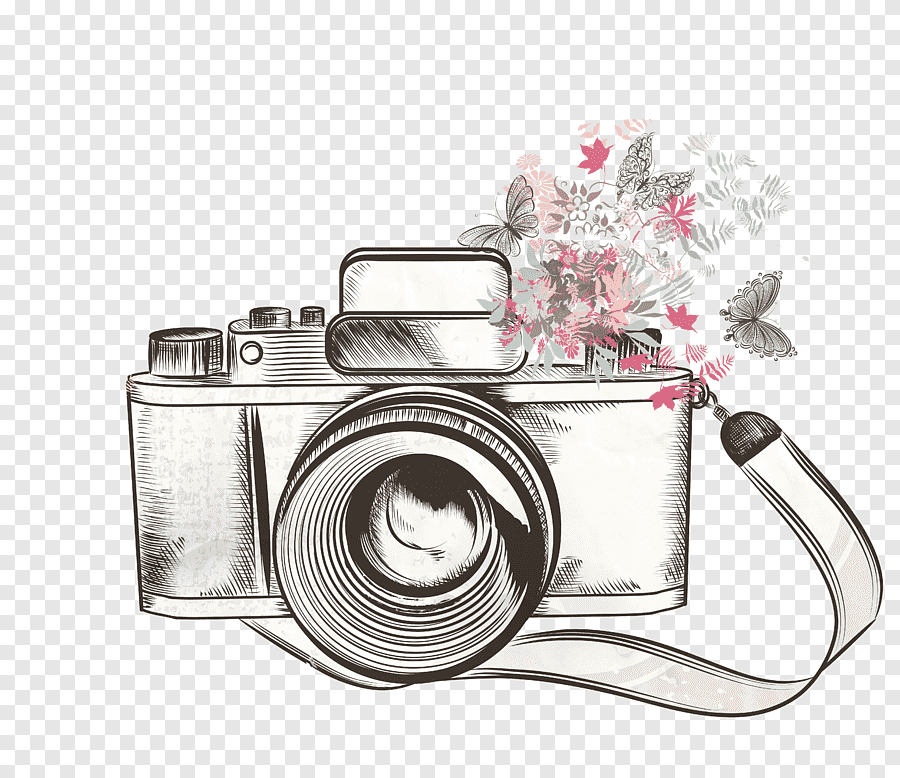 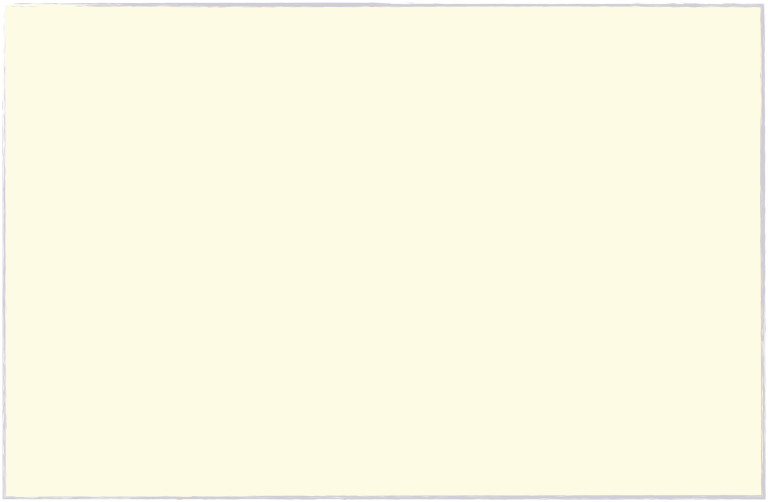 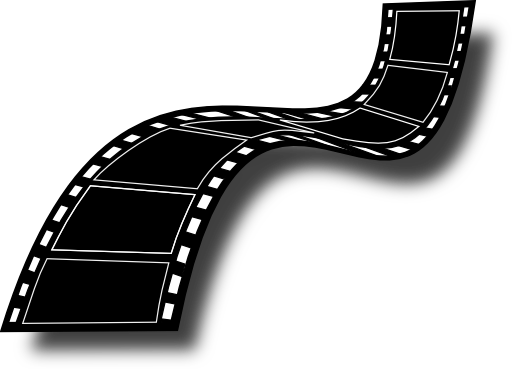 النهاية
اختار بطاقة
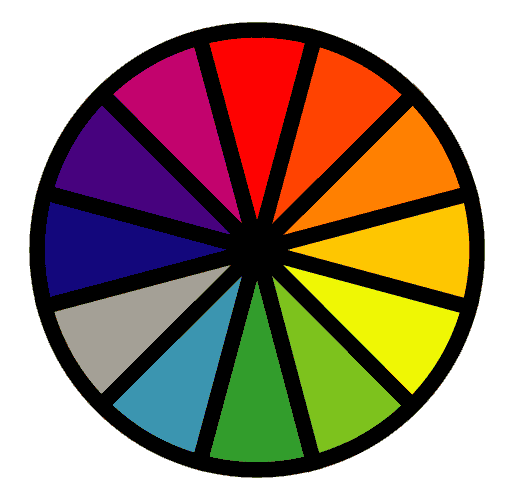 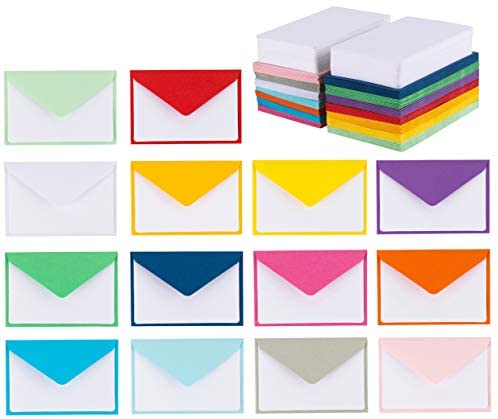 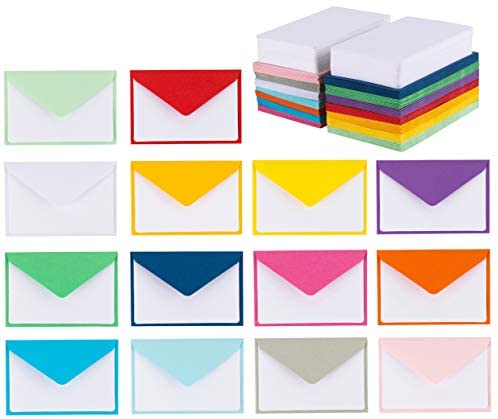 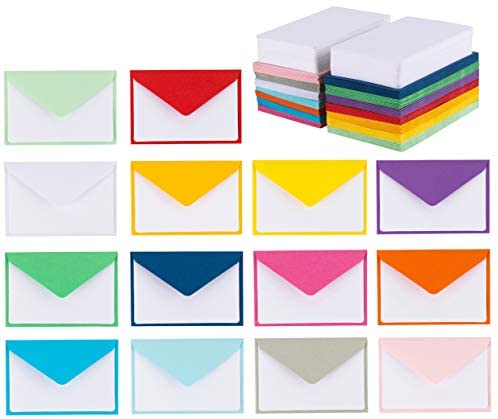 عودة
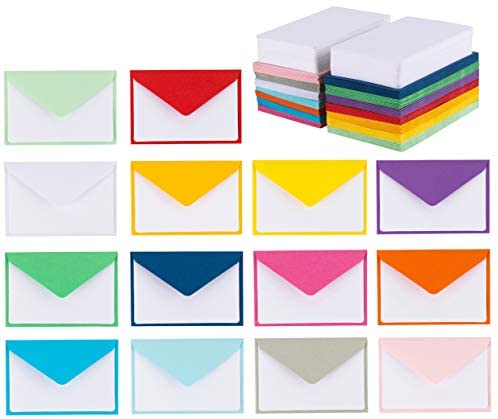 اجيبي على مايلي
حدد اذا ماكان للشكل ادناه  تماثل حول محور  او لا
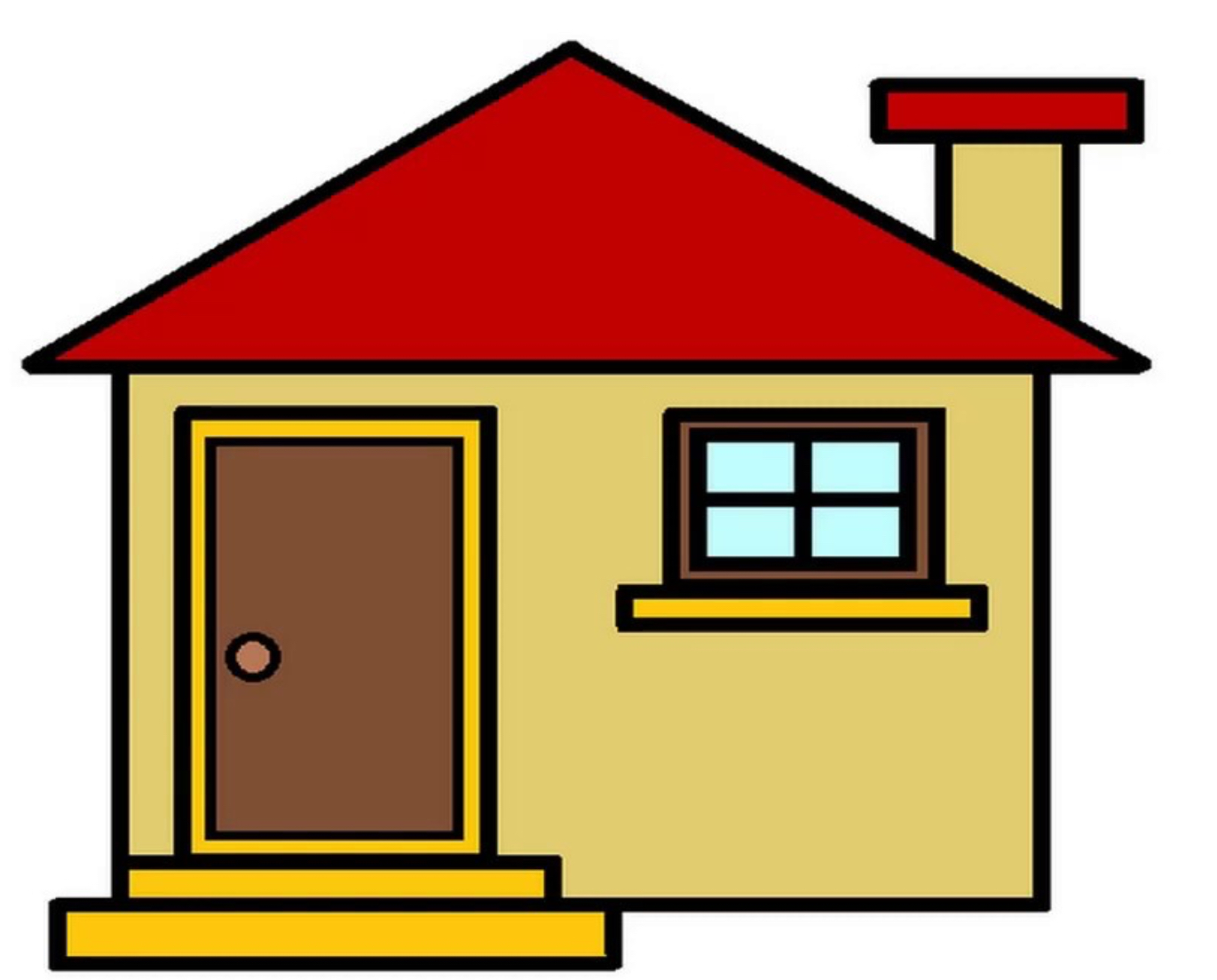 خطا
عودة
قياس الزاوية س =  ٦٢ ْ
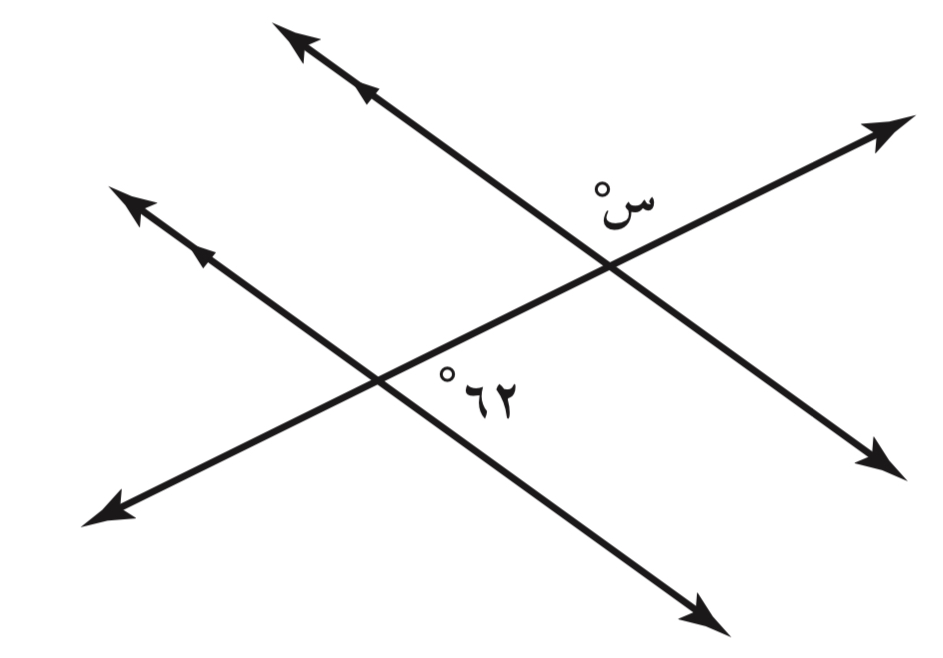 صح
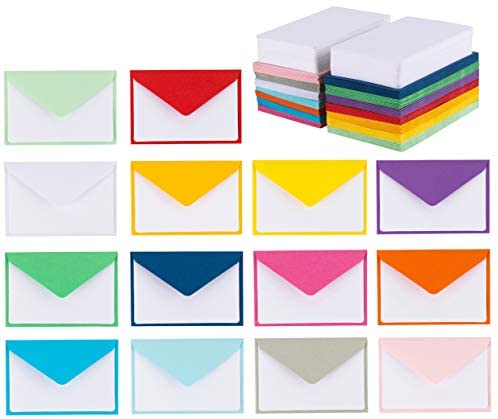 ارسل السؤال لغيرك
عودة
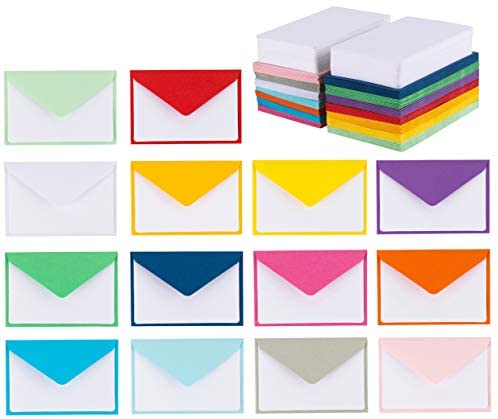 تهانينا
تحصل على درجة
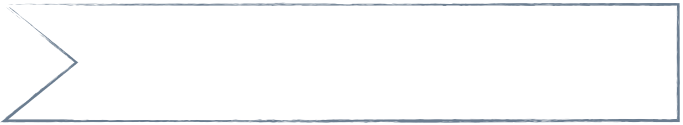 اليوم
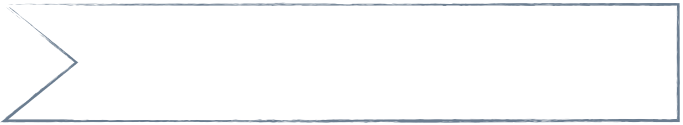 علمتني الرياضيات 
ان اليأس  والنجاح  خطان متوازيان لايلتقان
التاريخ
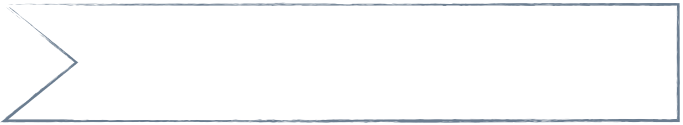 الحصة
استراتيجية التصفح
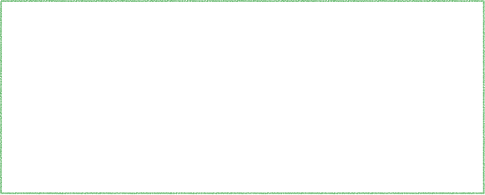 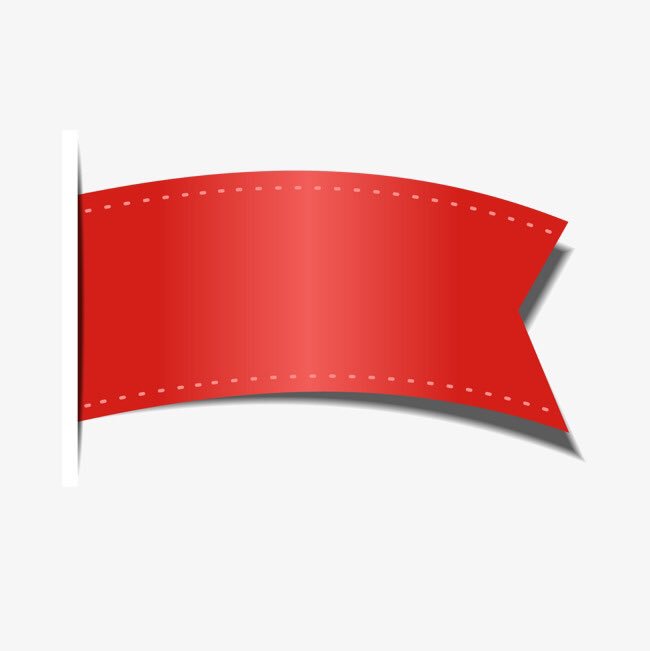 صفحة
٢٠٢
موضوع الدرس  
الانعكاس
الأهداف 
▪️رسم انعكاس في المستوى الإحداثي
المفردات
الانعكاس- محور الانعكاس 
التحويل الهندسي - الصورة
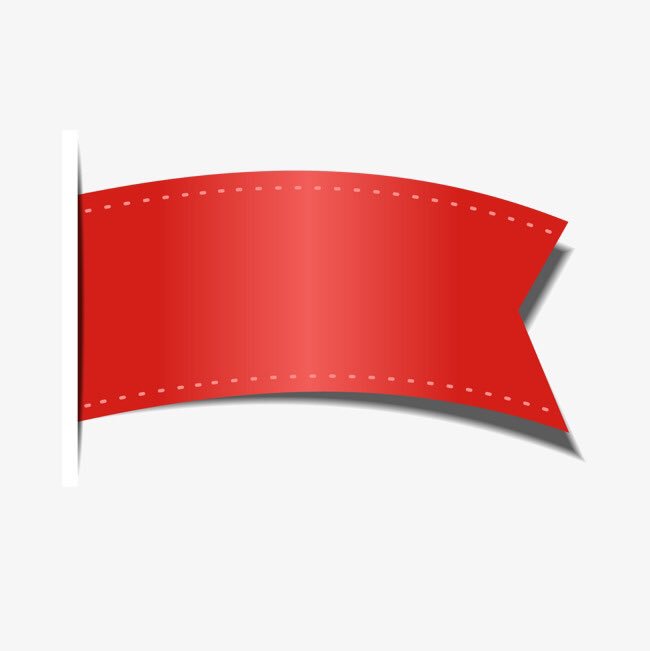 صفحة
٢٠٢
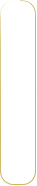 ماذا سنتعلم
ماذا تعلمنا
مرادف كلمة
ماذا نعرف
ارتداد   ، انقلاب  ،………
انعكاس
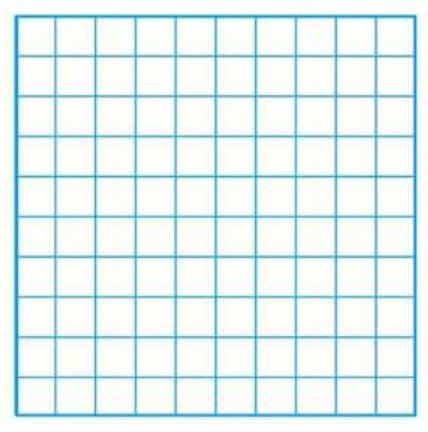 المستوى الاحداثي والازواج المرتبة
المفردات
الانعكاس- محور الانعكاس 
التحويل الهندسي - الصورة
▪️رسم انعكاس في المستوى الإحداثي
جدول التعلم
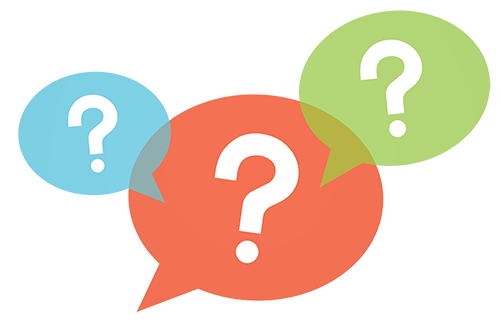 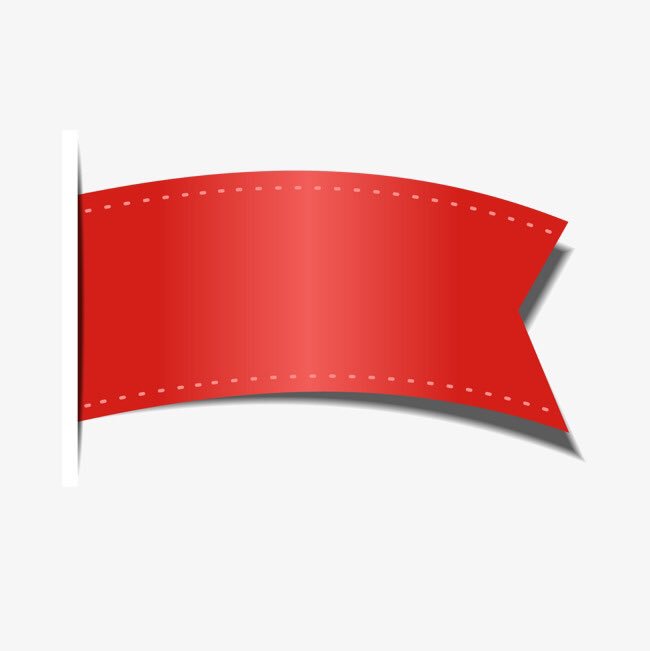 صفحة
٢٠٢
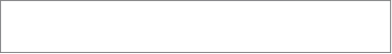 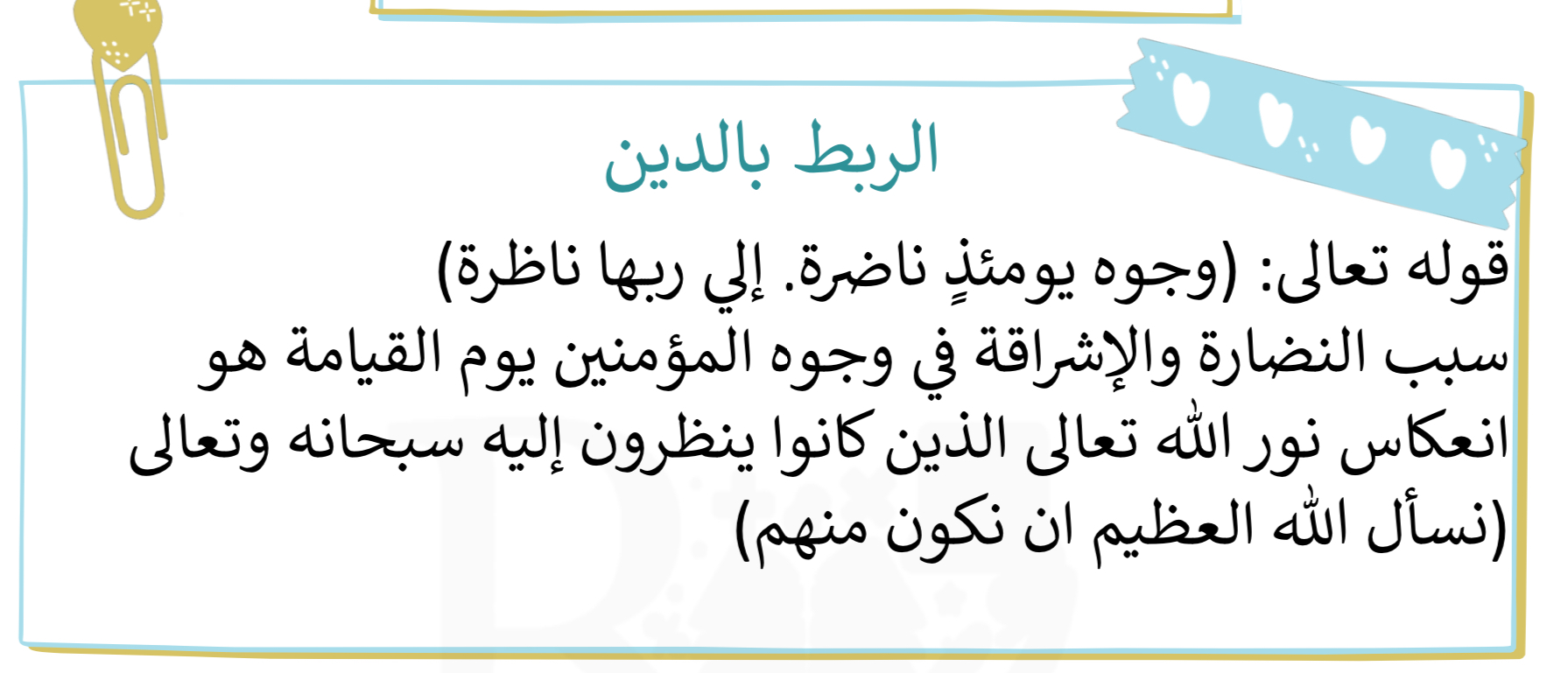 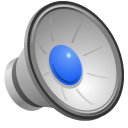 وُجُـوهٌ يَـوْمَـئِـذٍ نَـاضِـرَةٌ ۞ إِلَـى رَبِّـهَـا نَـاظِـرَةٌ ۞
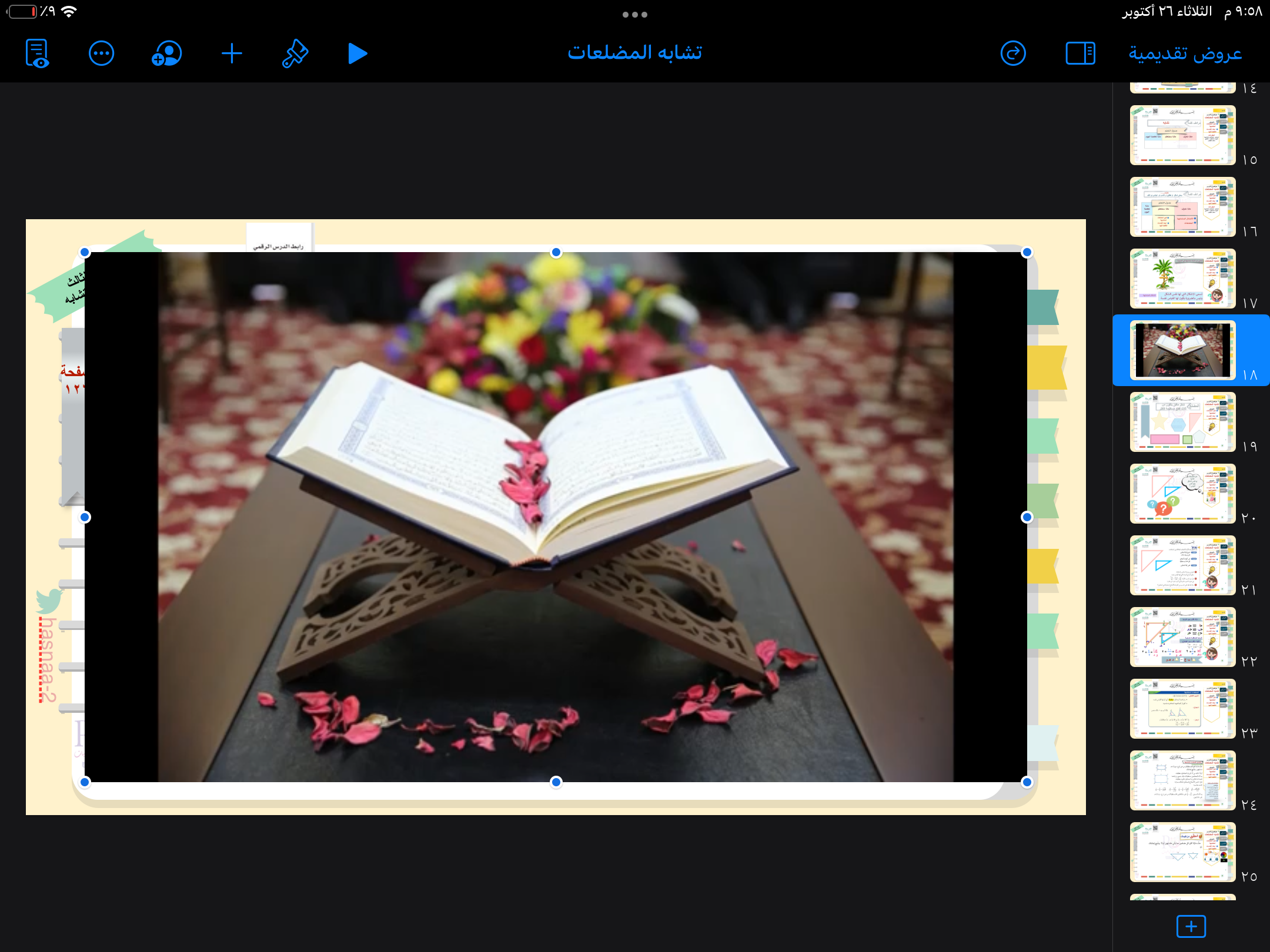 اللـهـم لا تحرمنا مـن لذة الـنـظـر الـى وجهك الكريم
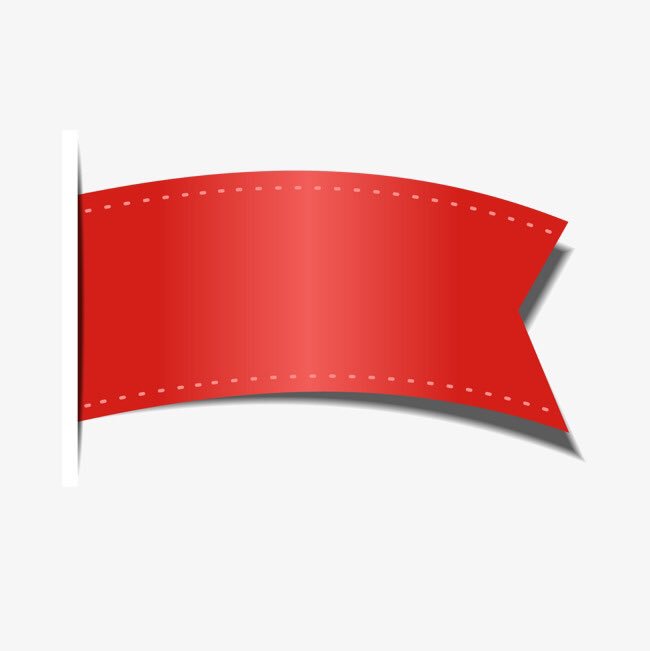 صفحة
٢٠٢
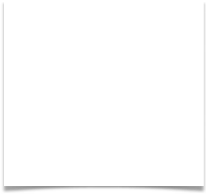 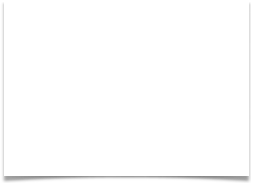 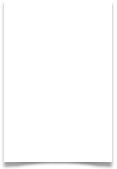 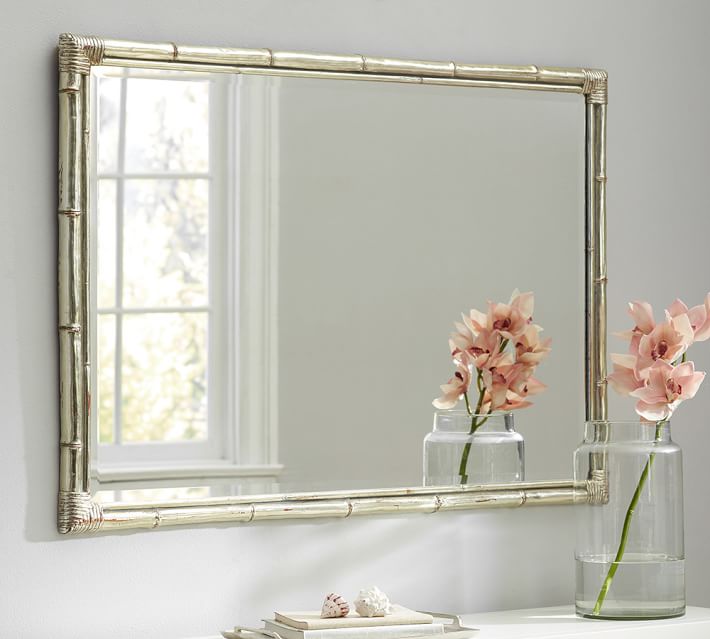 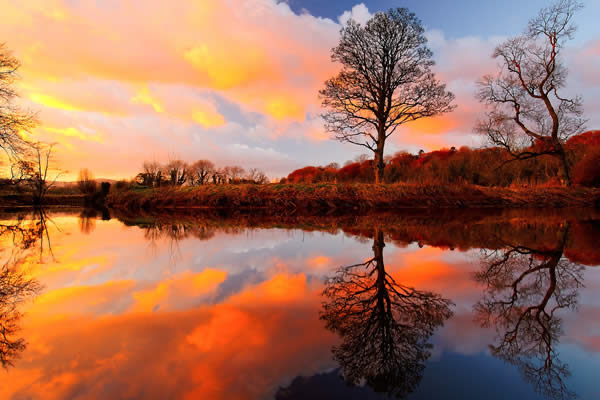 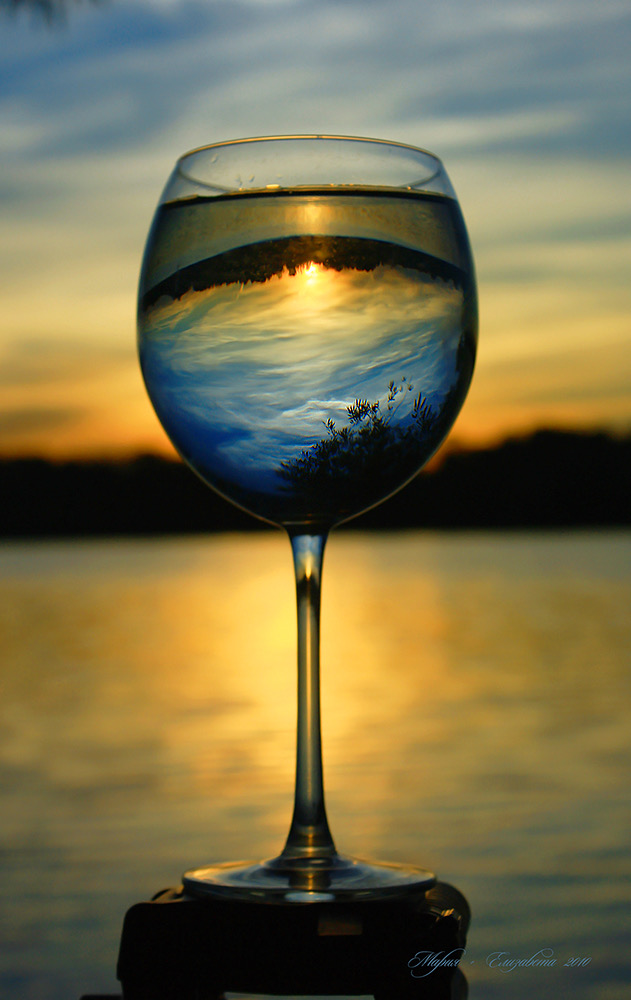 الانعكاس حولنا
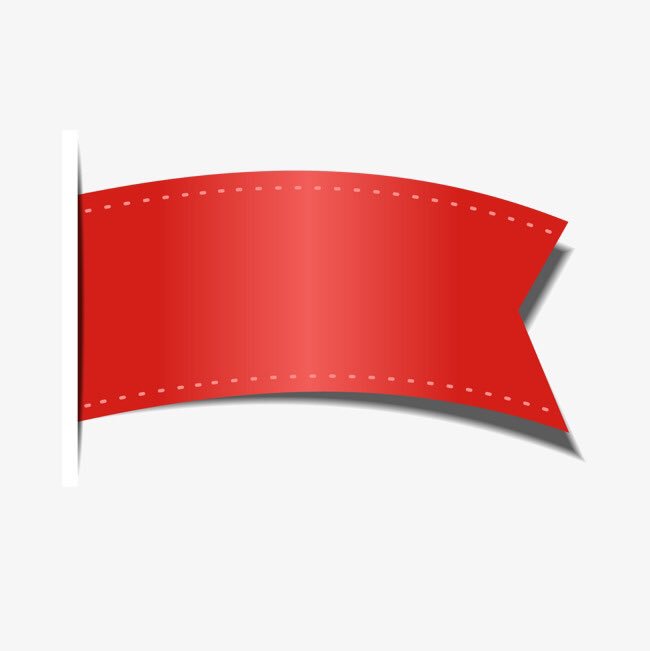 صفحة
٢٠٢
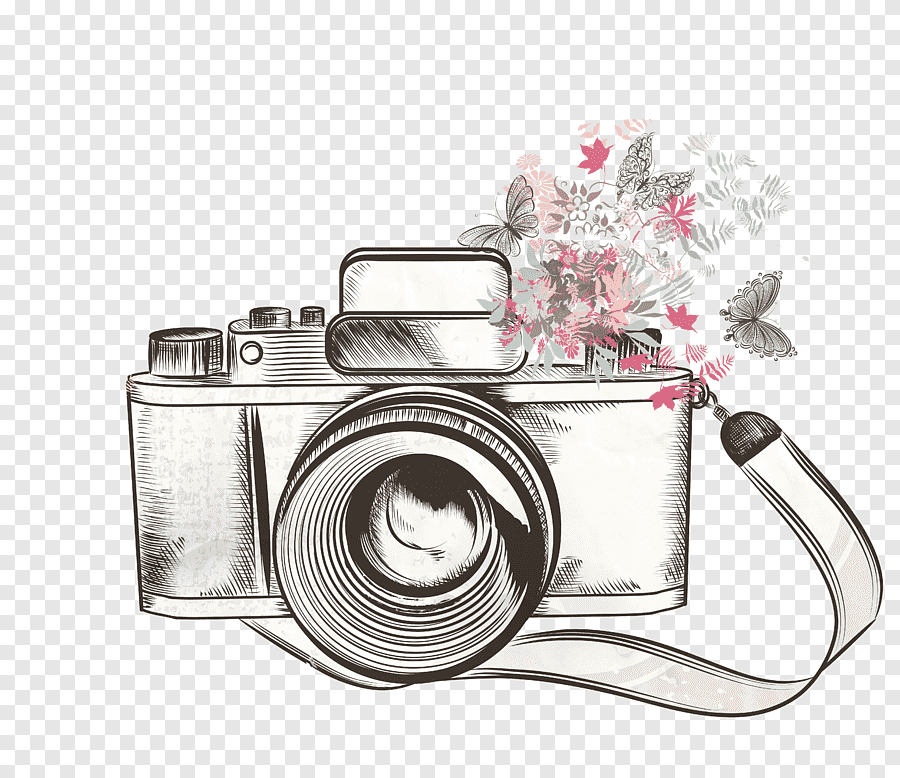 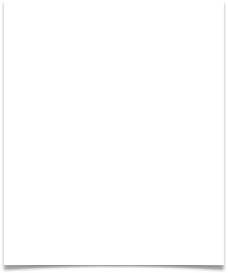 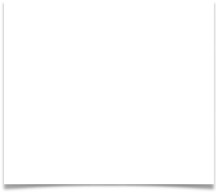 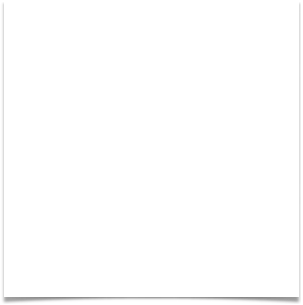 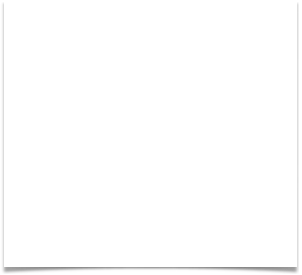 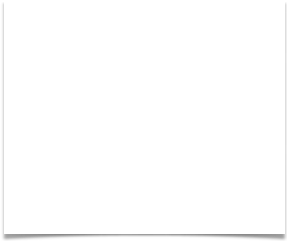 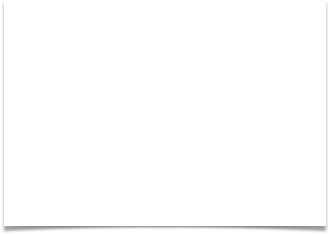 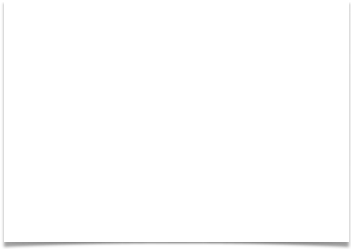 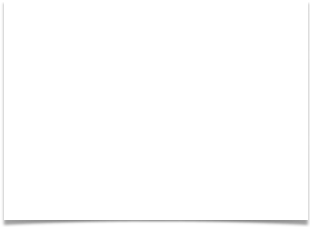 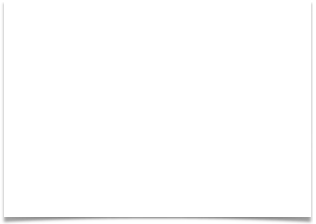 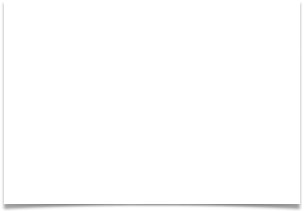 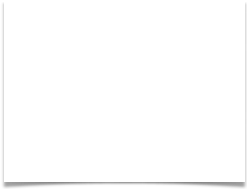 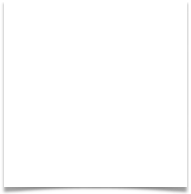 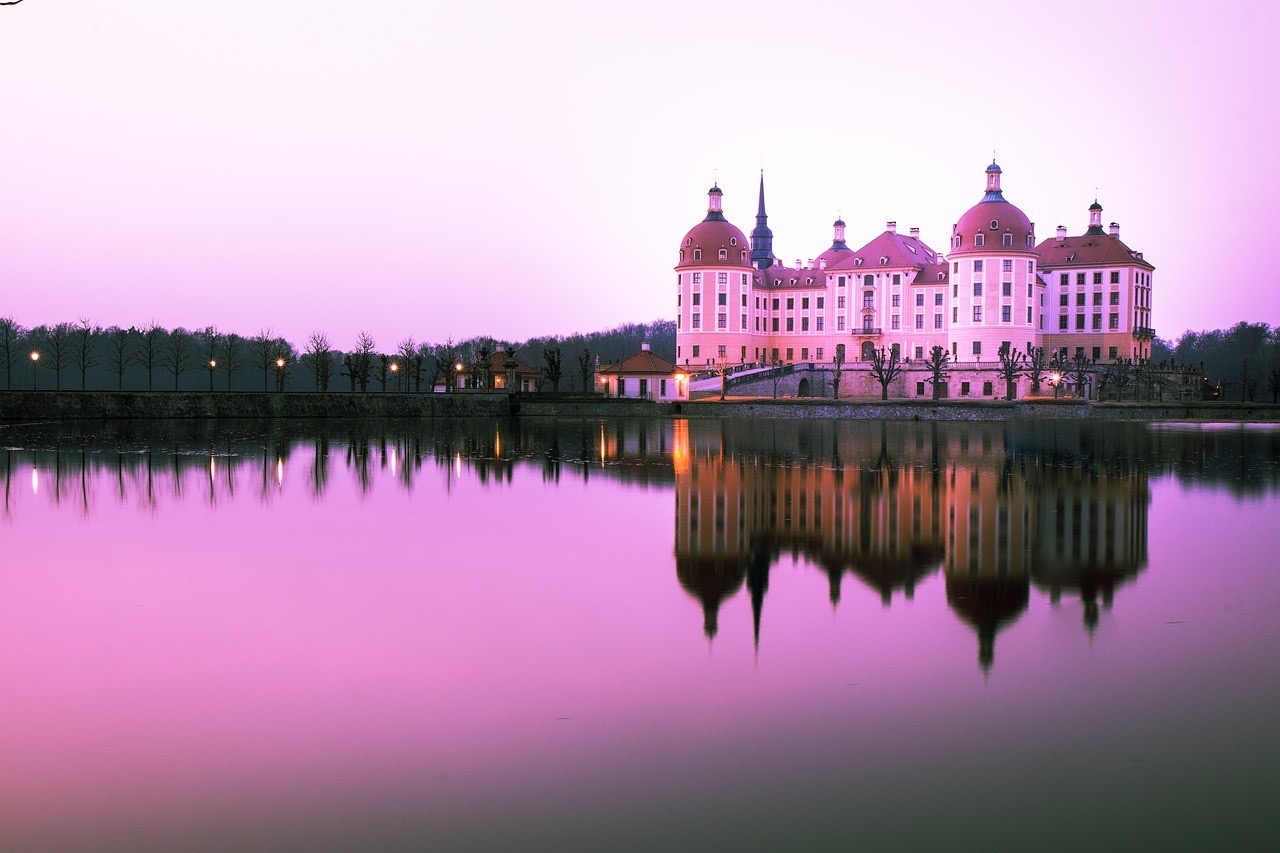 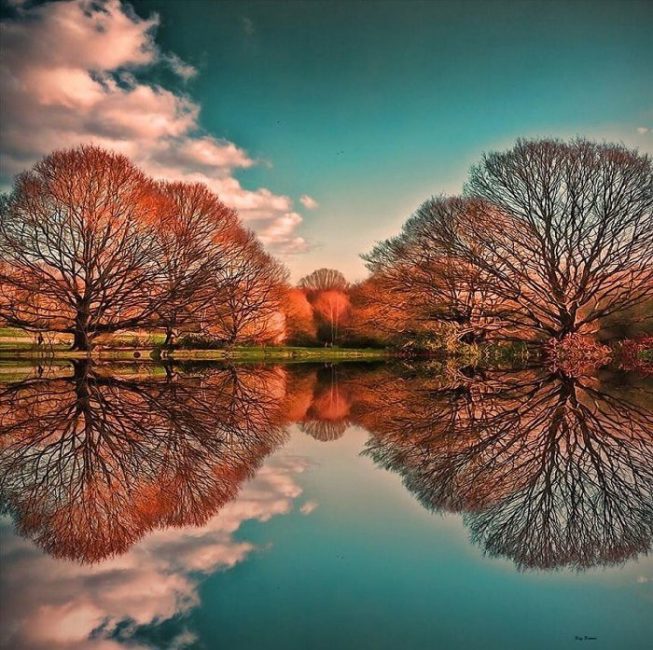 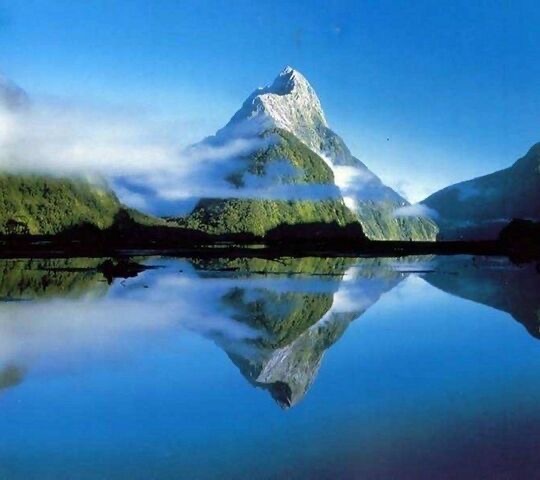 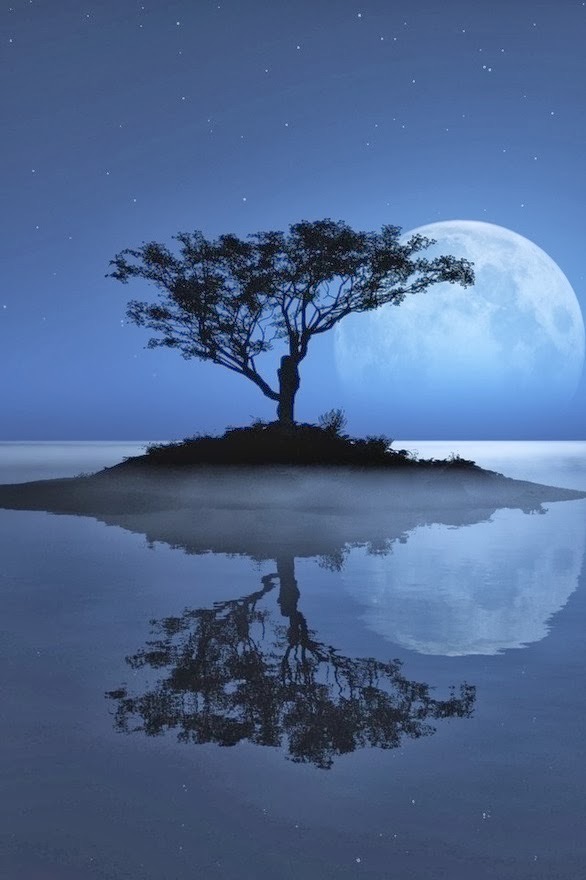 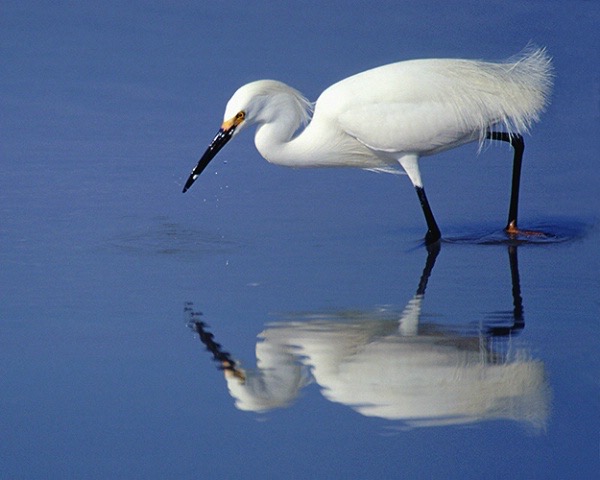 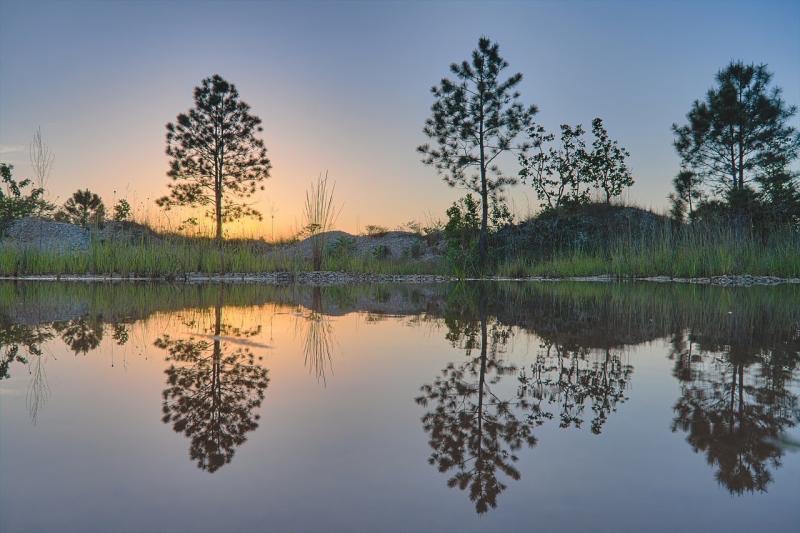 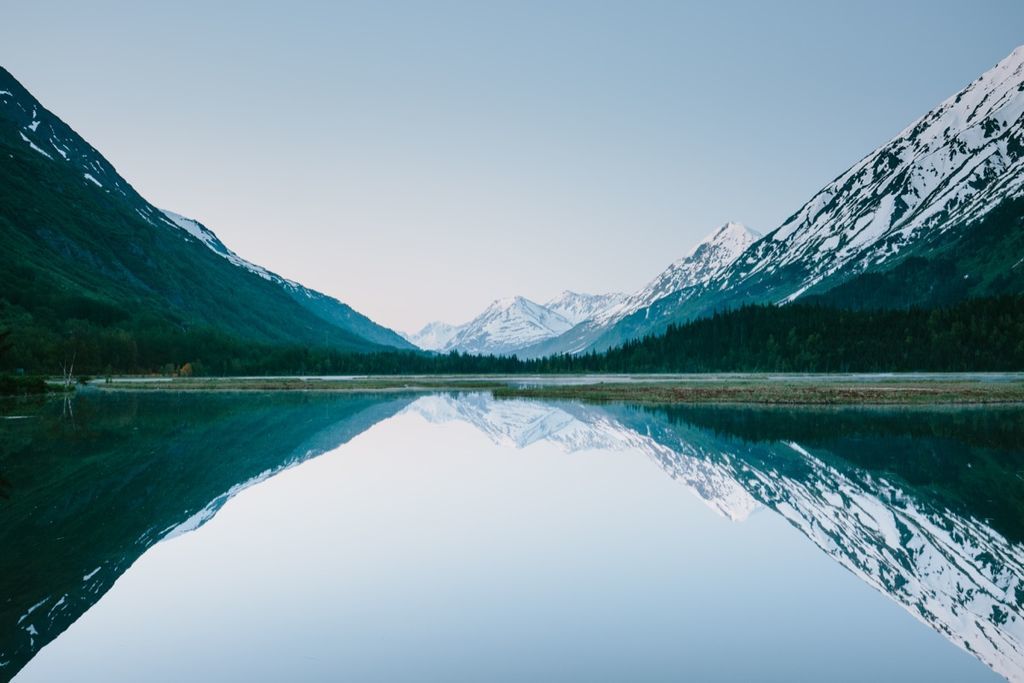 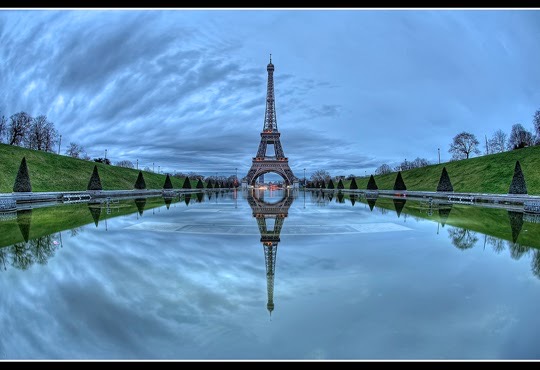 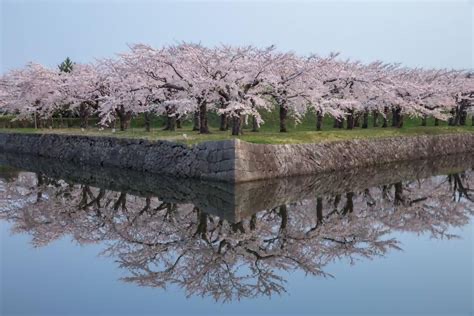 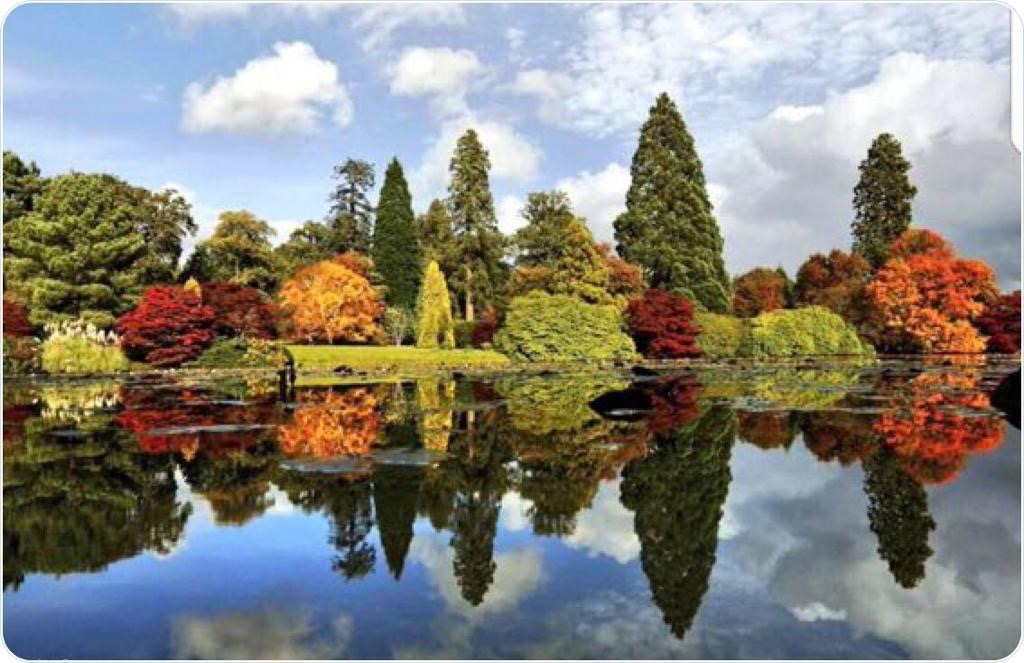 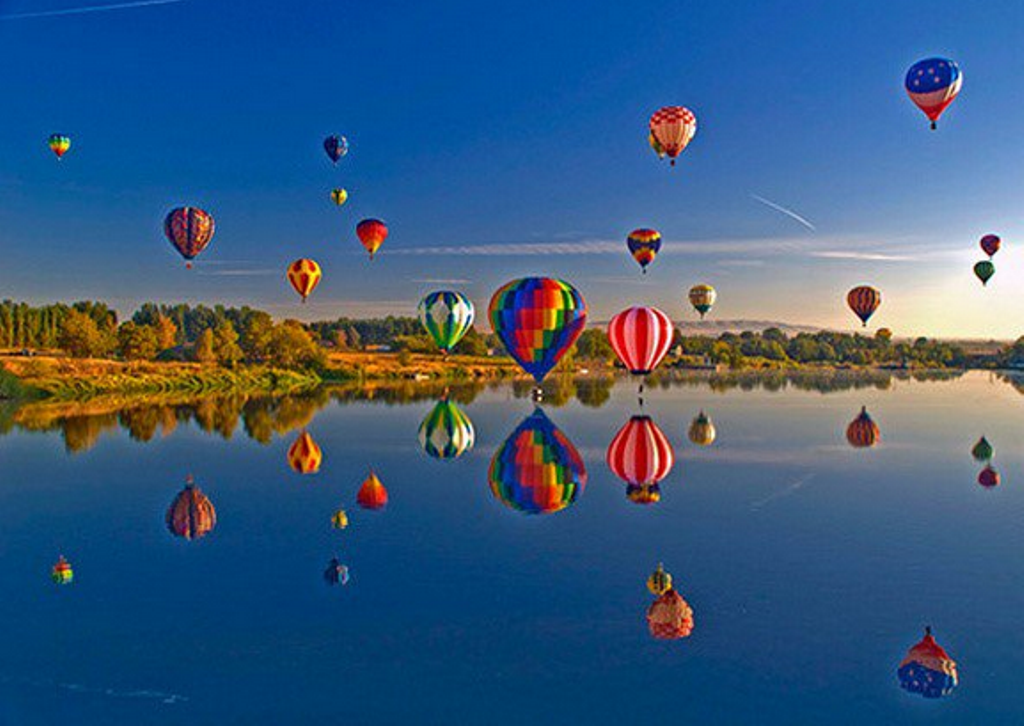 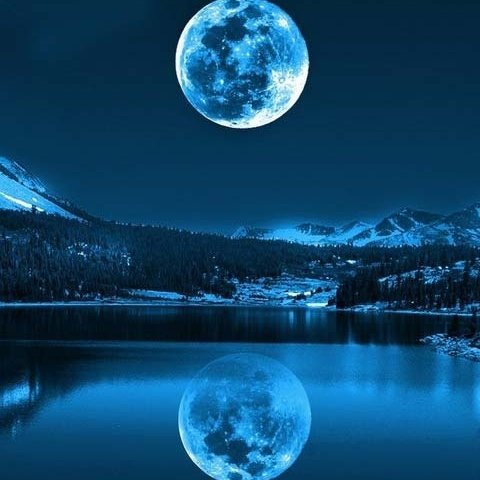 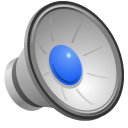 قدرة الله سبحانه وتعالى
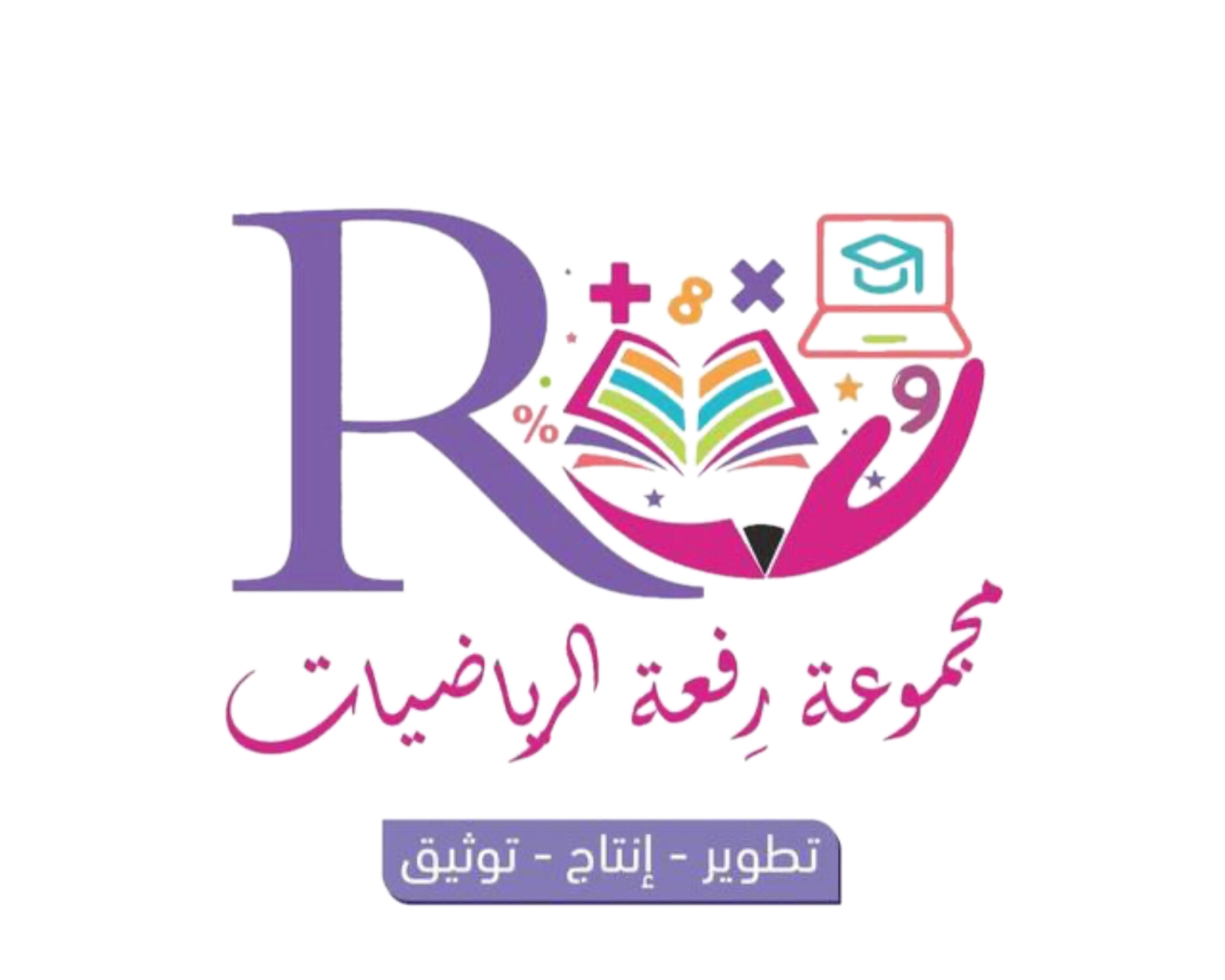 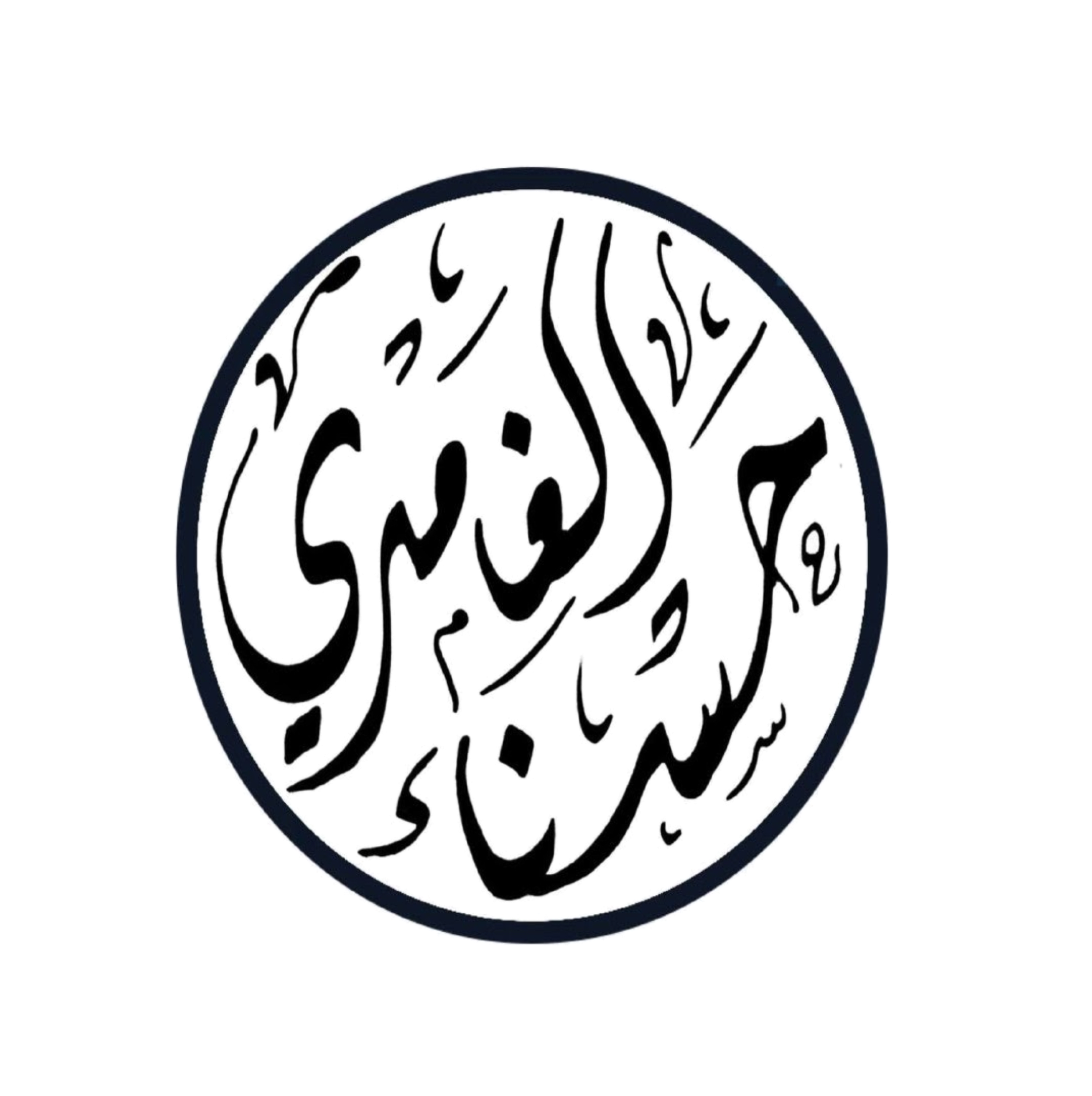 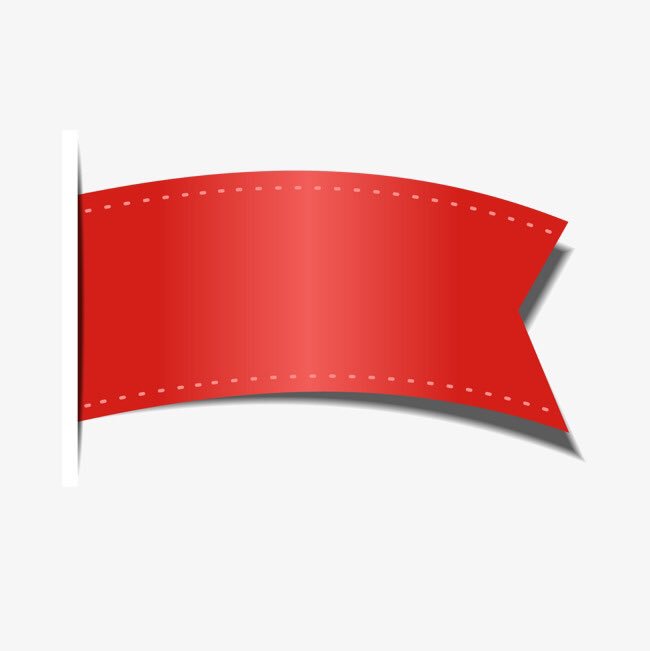 صفحة
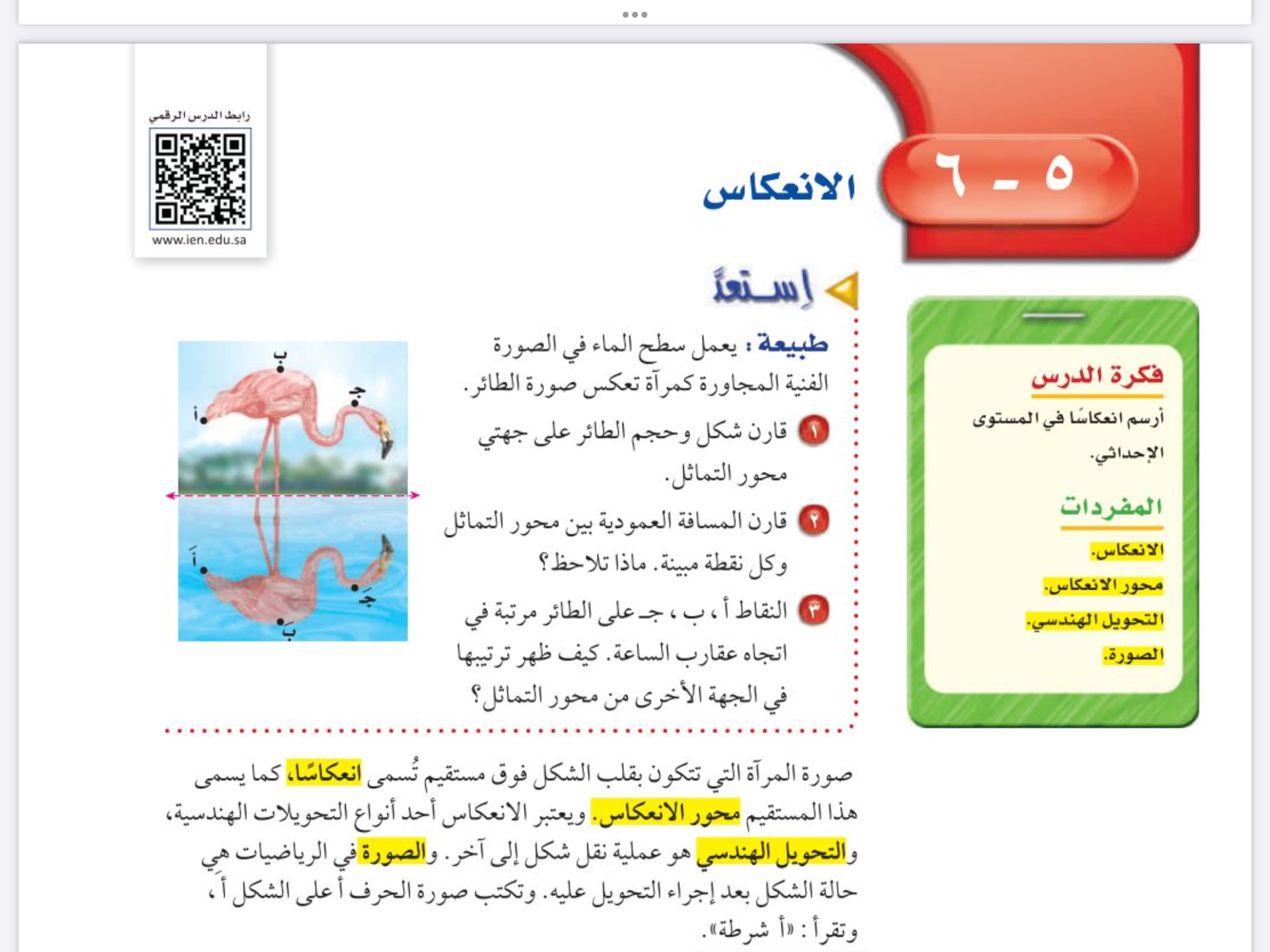 شكل وحجم الطائر في جهتي محور التماثل لايتغير
متساوية
تظهر النقاط في عكس عقارب الساعة
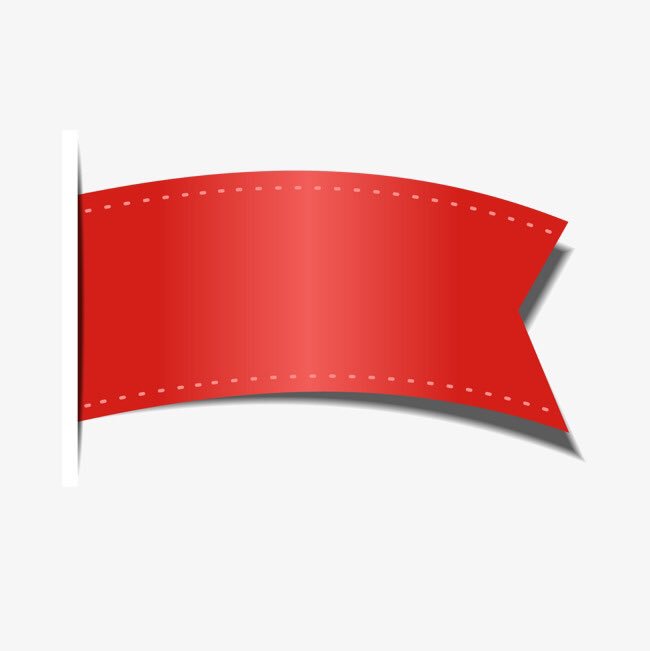 صفحة
٢٠٢
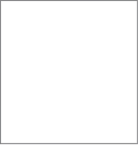 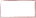 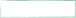 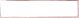 انعكاس
محور الانعكاس
الصورة الاصلية
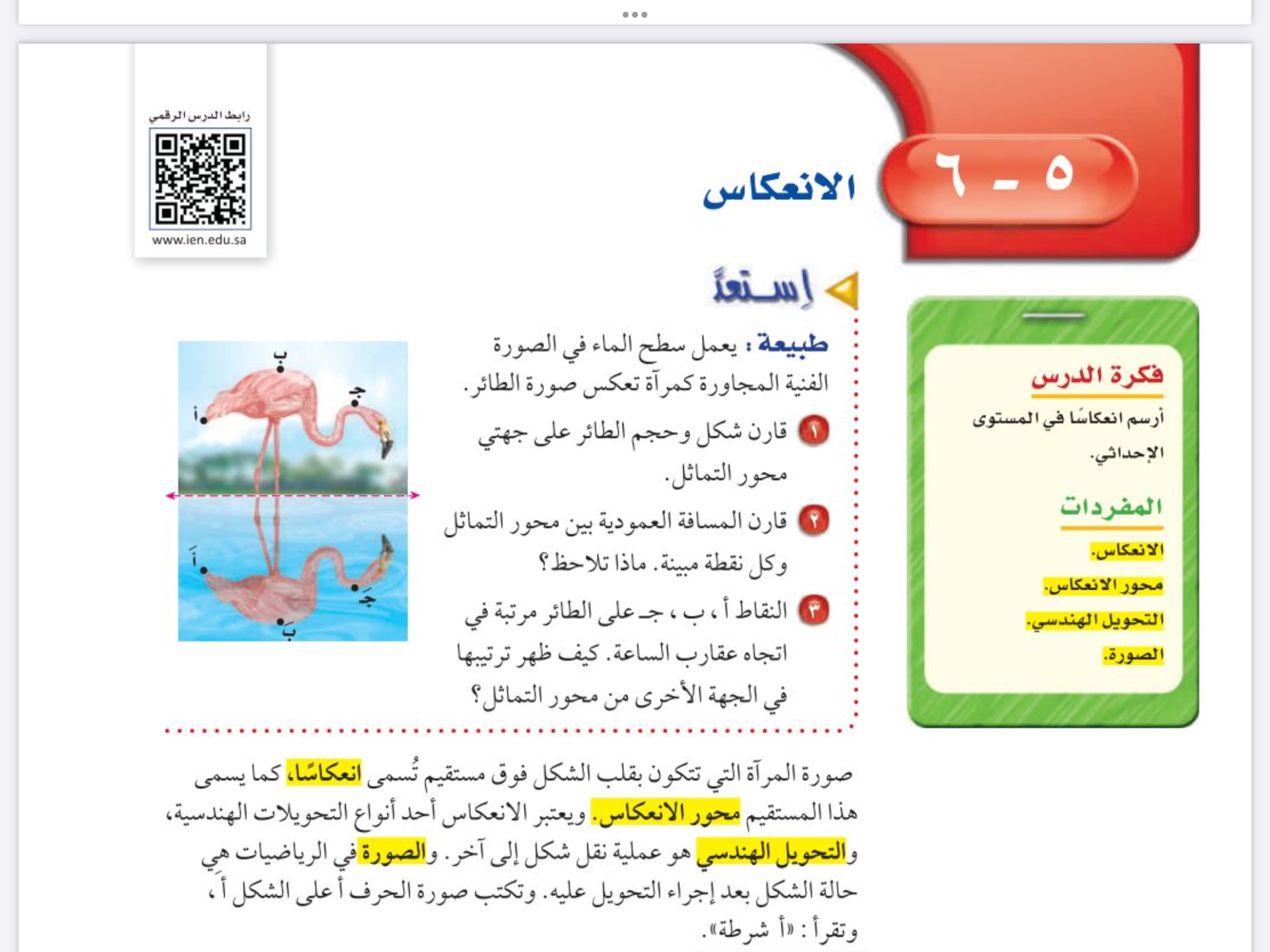 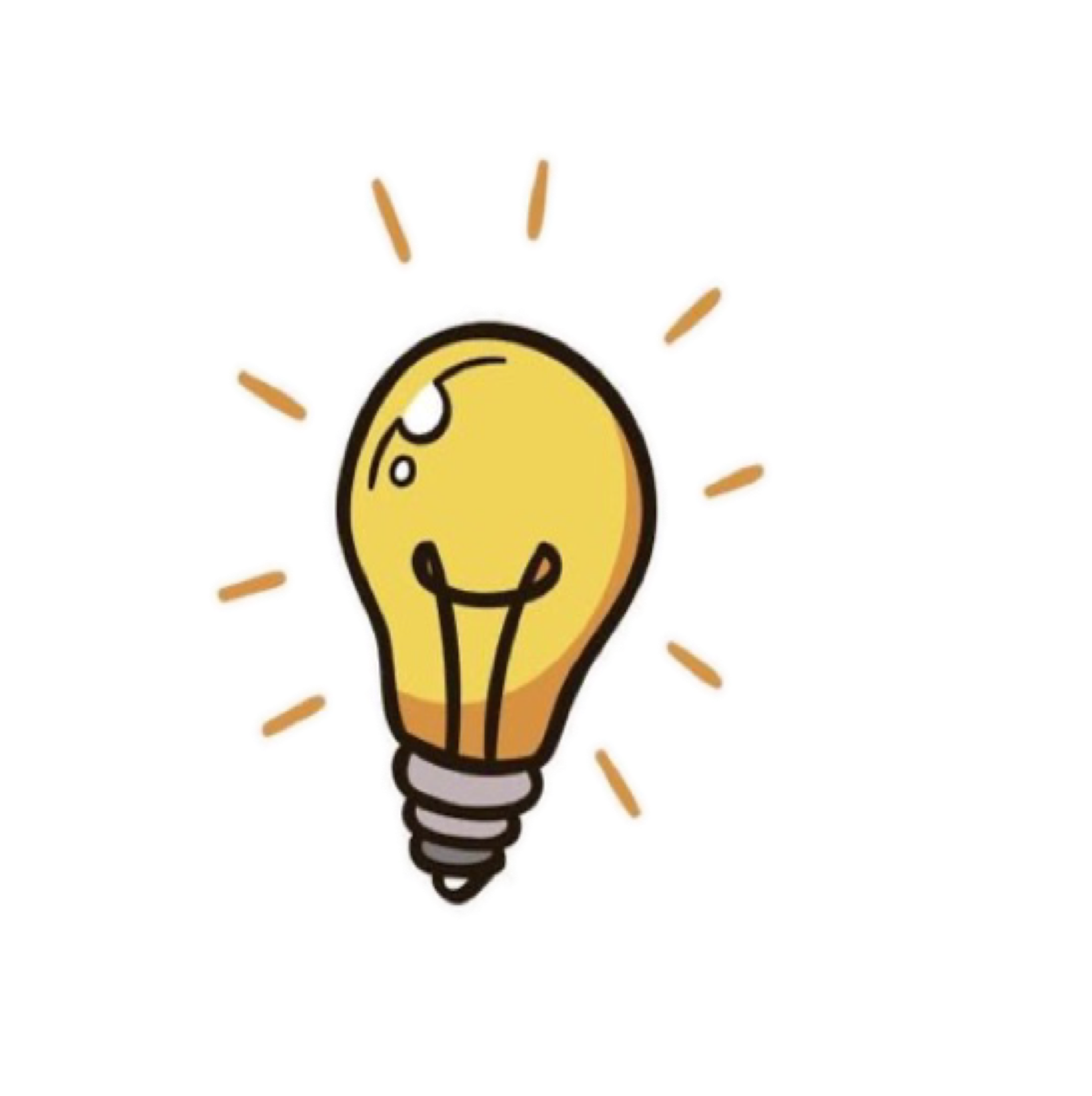 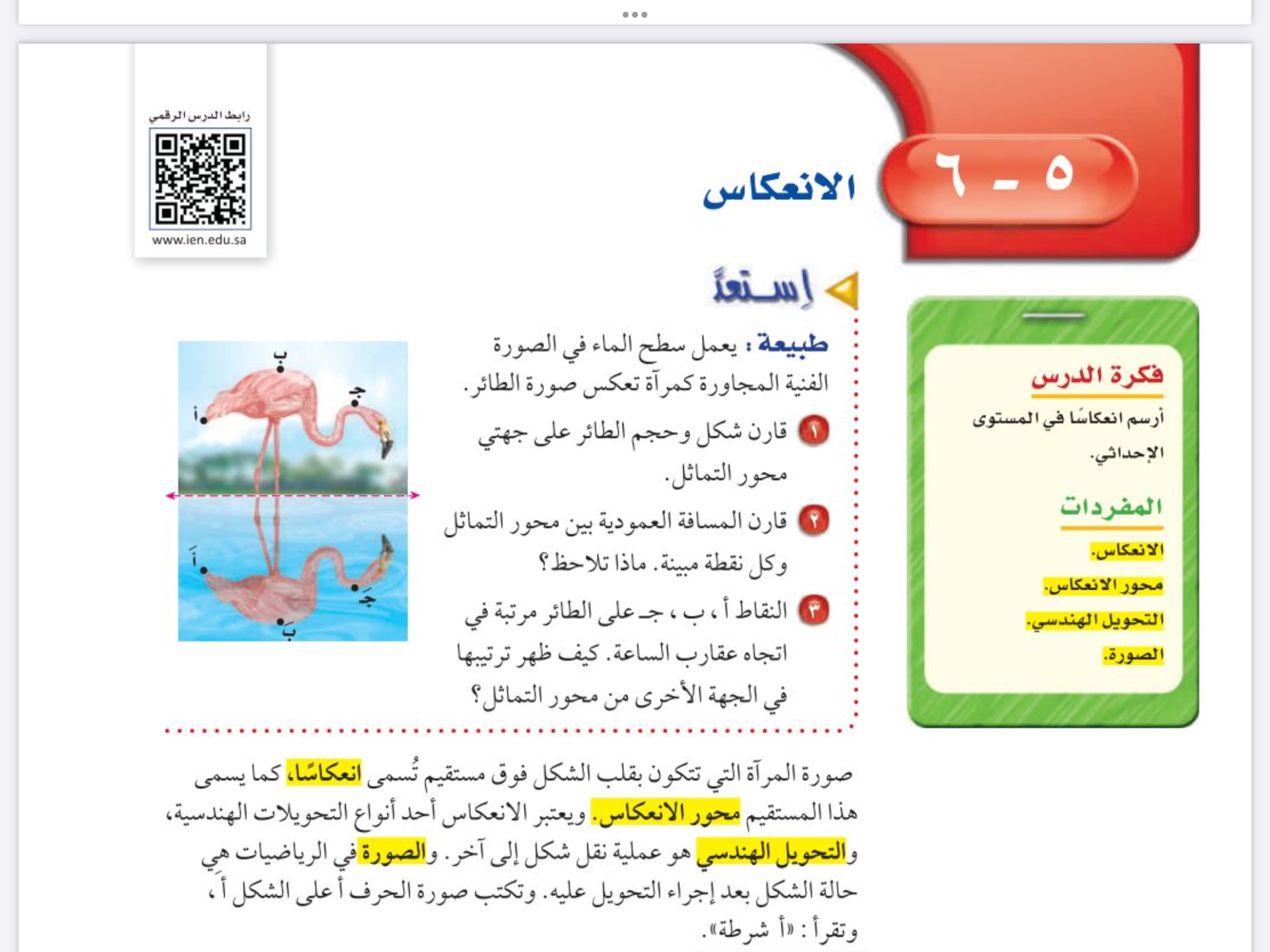 المفردات
الانعكاس- محور الانعكاس 
التحويل الهندسي - الصورة
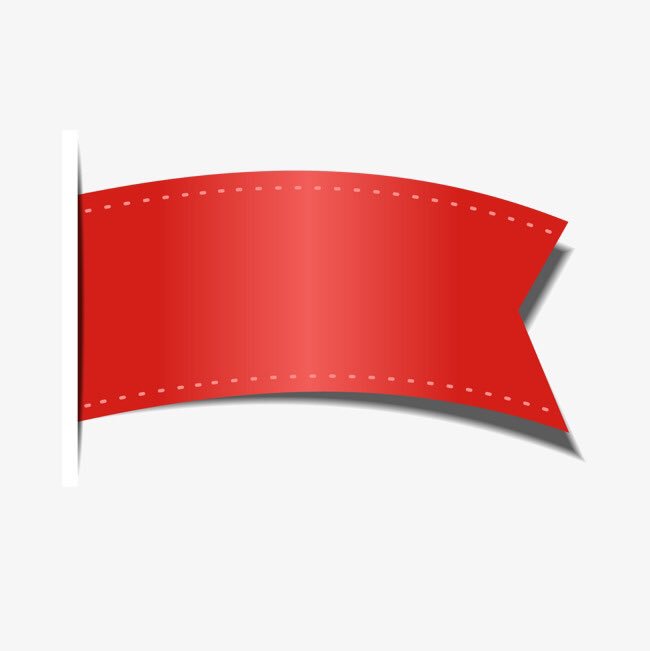 صفحة
٢٠٢
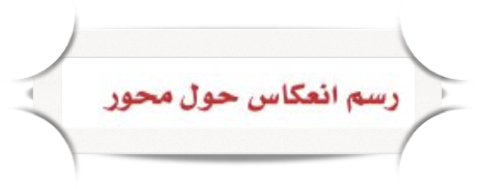 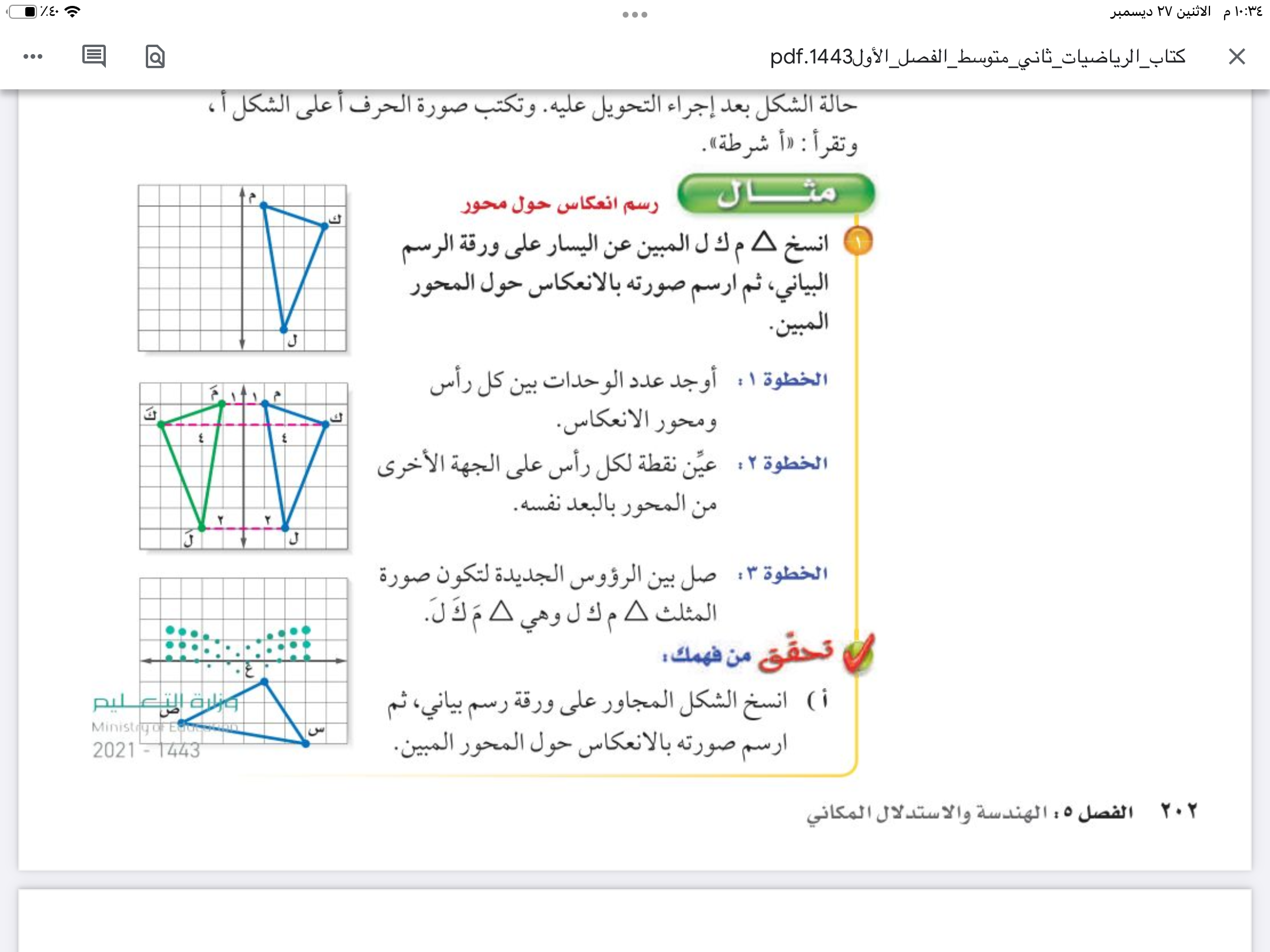 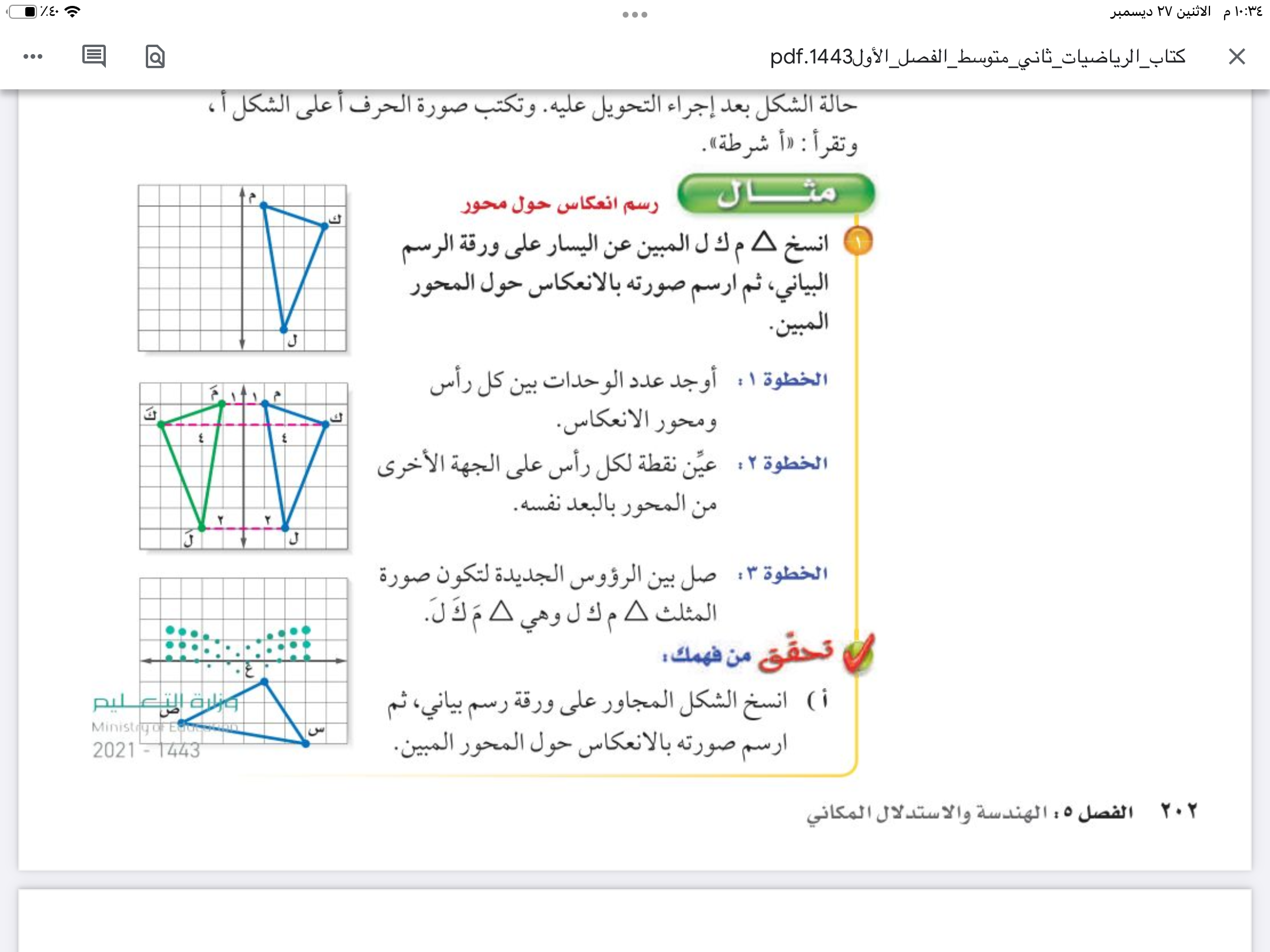 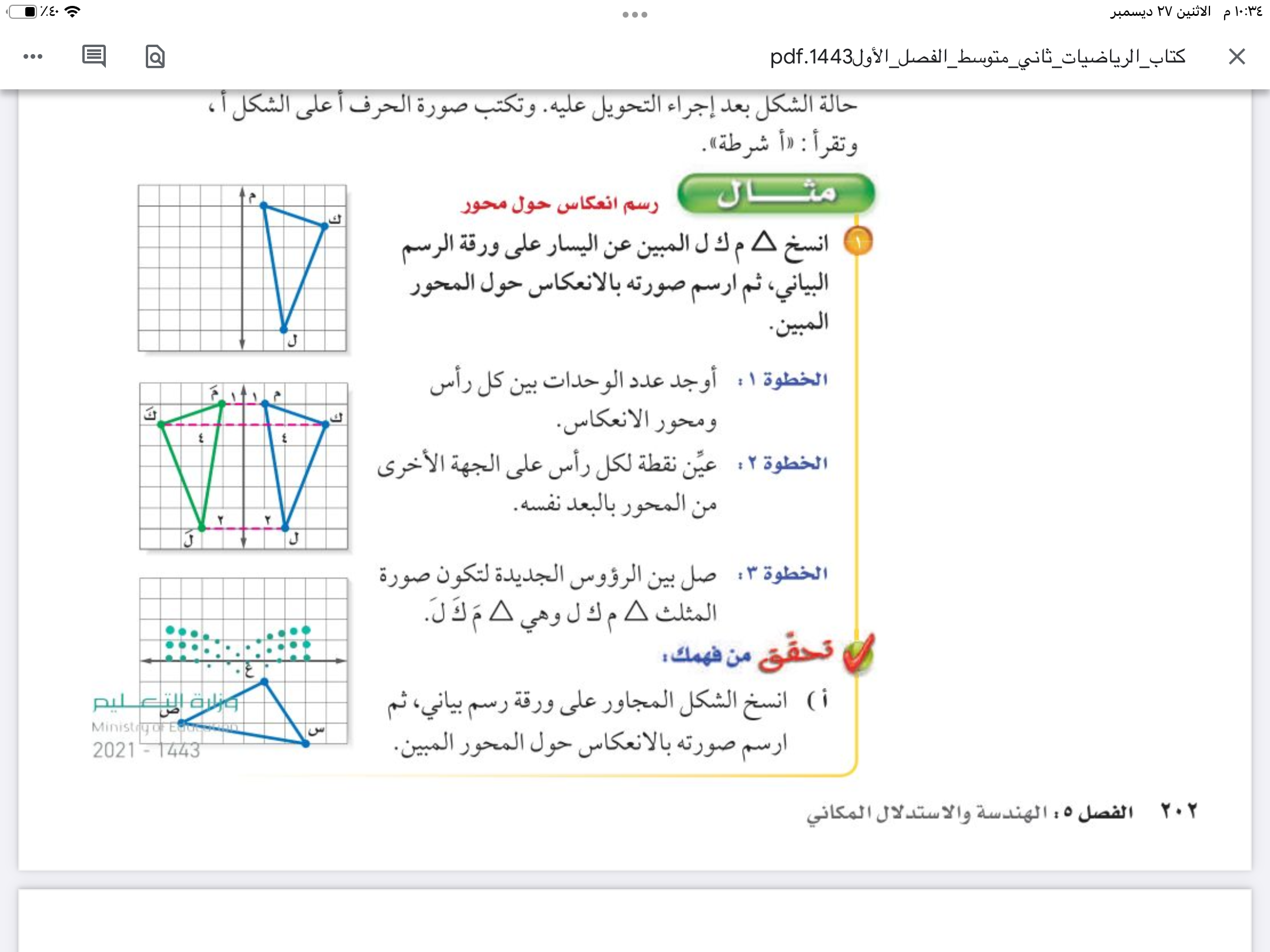 م َ
◾️
١
١
ك َ
◾️
٤
٣
٢
١
٣
٤
٢
١
◾️
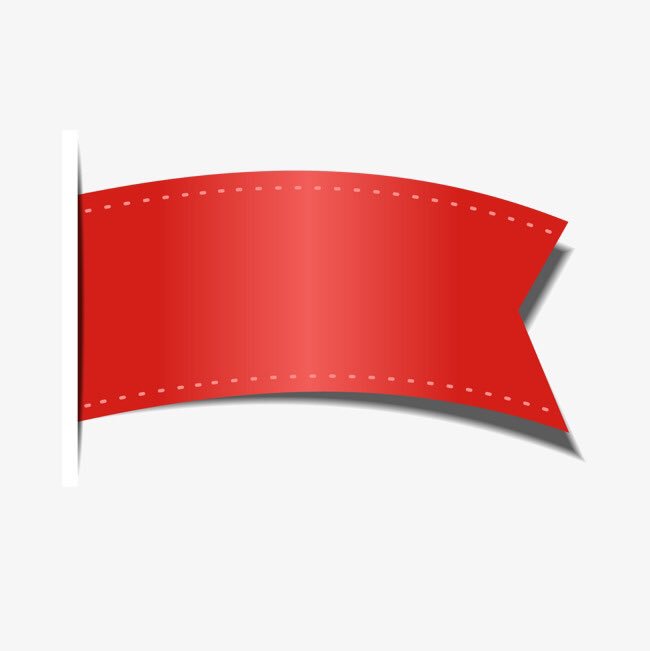 صفحة
٢٠٢
٢
١
١
٢
ل َ
محور الانعكاس
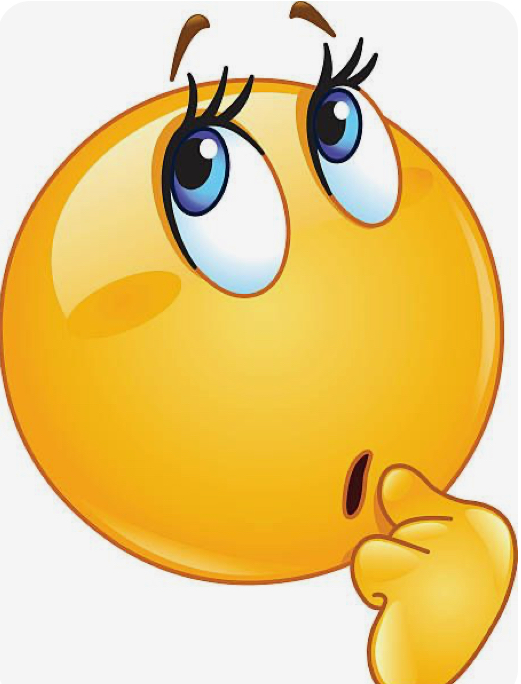 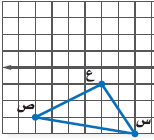 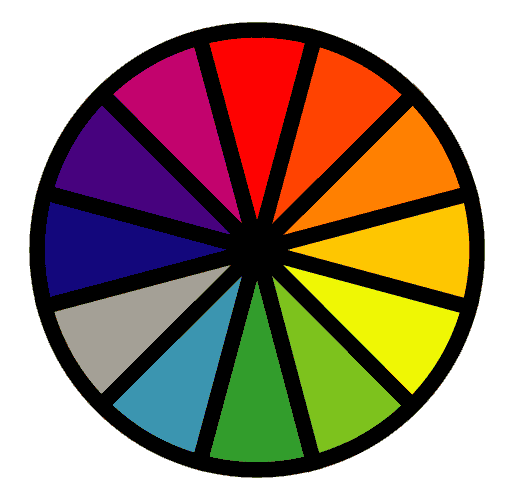 ●
ــ
ــ
ــ
الاختيار العشوائي
تحقق من فهمك
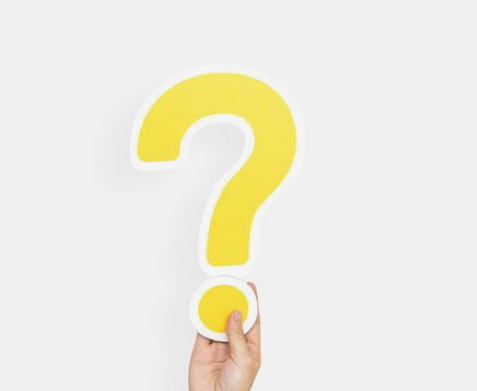 فكر 
زاوج 
شارك
ع
ص
س
●
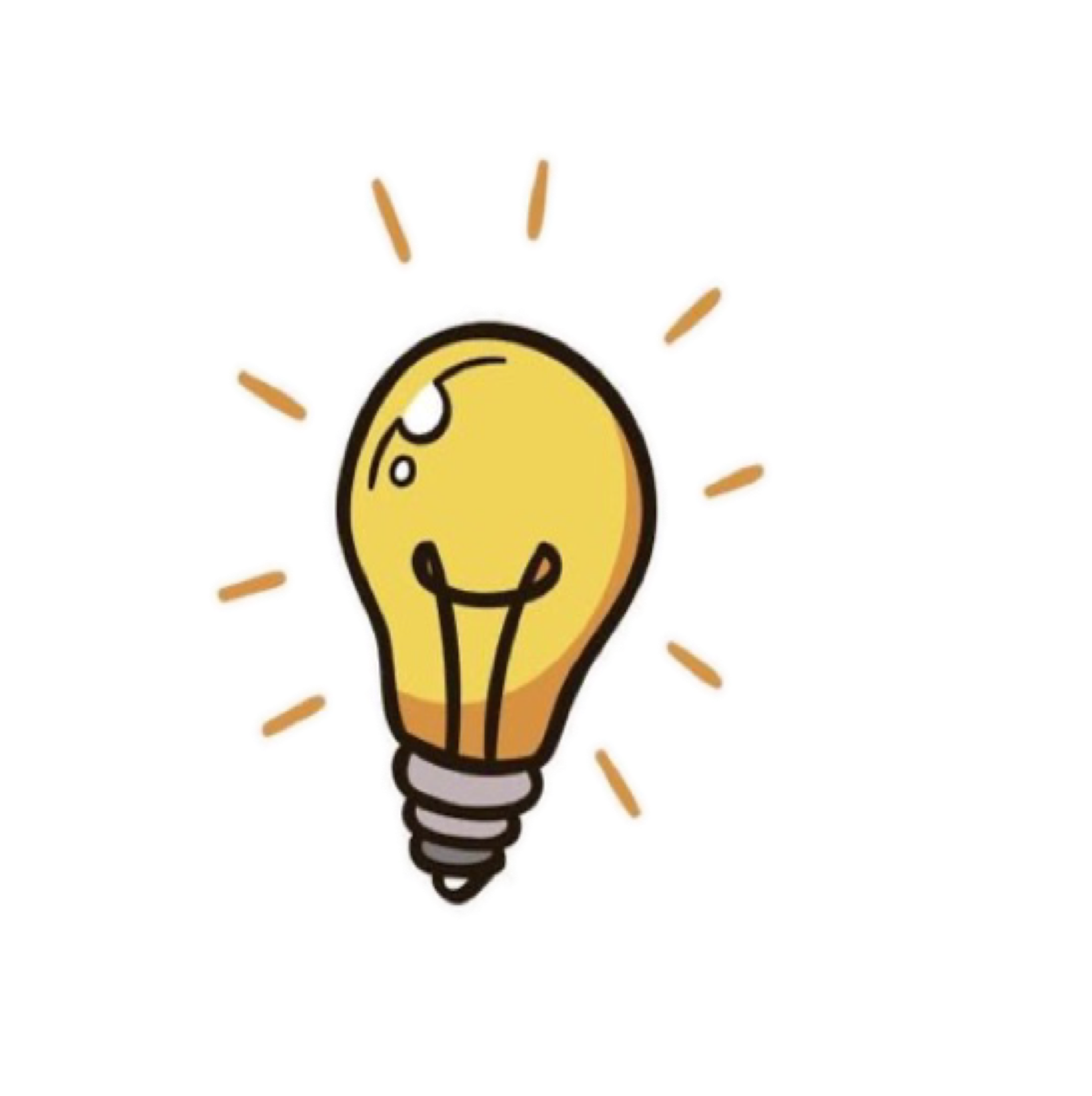 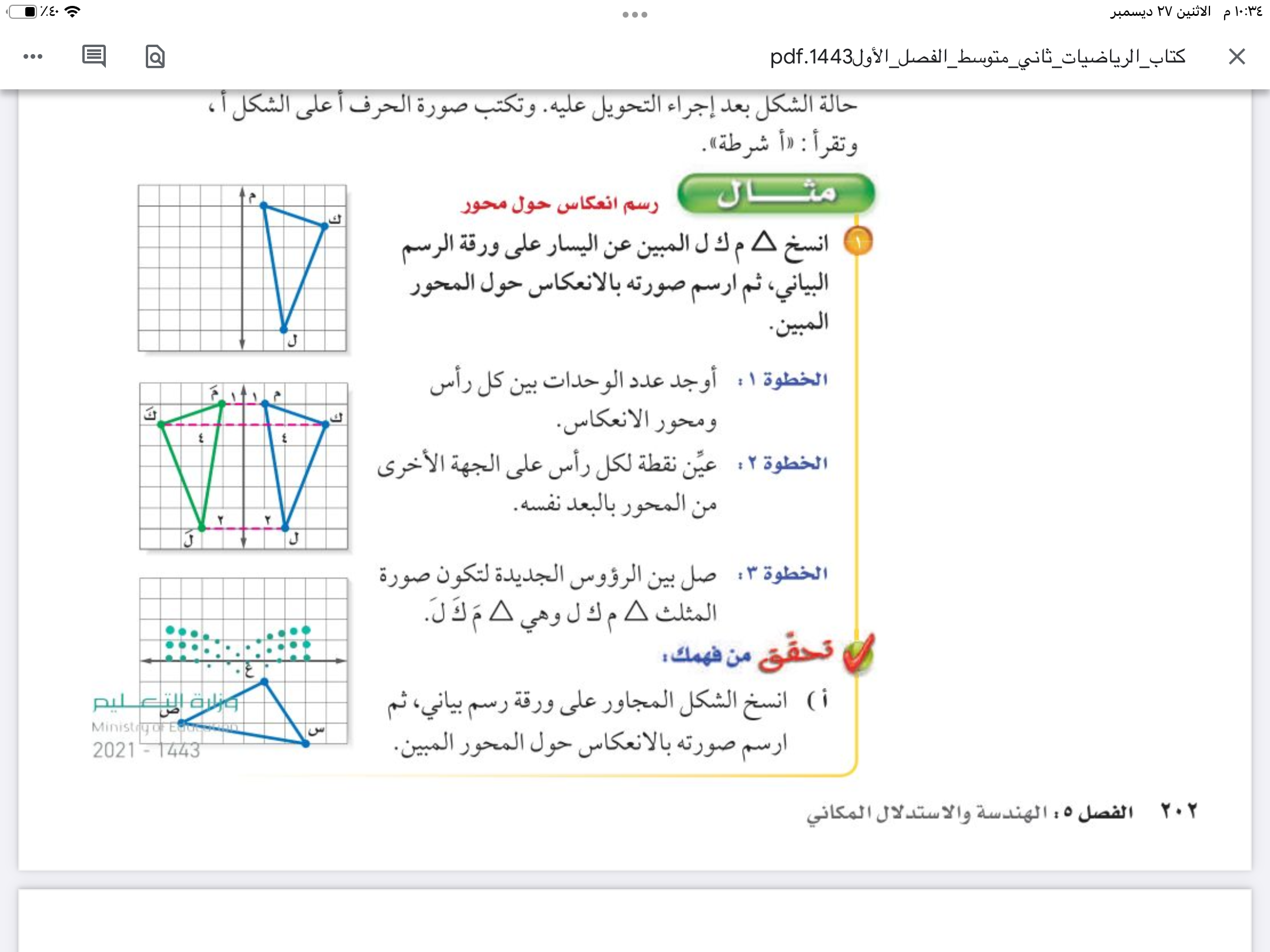 ●
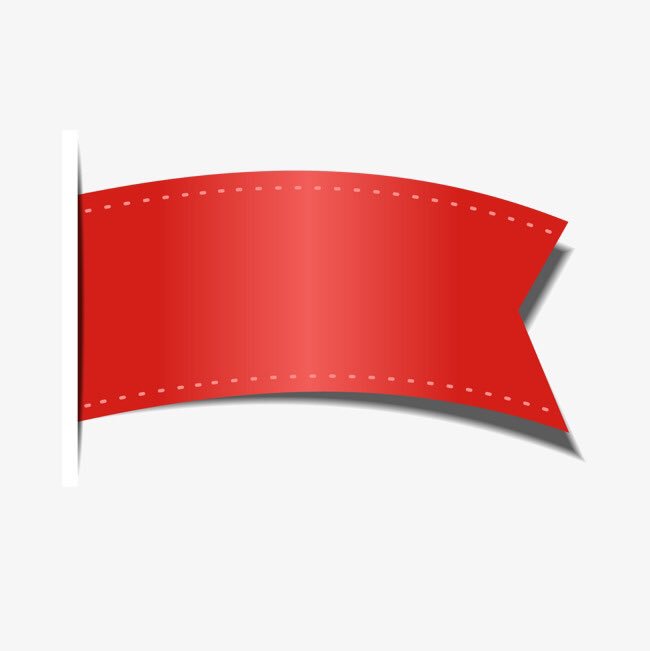 صفحة
٢٠٢
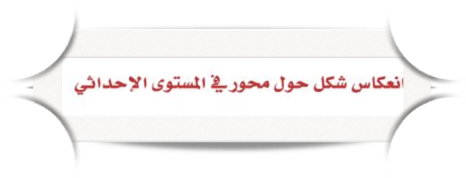 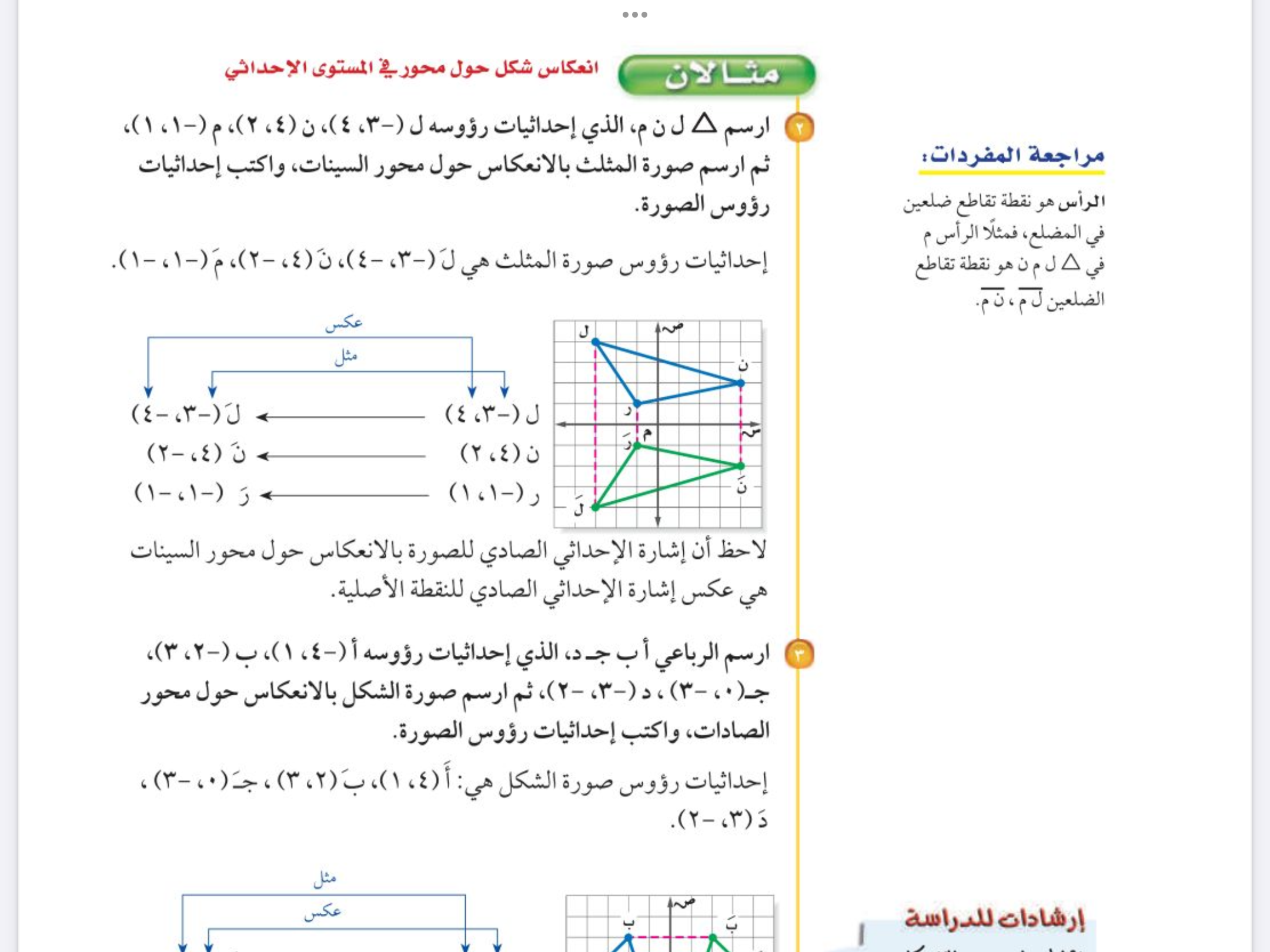 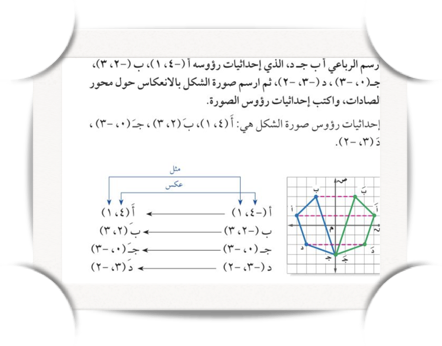 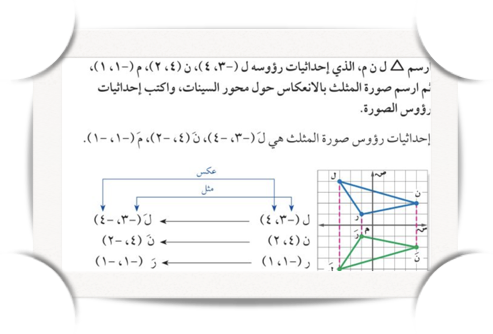 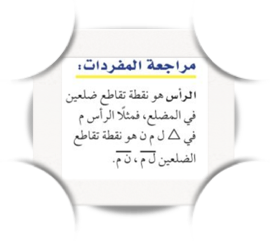 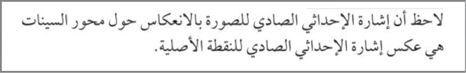 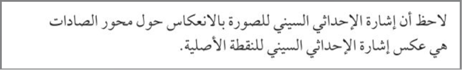 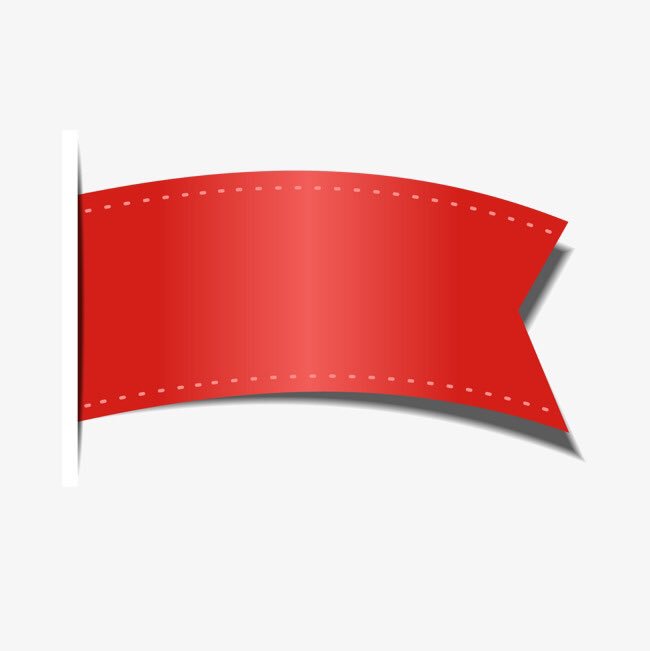 صفحة
٢٠٣
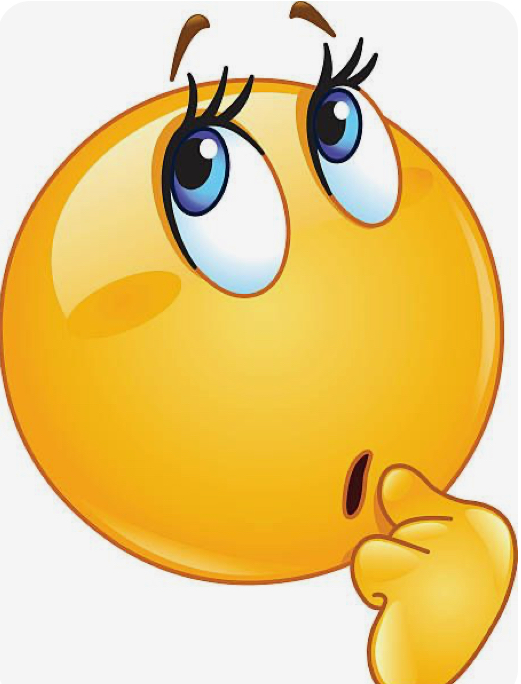 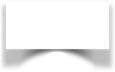 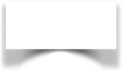 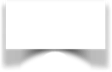 ــ
ــ
ــ
تحقق من فهمك
قَ(١،١)
لَ(٥، ٣)
كَ(٢، ٤)
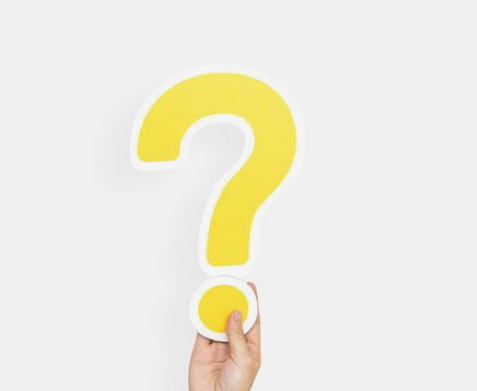 فكر 
زاوج 
شارك
ق
ك
ل
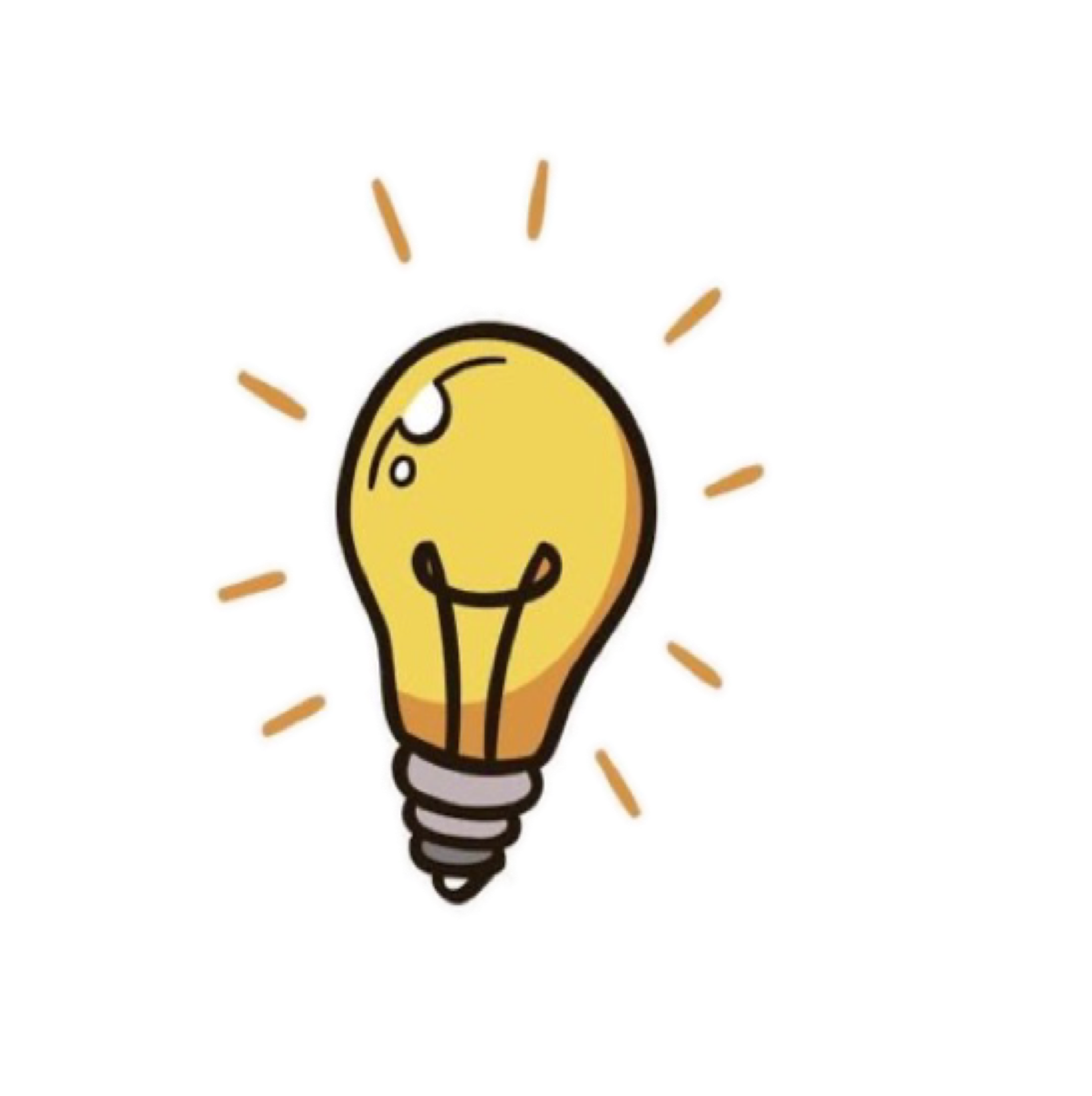 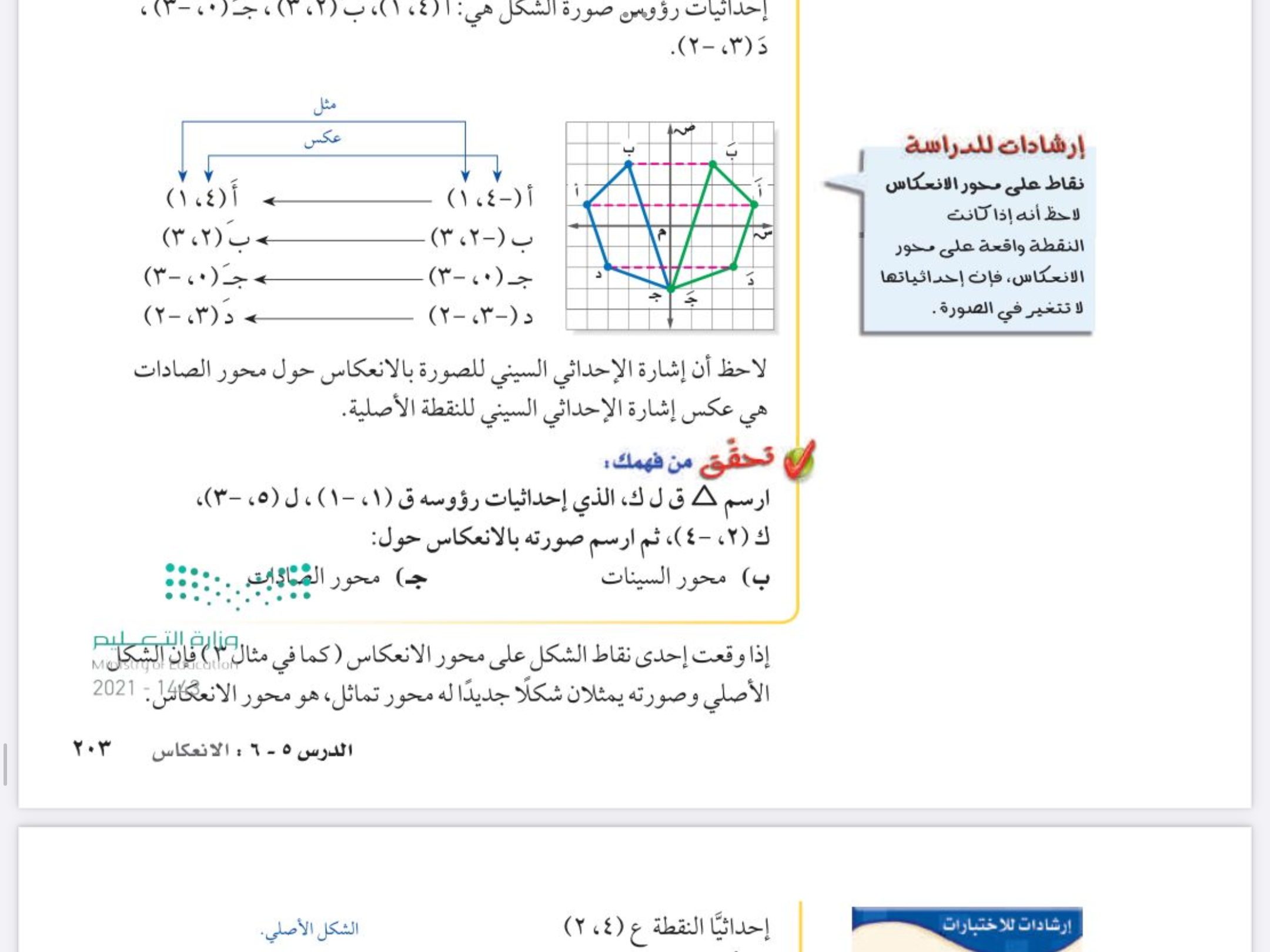 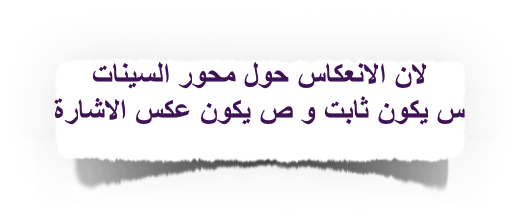 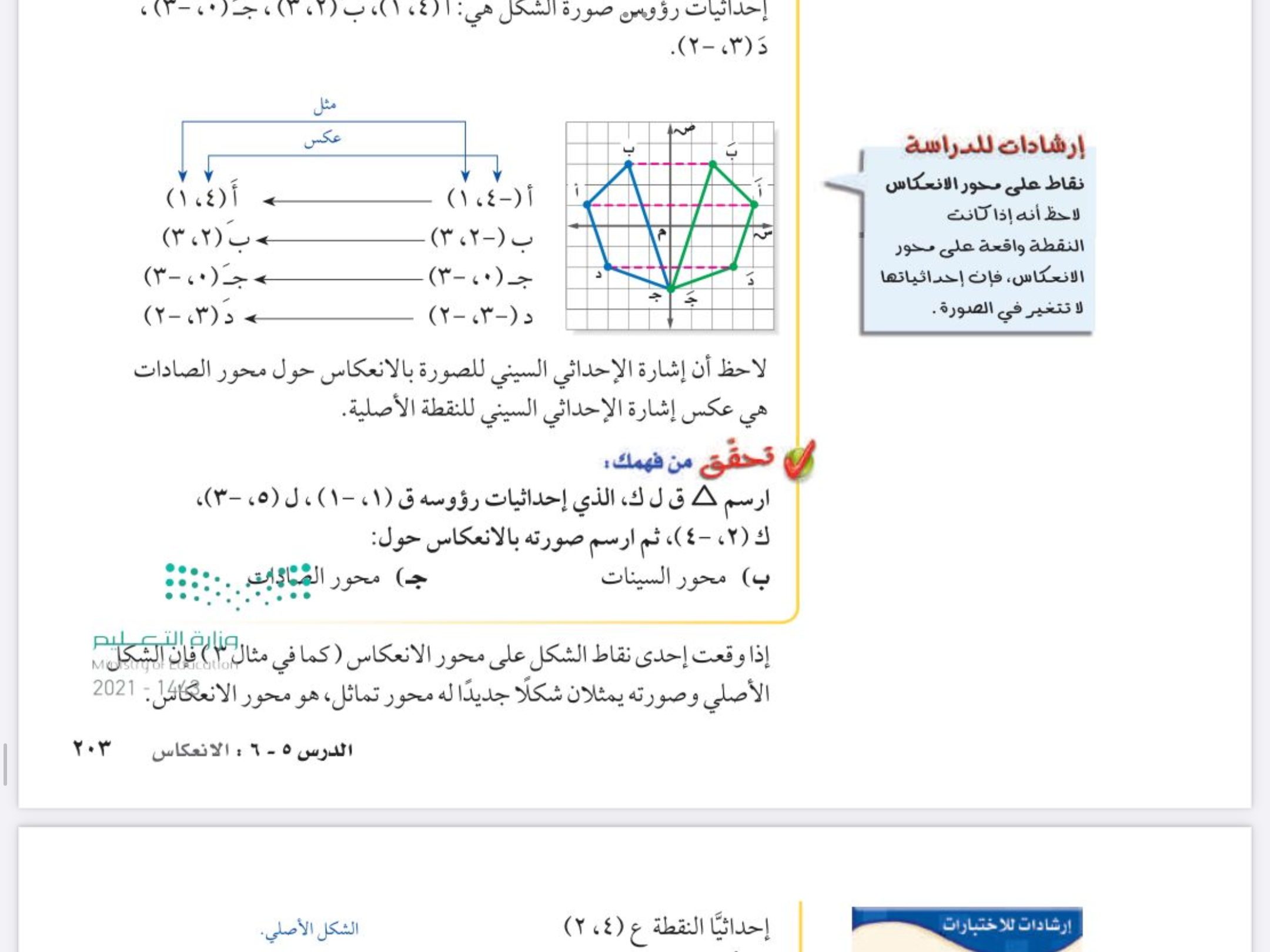 لان الانعكاس حول محور السينات
س يكون ثابت و ص يكون عكس الاشارة
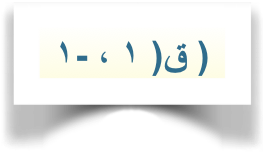 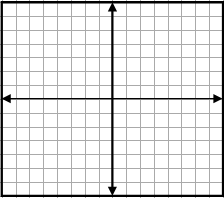 ●
●
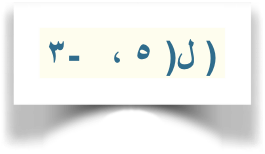 ●
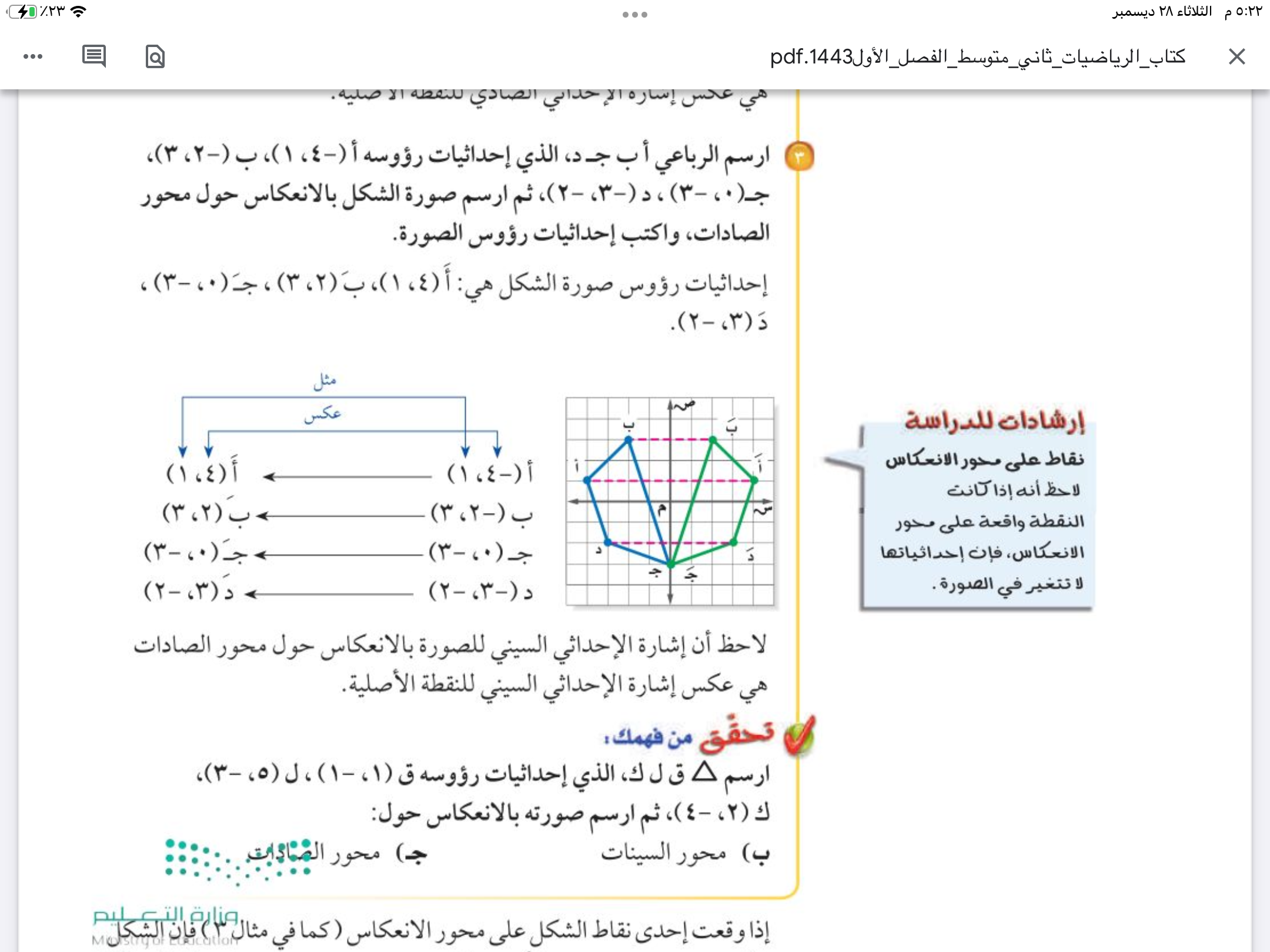 ●
ق
●
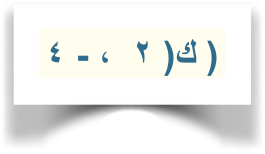 ل
●
ك
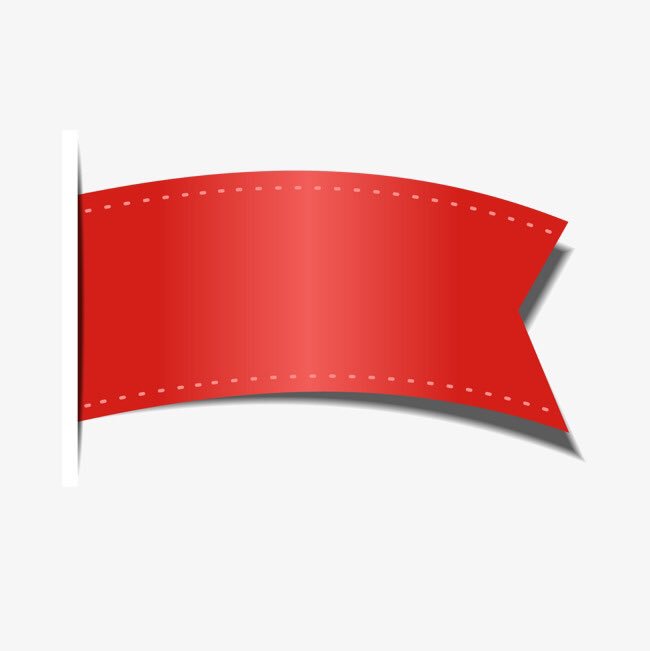 صفحة
٢٠٣
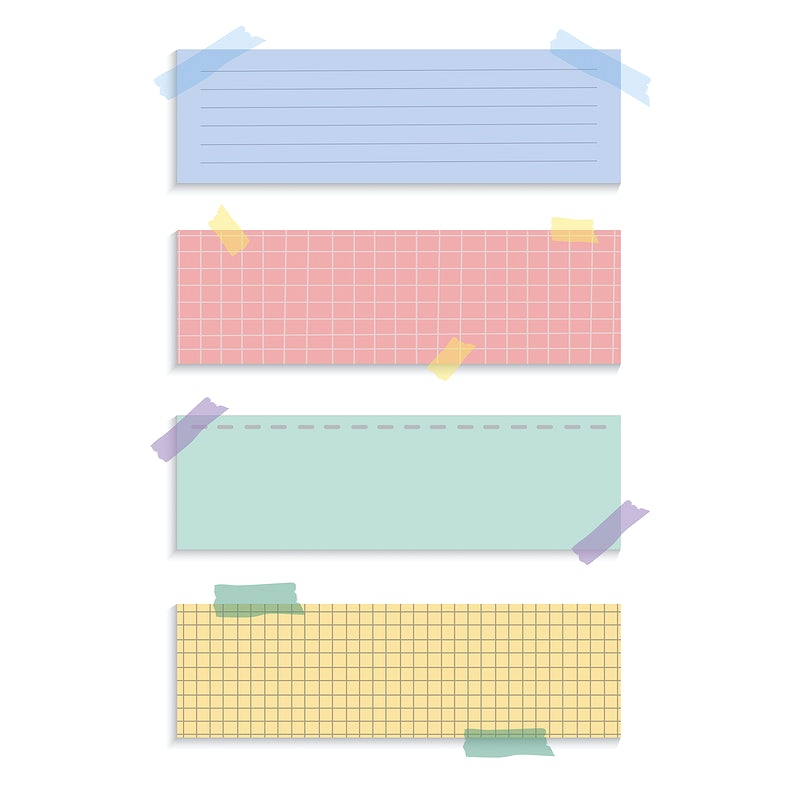 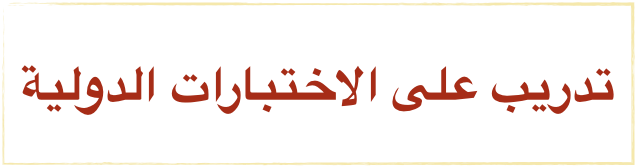 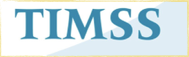 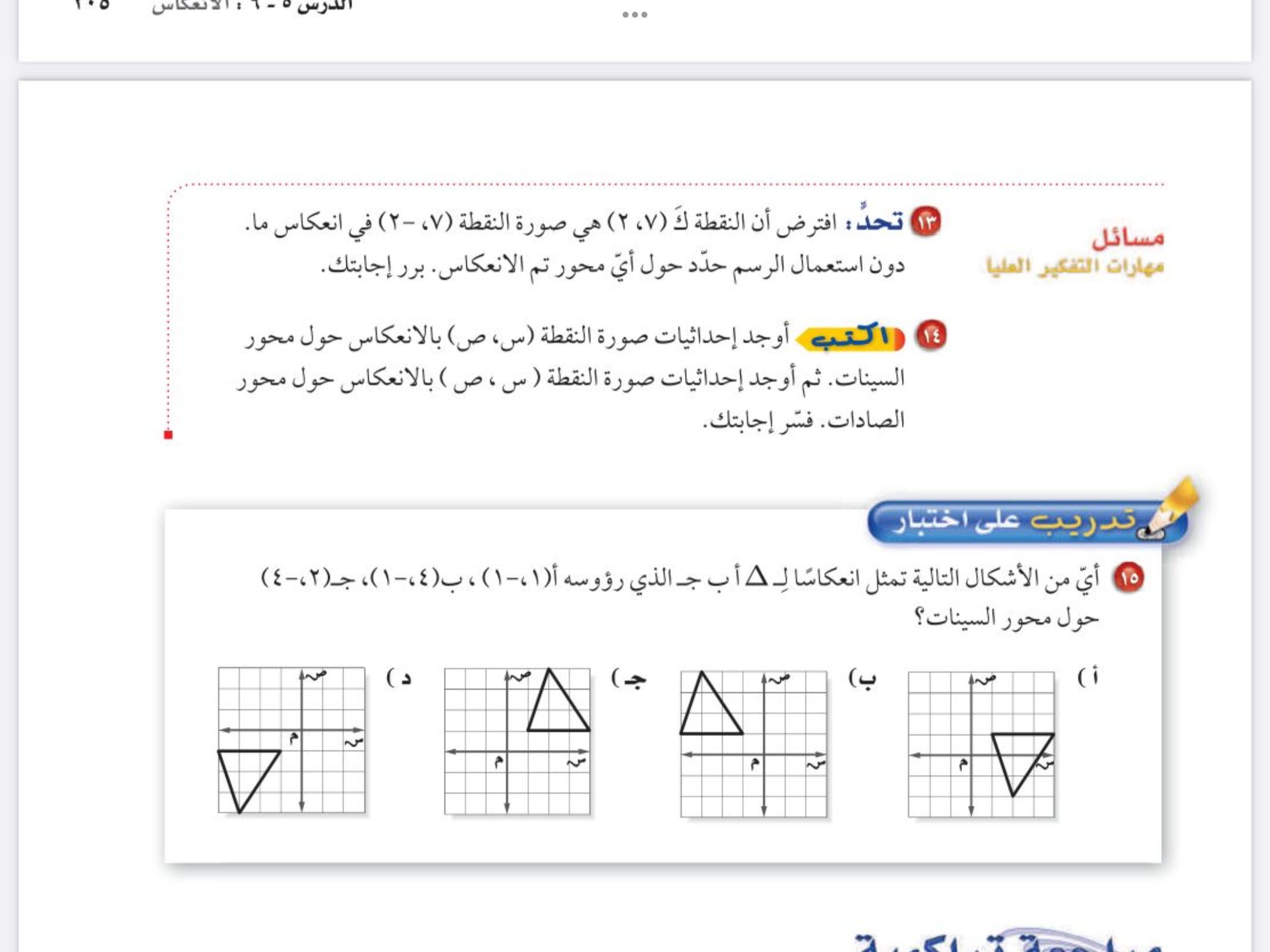 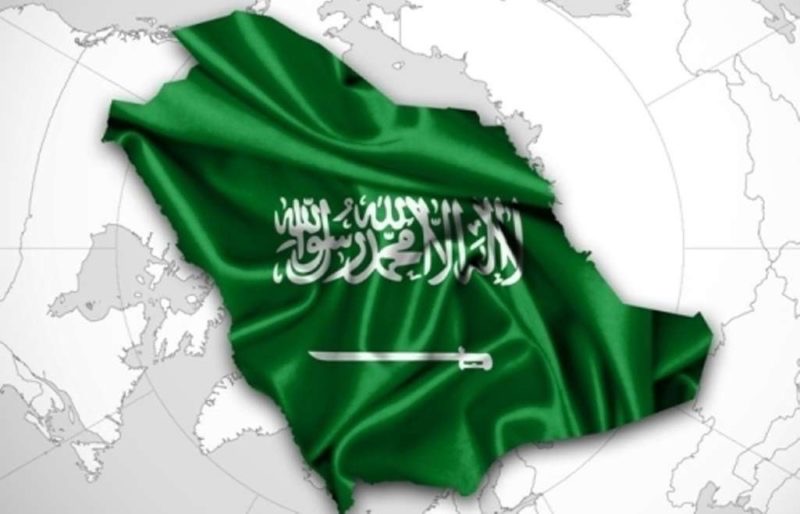 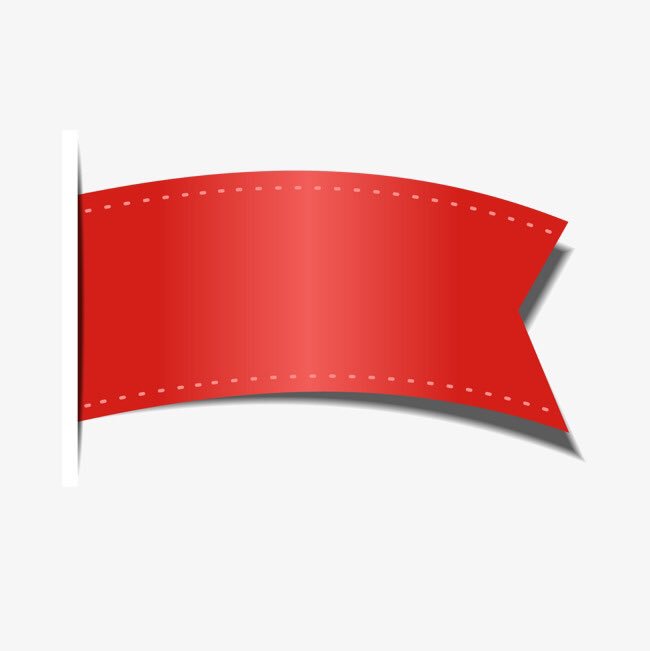 صفحة
٢٠٦
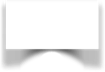 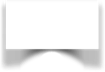 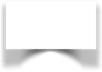 ●
ــ
ــ
ــ
جـ
أَ(-٣، ٥)
بَ(-٤، ١)
جَ(-١، ٢)
●
ب
أ
●
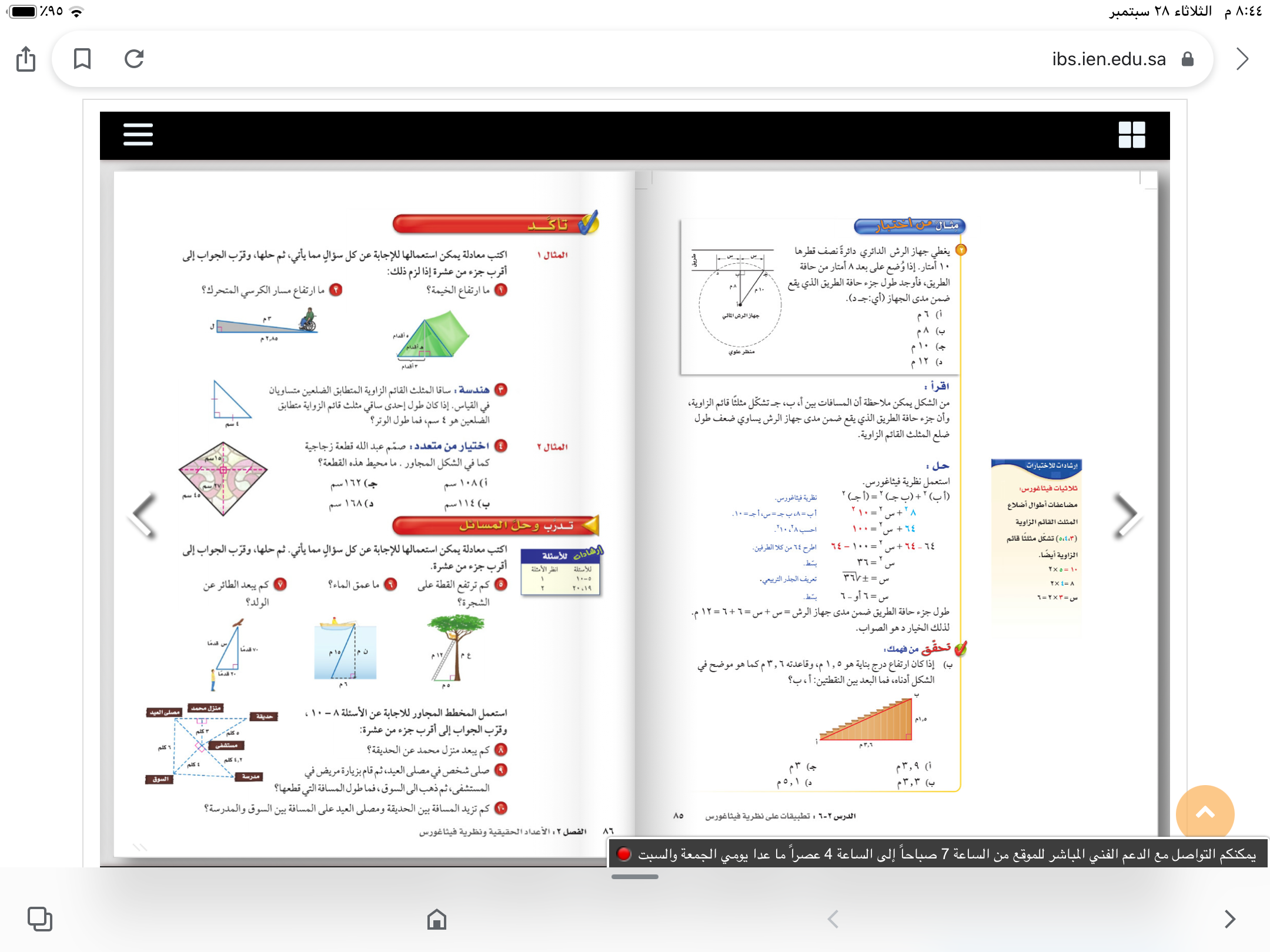 محور الصادات
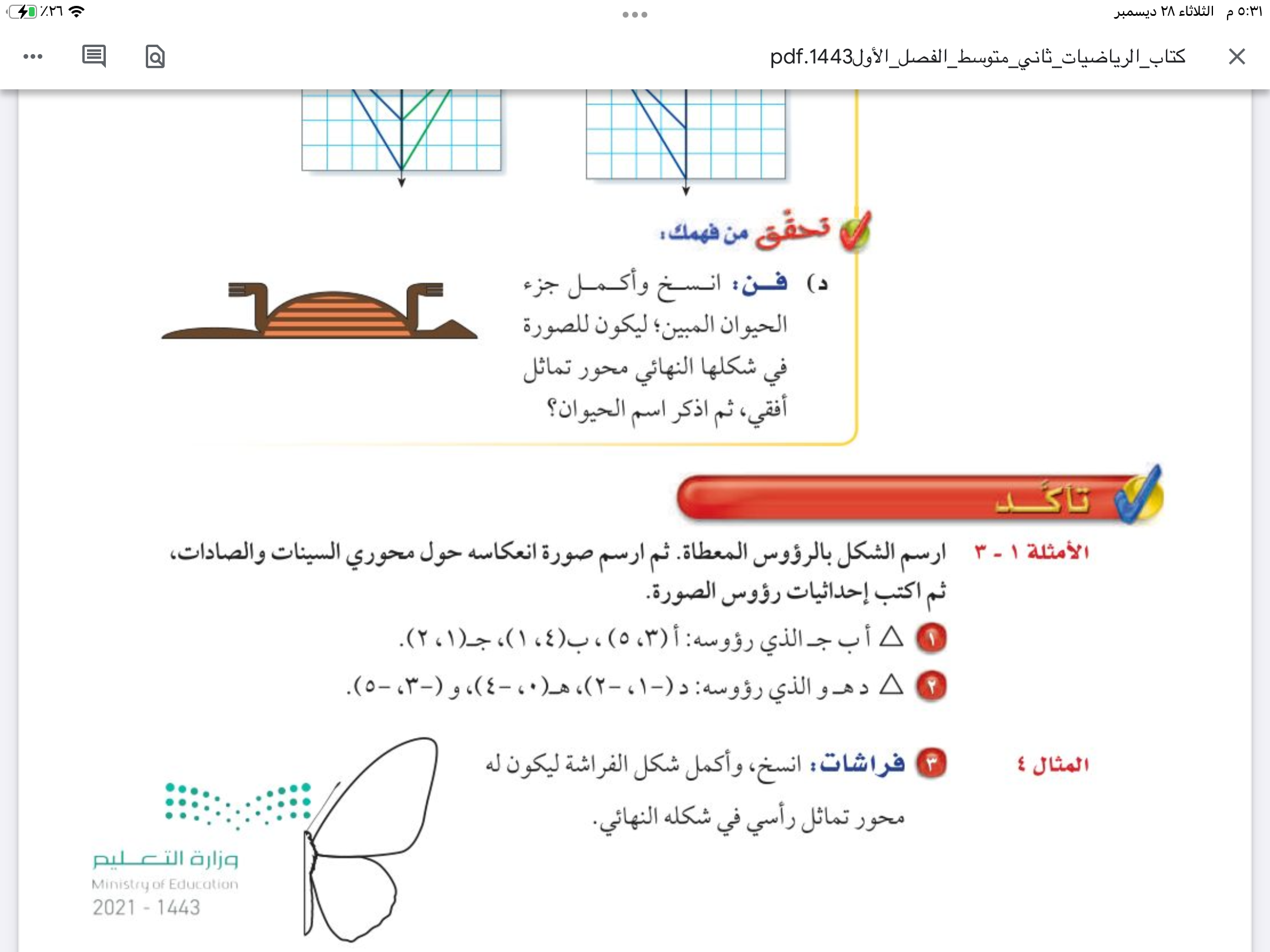 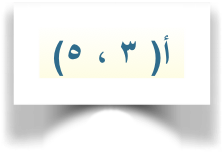 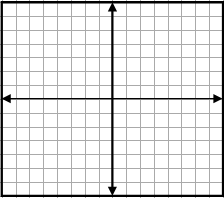 أ
●
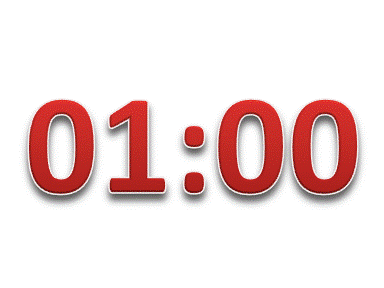 ●
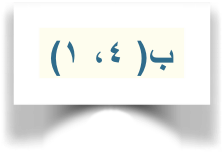 جـ
●
ب
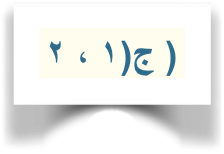 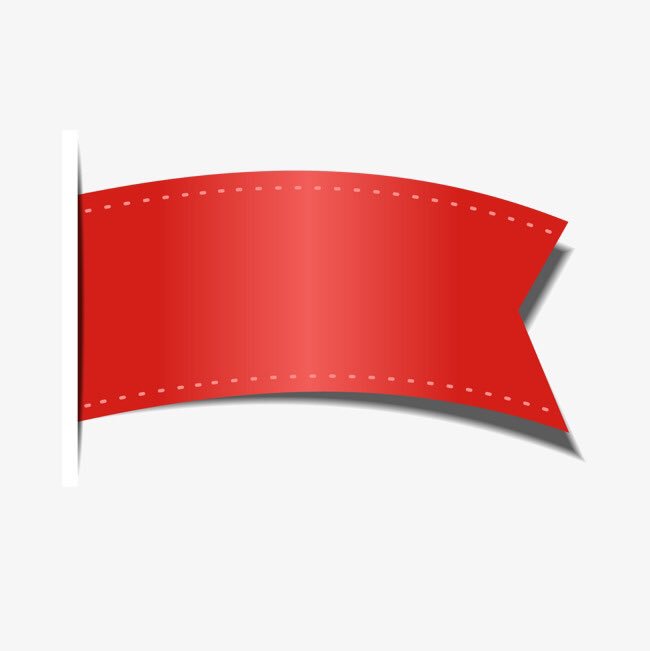 صفحة
٢٠٤
مهارة تفكير عليا
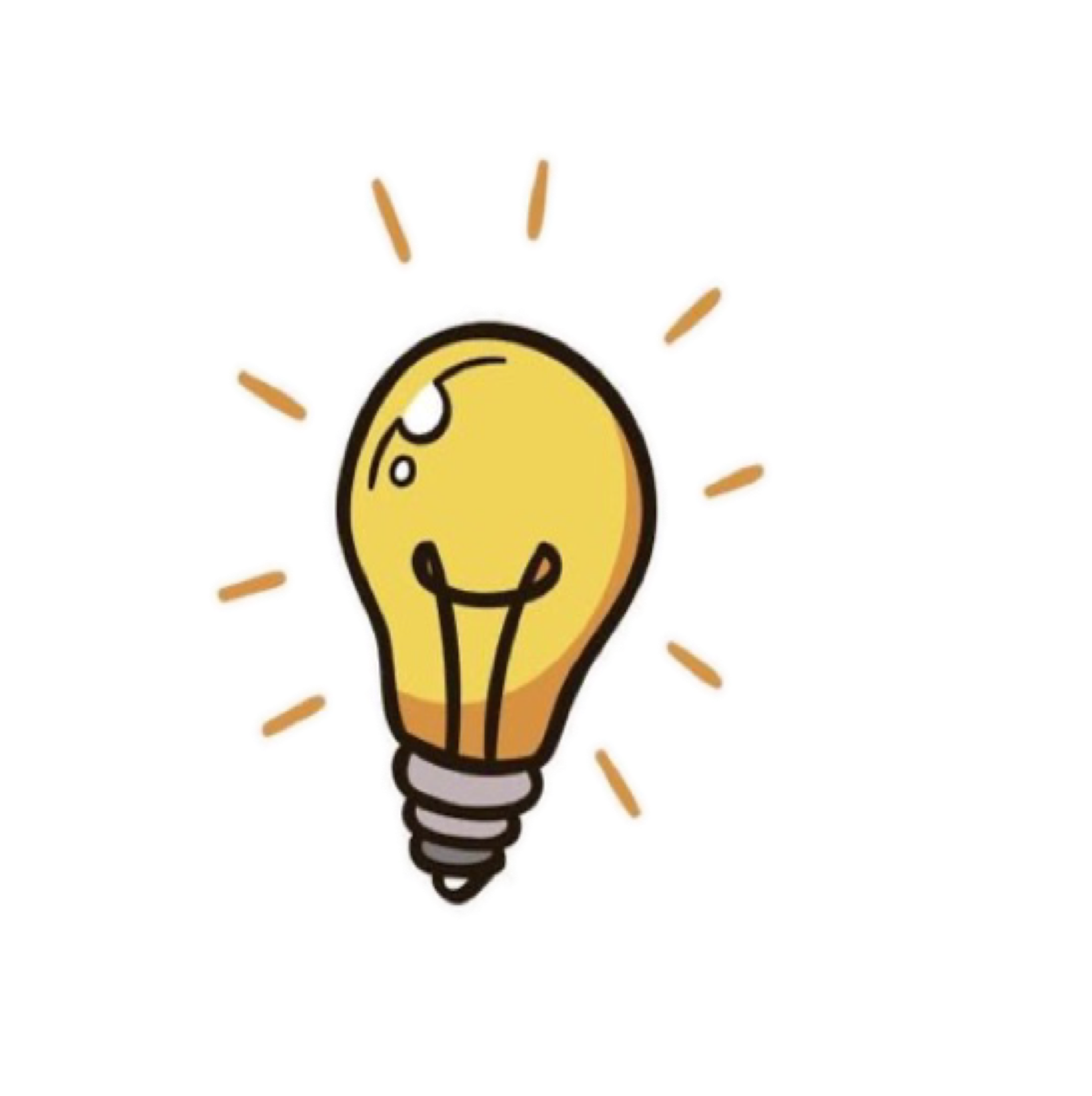 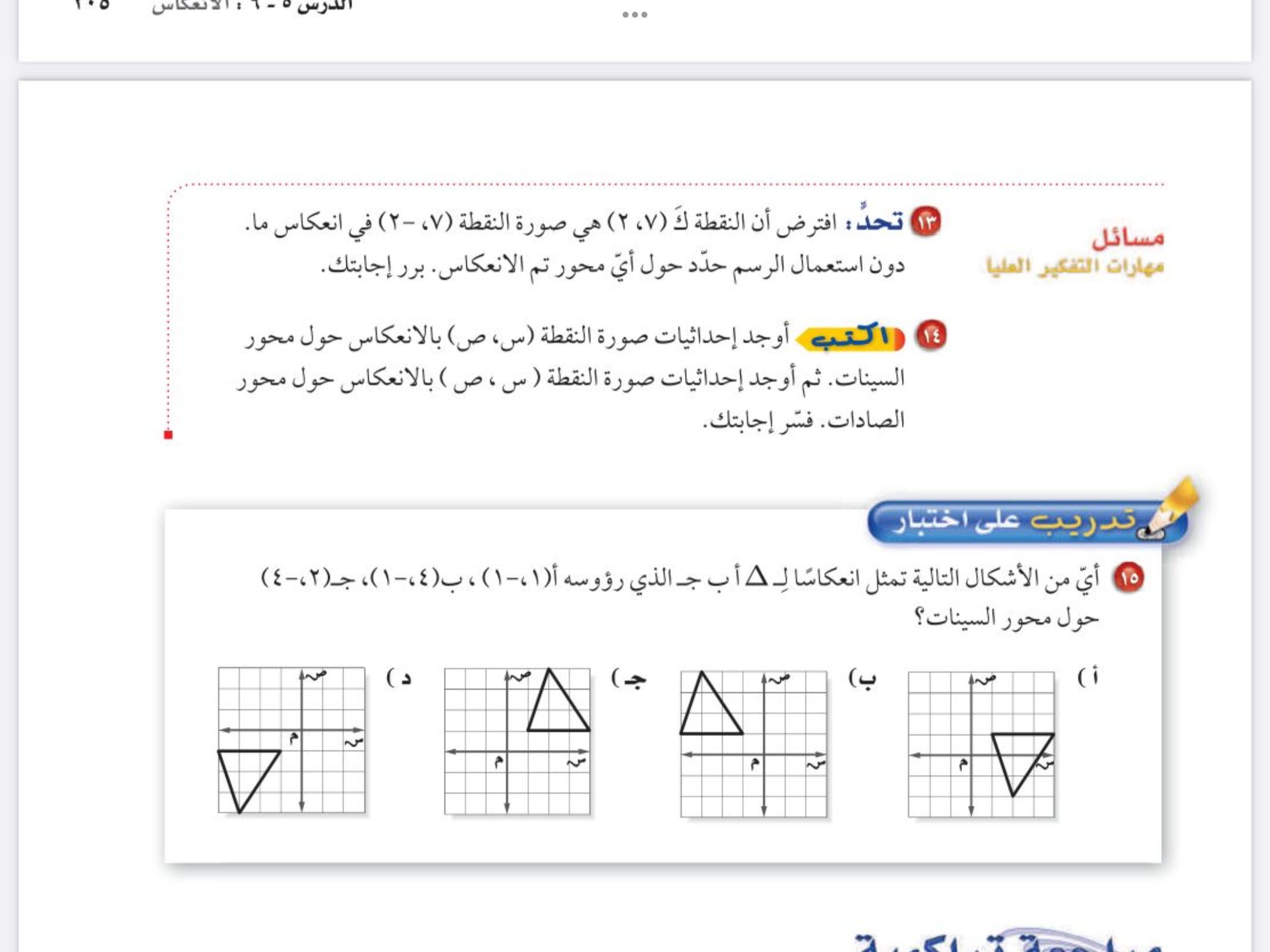 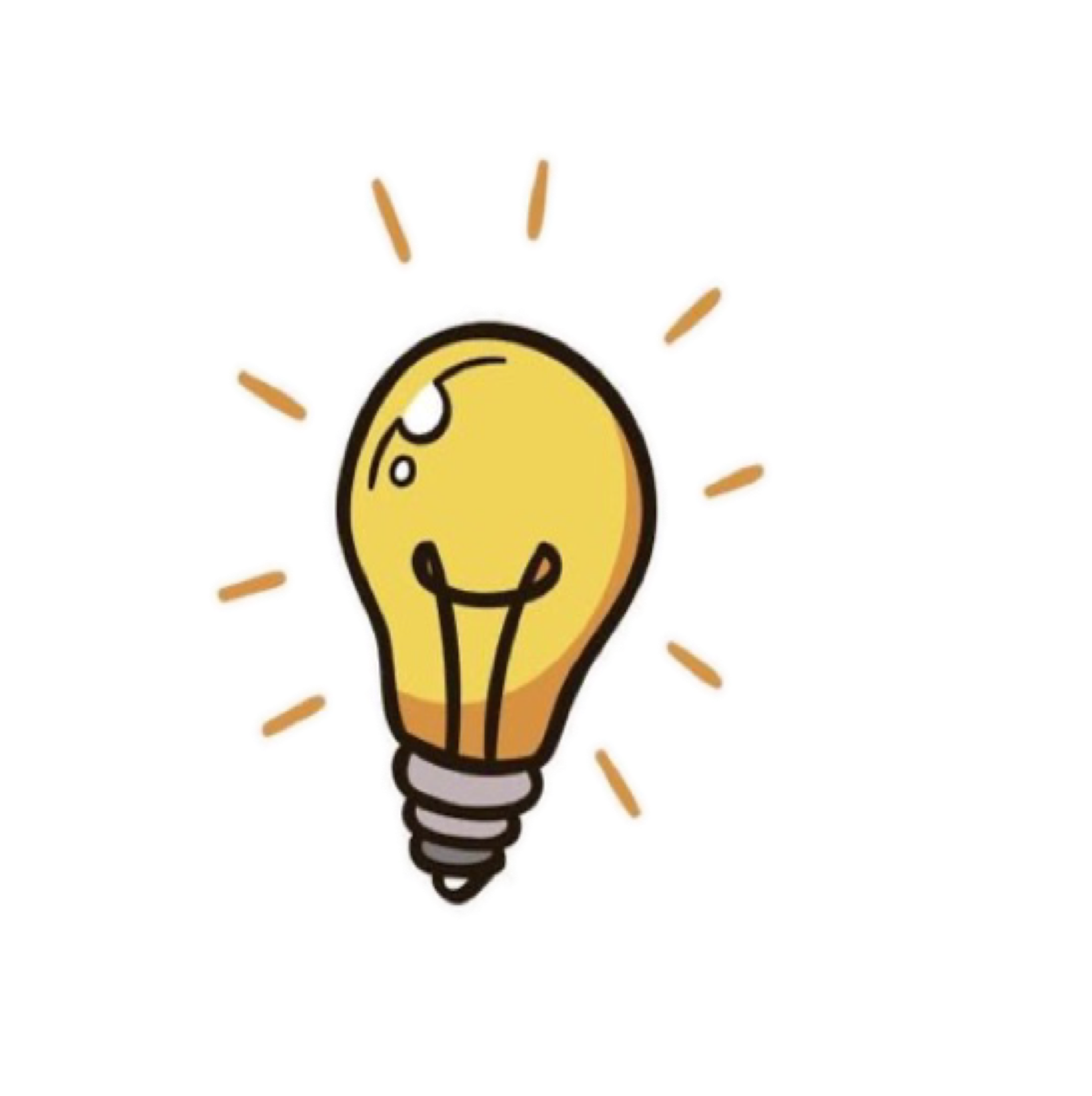 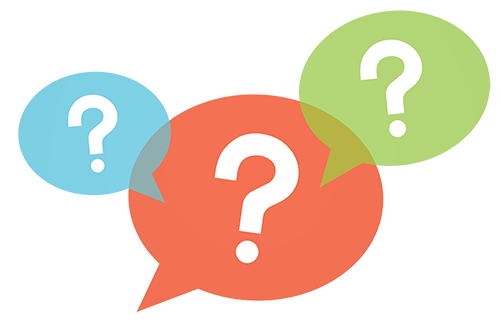 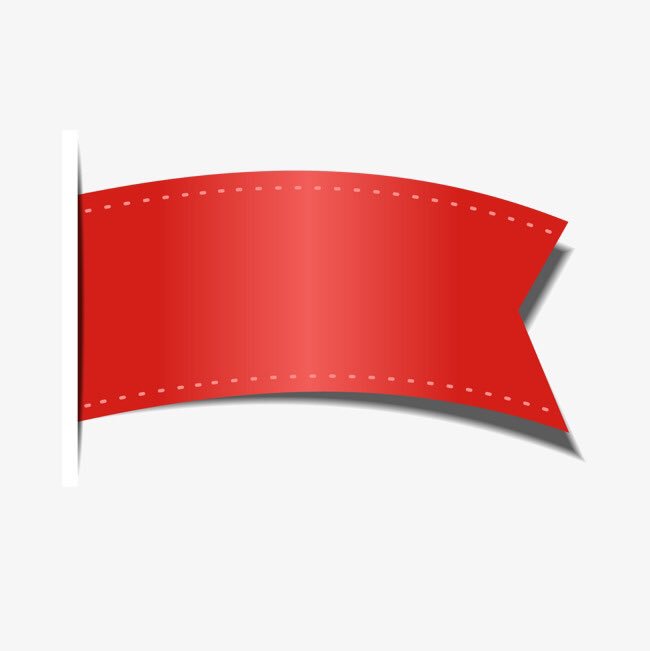 صفحة
٢٠٦
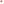 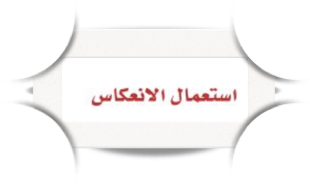 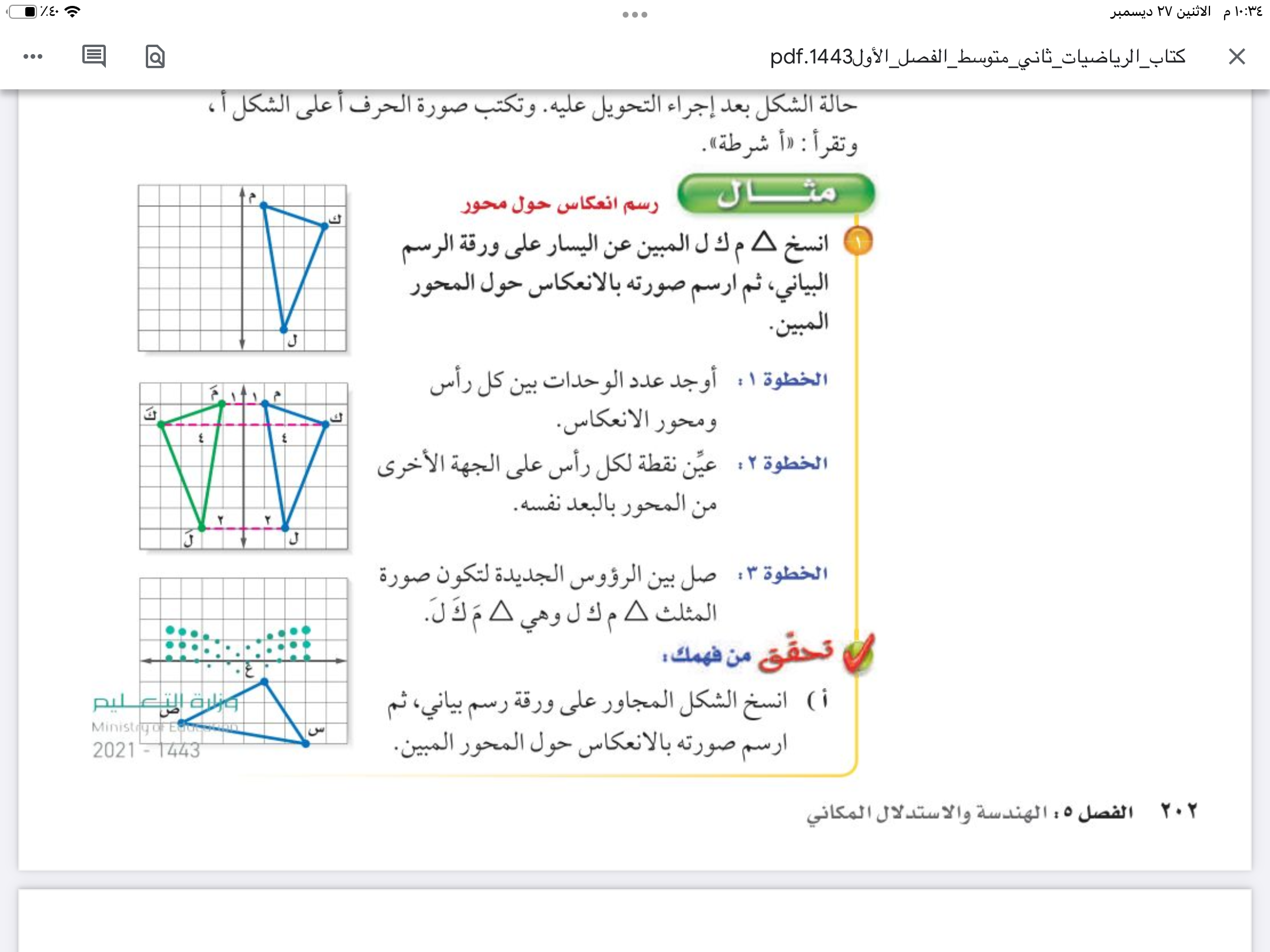 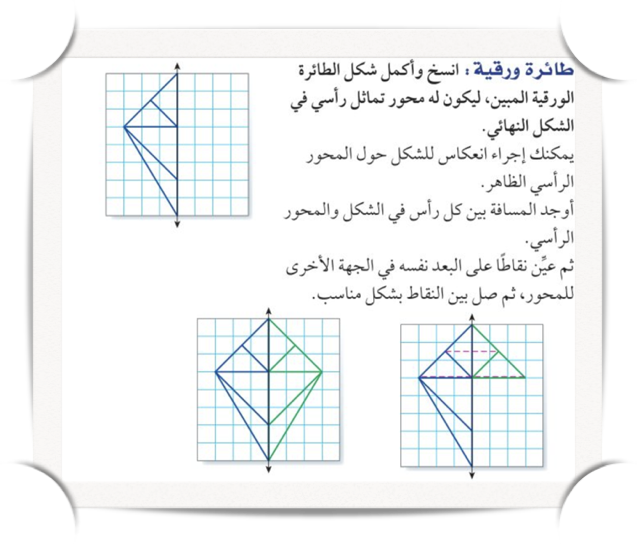 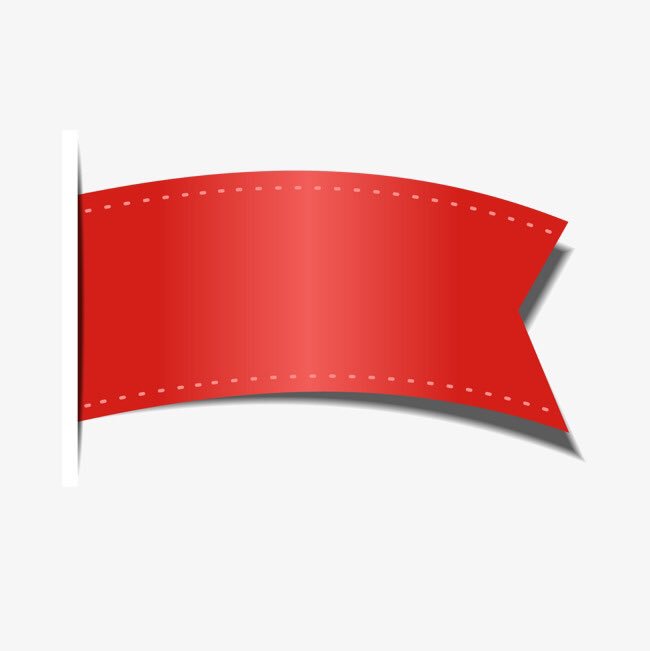 صفحة
٢٠٤
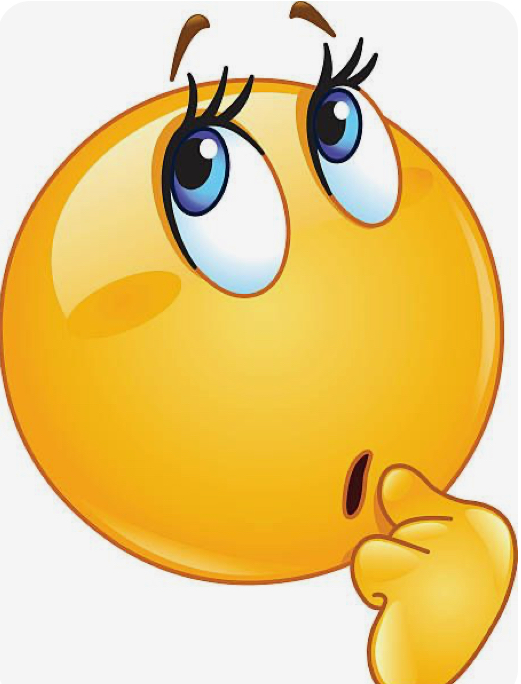 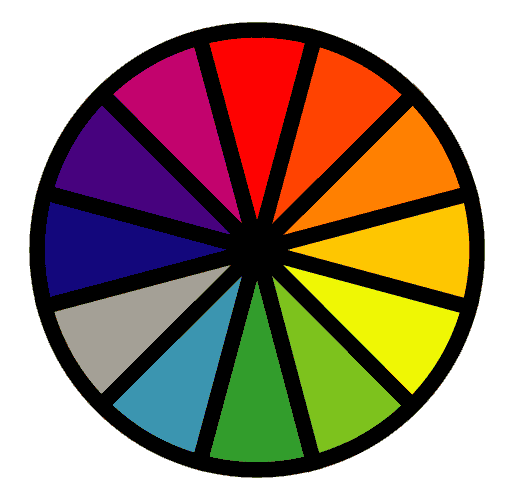 الاختيار العشوائي
تحقق من فهمك
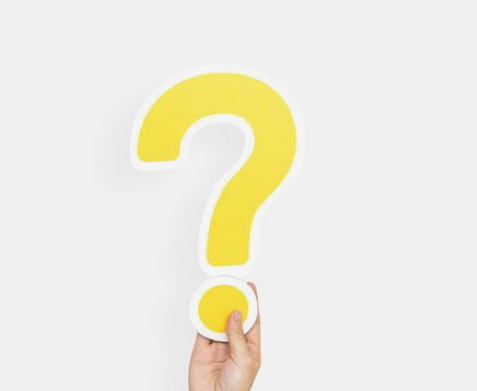 فكر 
زاوج 
شارك
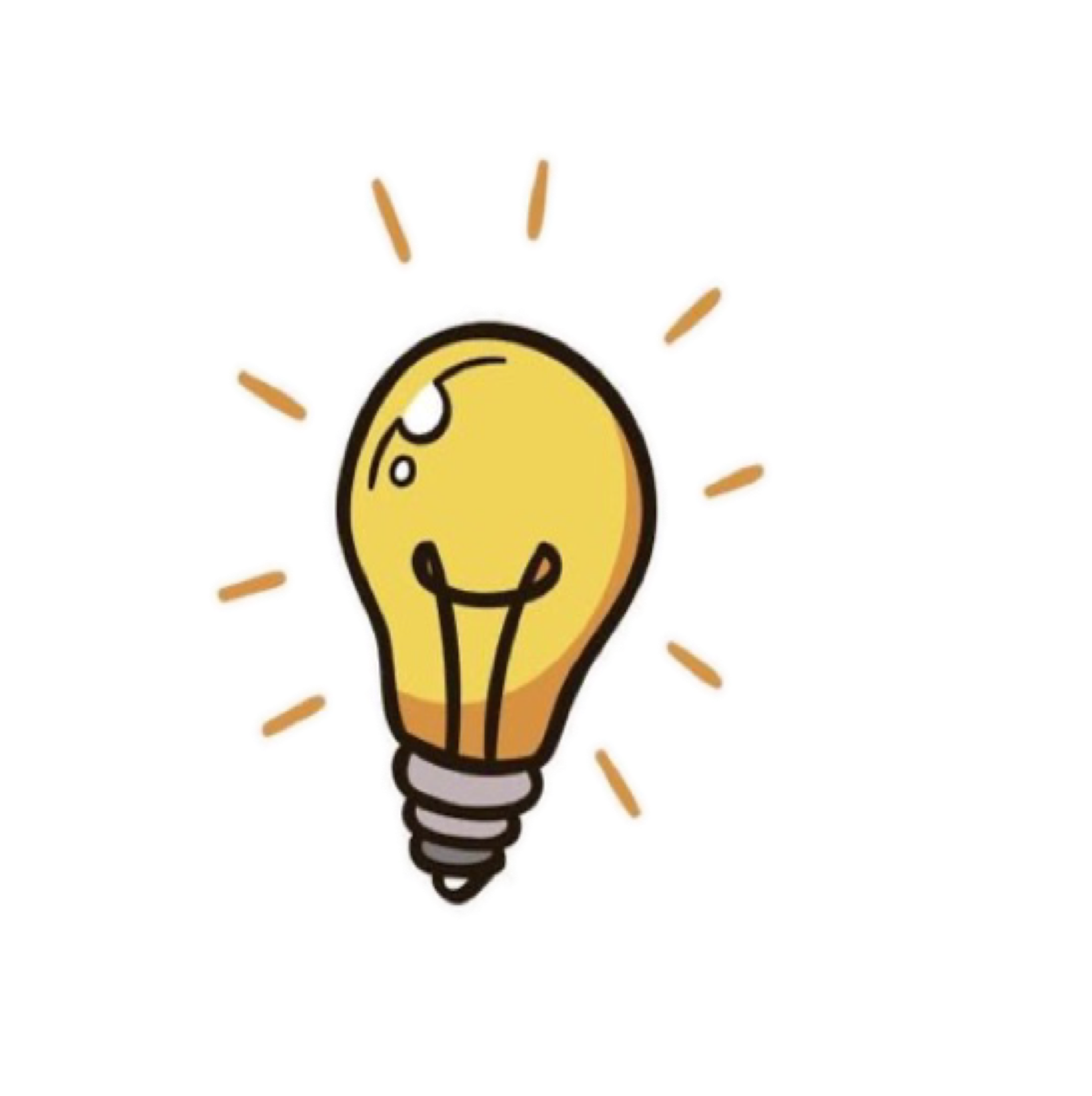 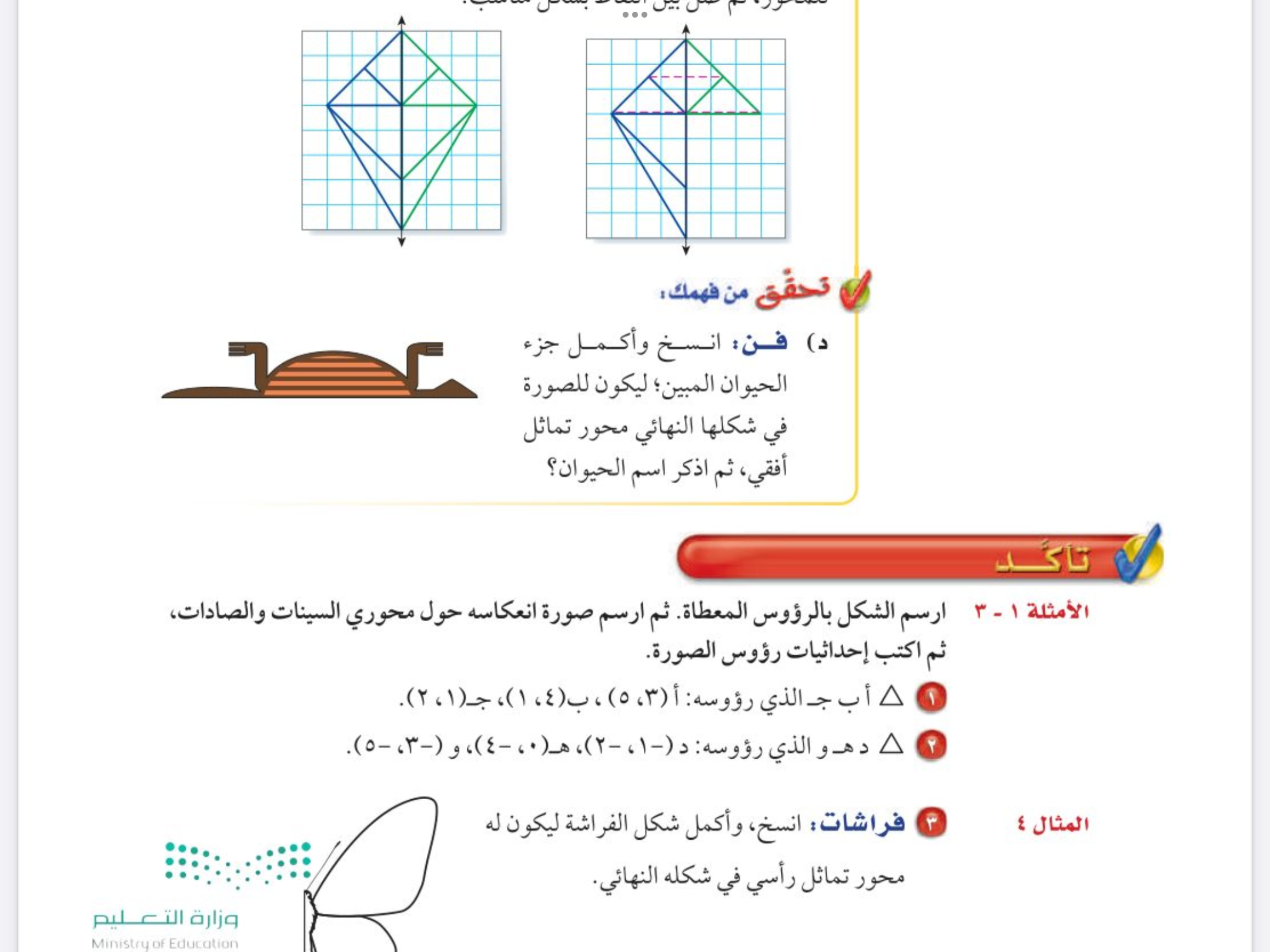 سلحفاة
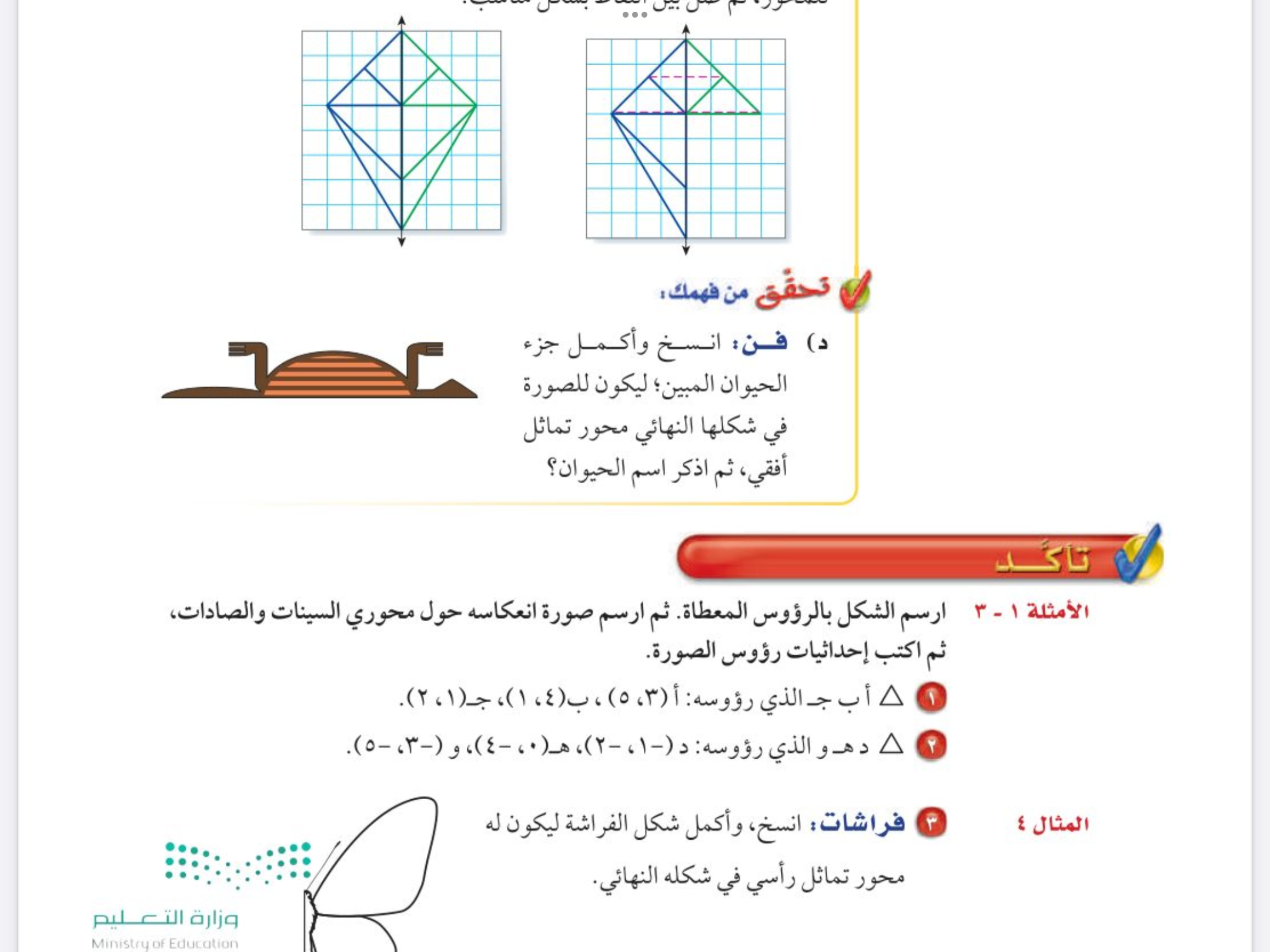 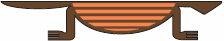 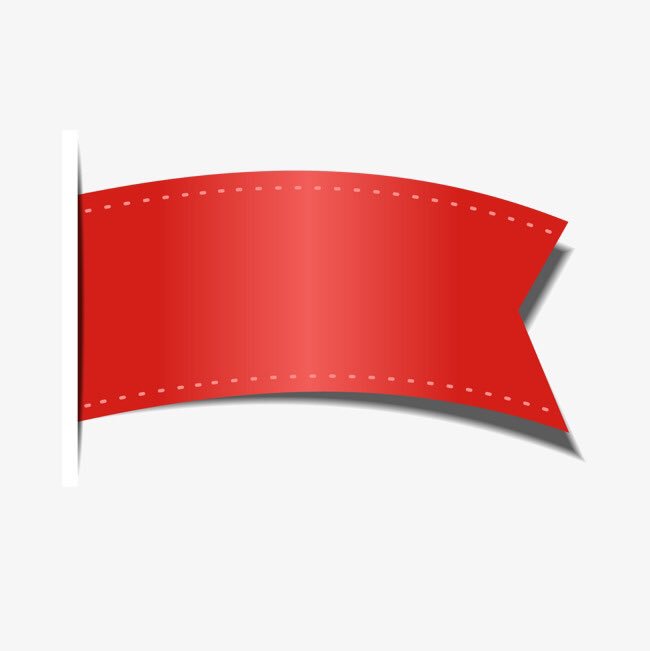 صفحة
٢٠٤
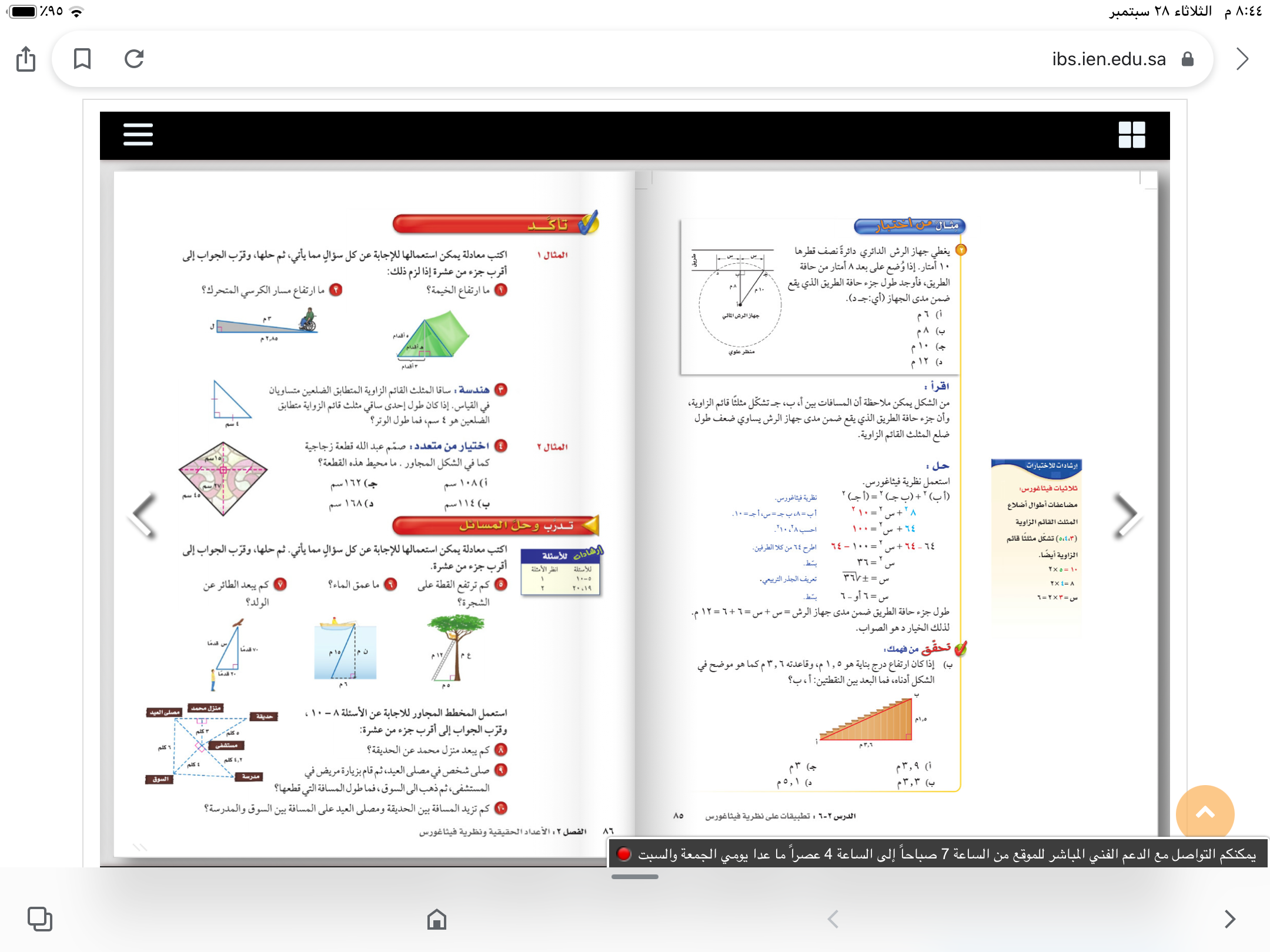 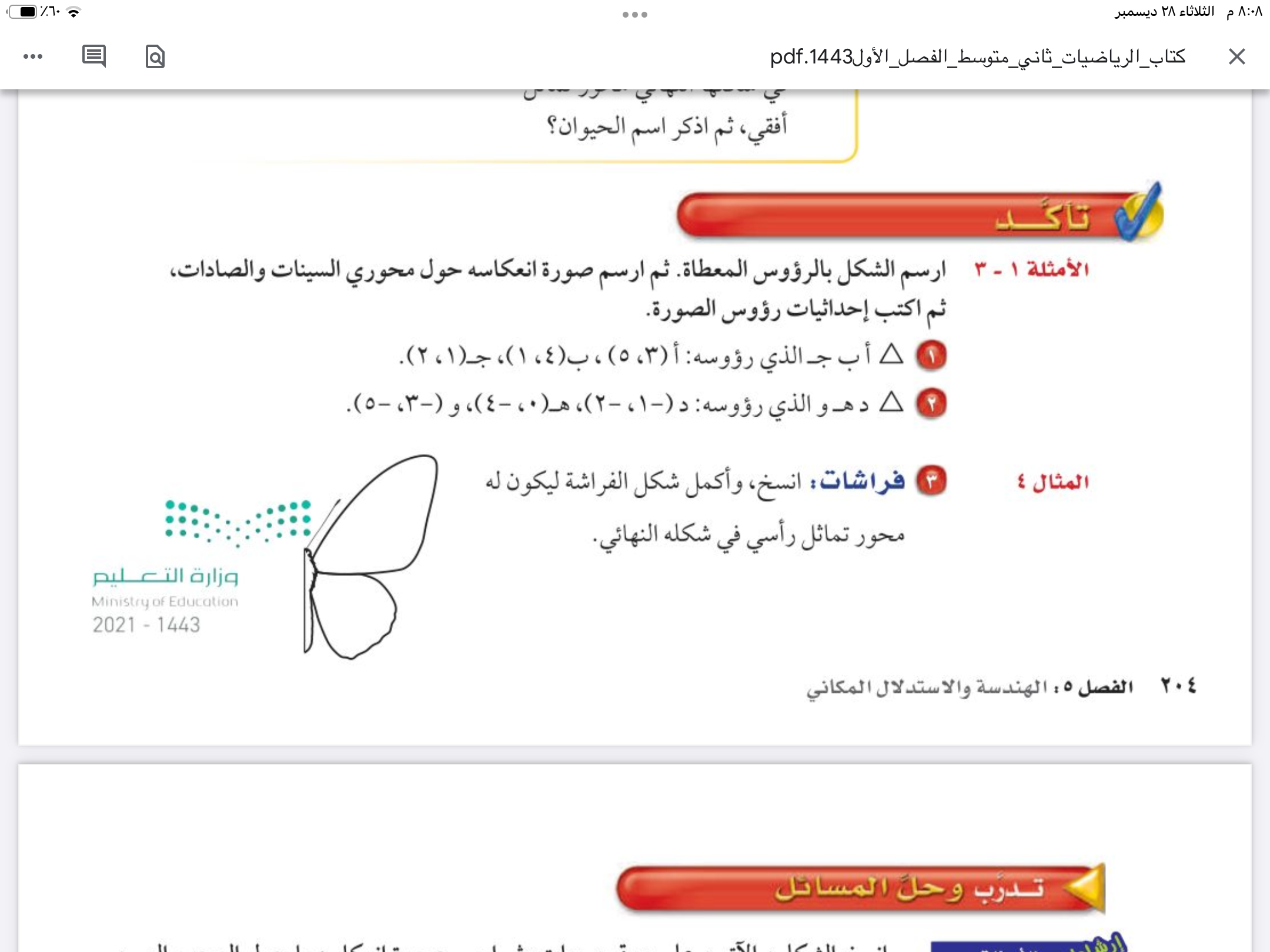 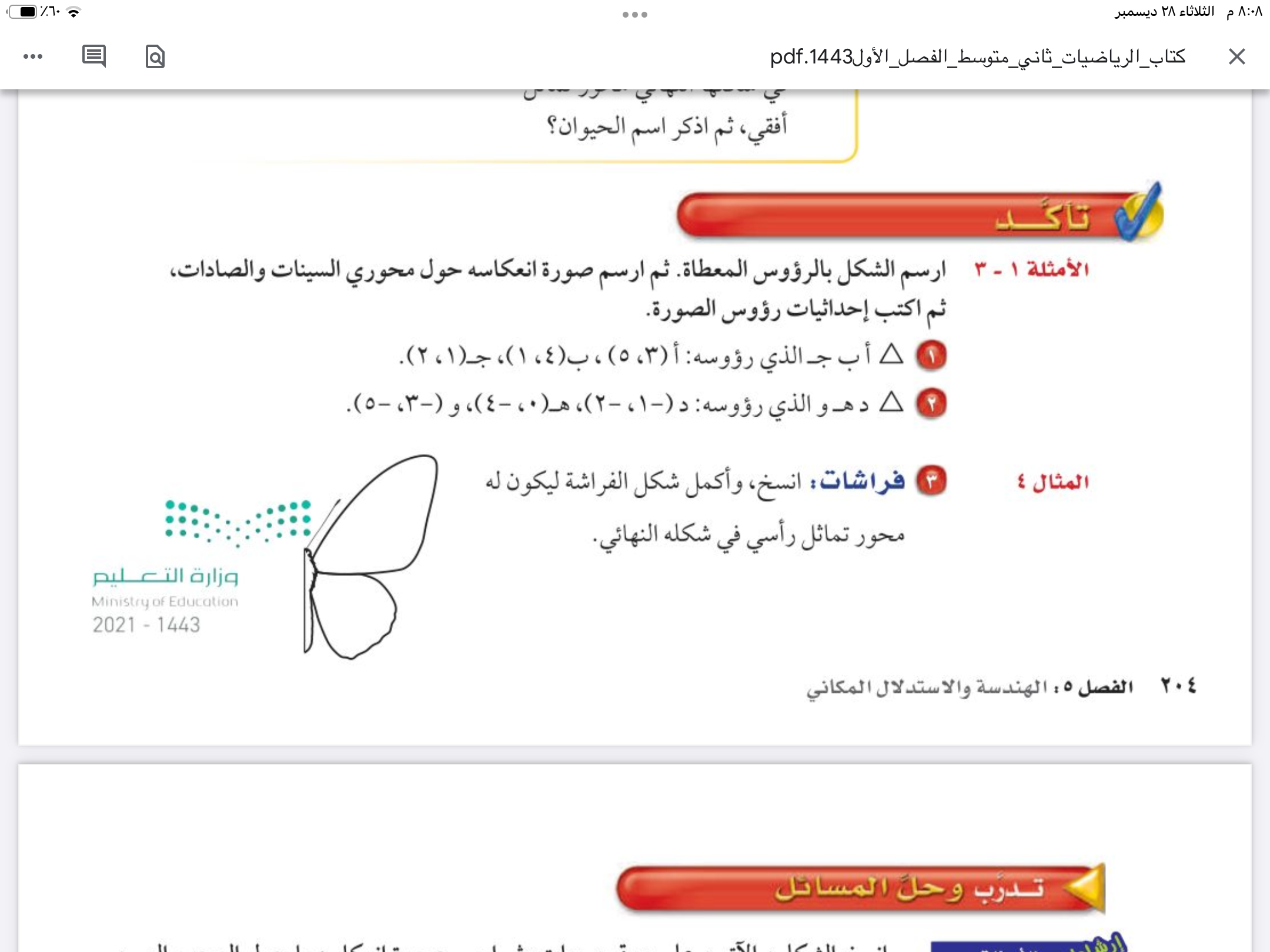 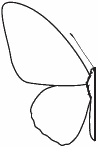 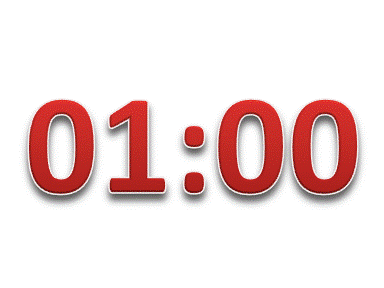 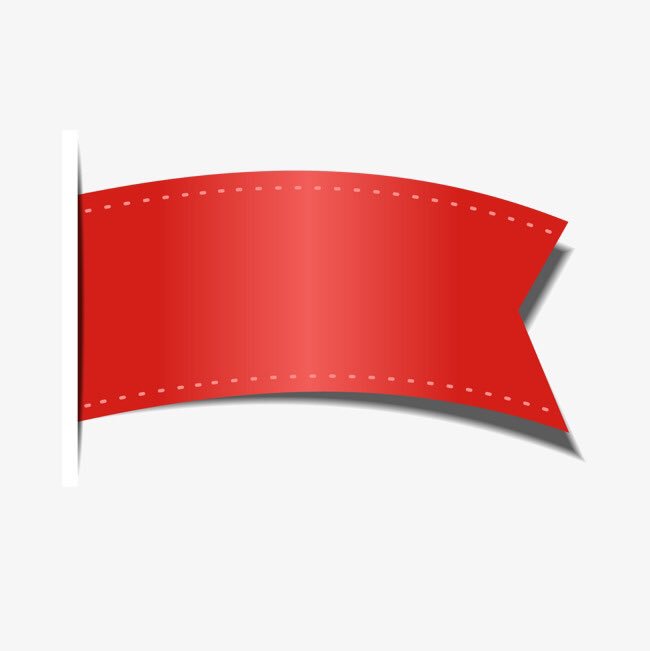 صفحة
٢٠٤
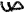 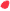 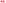 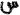 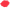 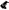 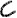 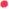 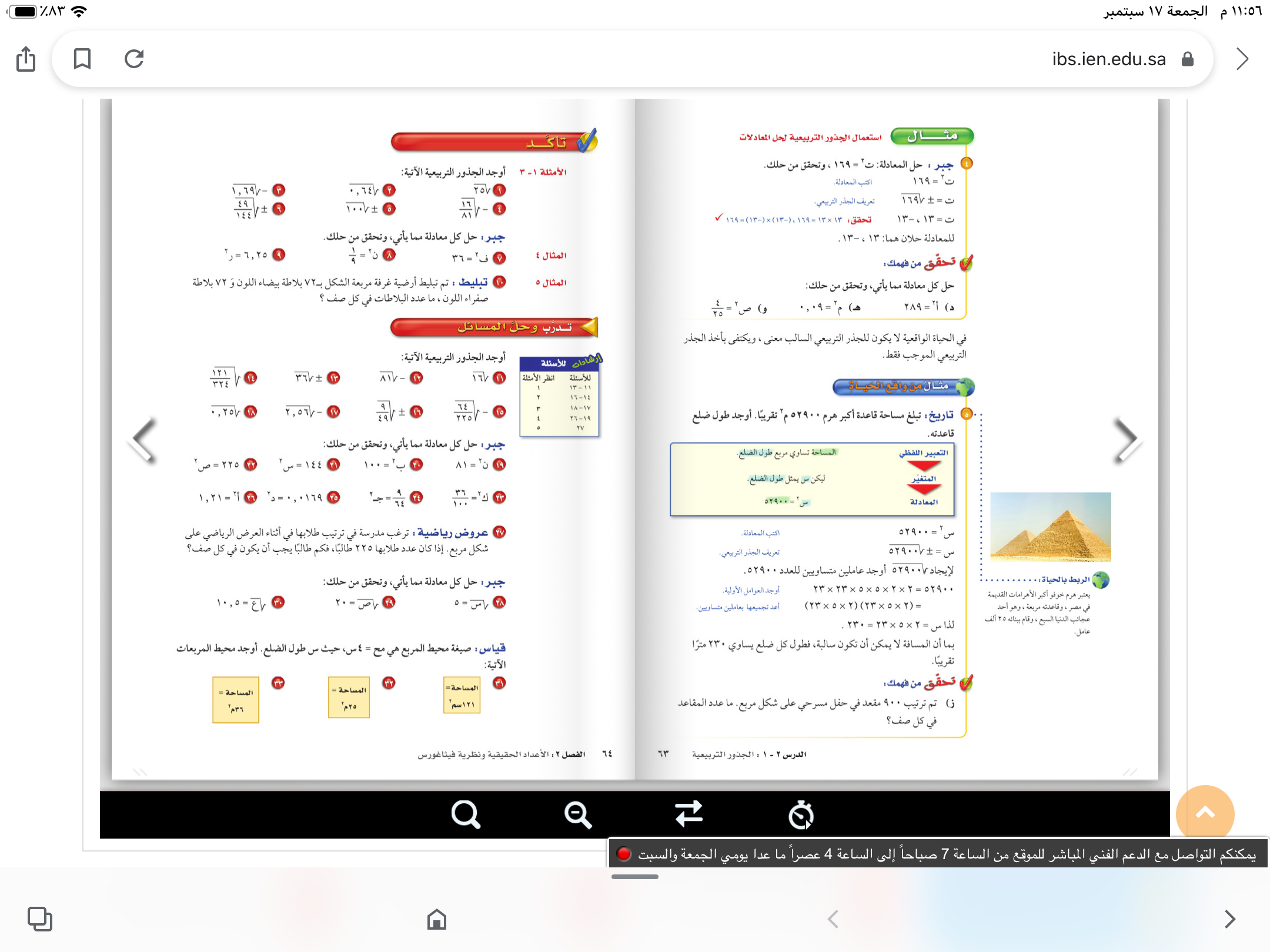 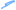 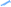 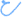 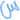 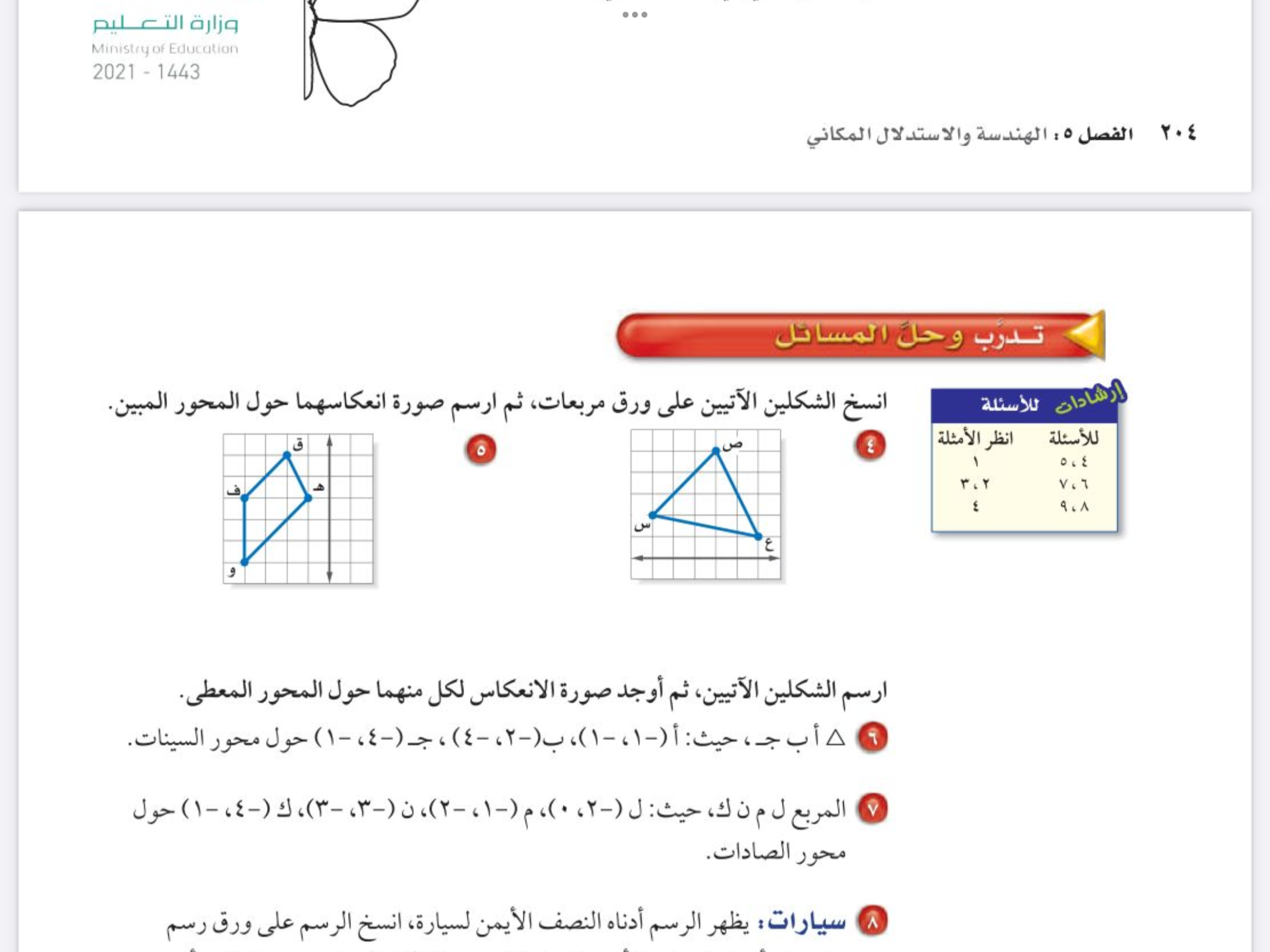 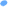 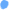 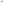 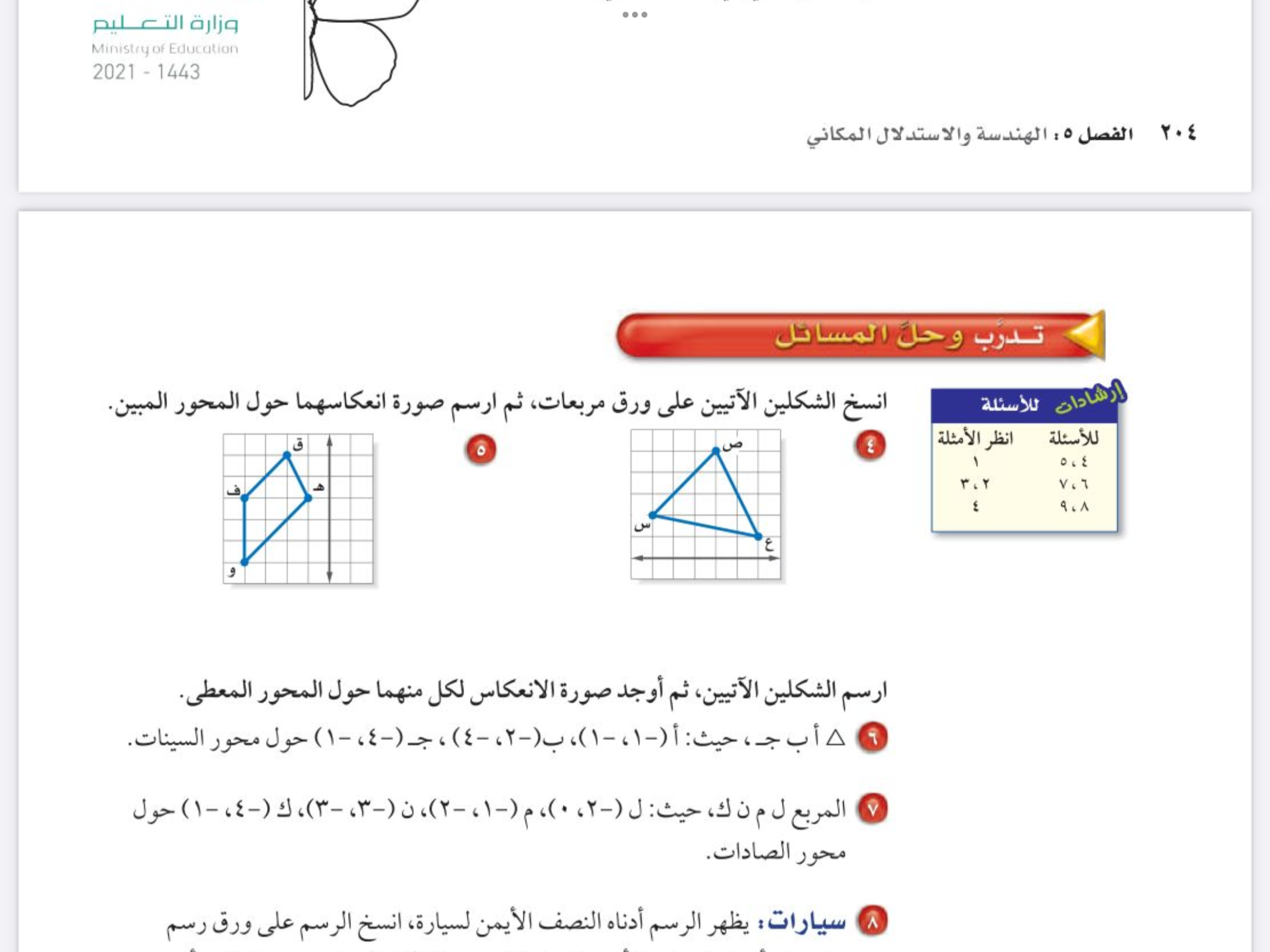 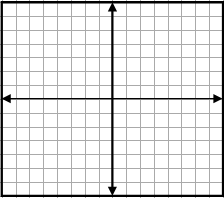 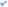 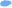 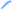 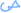 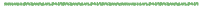 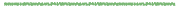 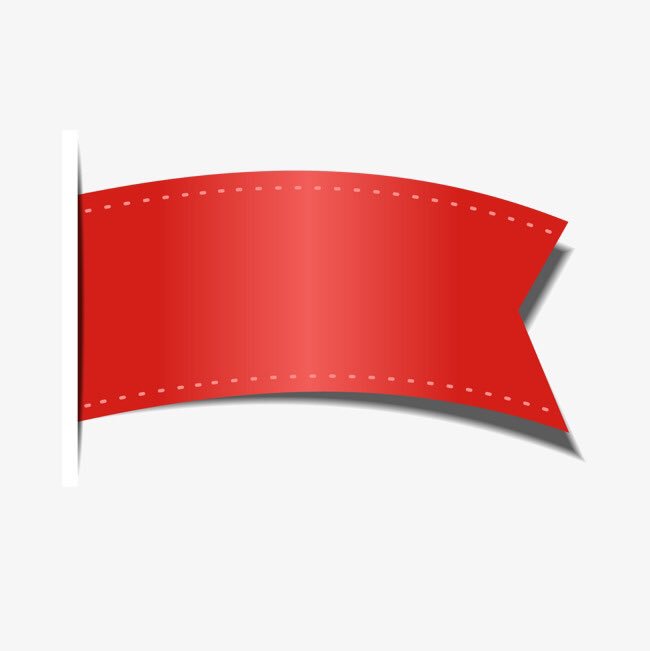 صفحة
٢٠٥
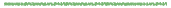 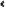 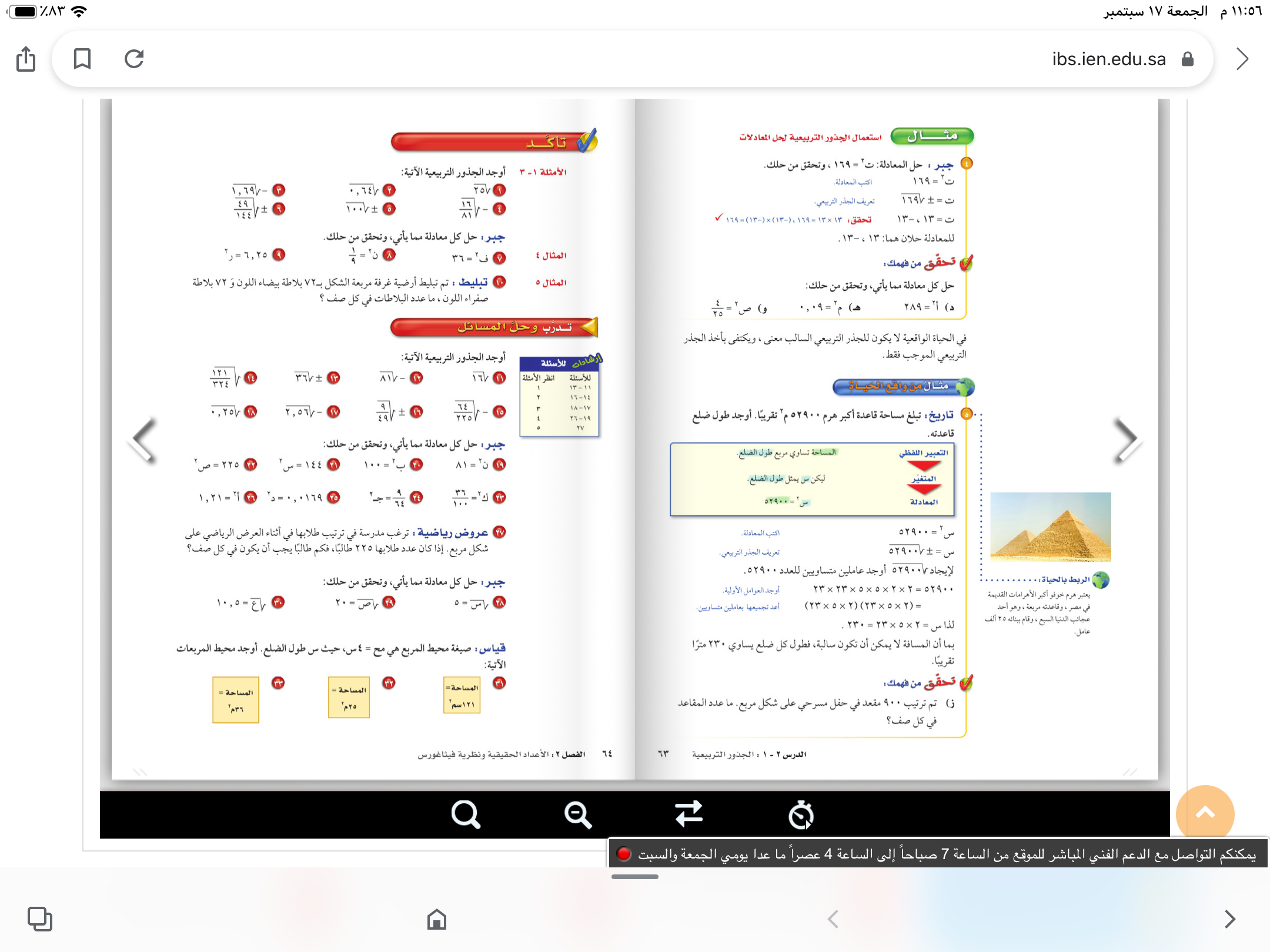 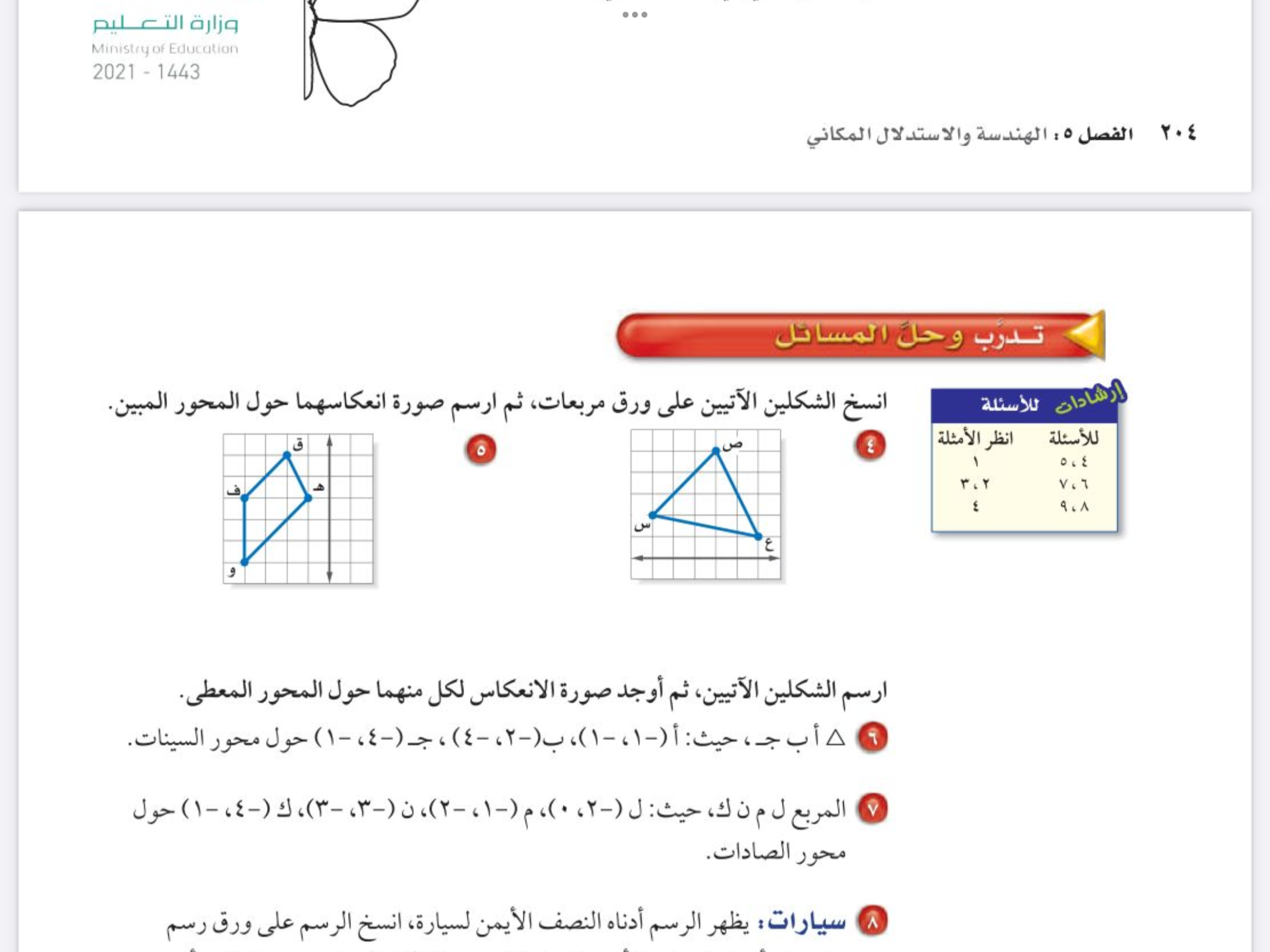 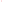 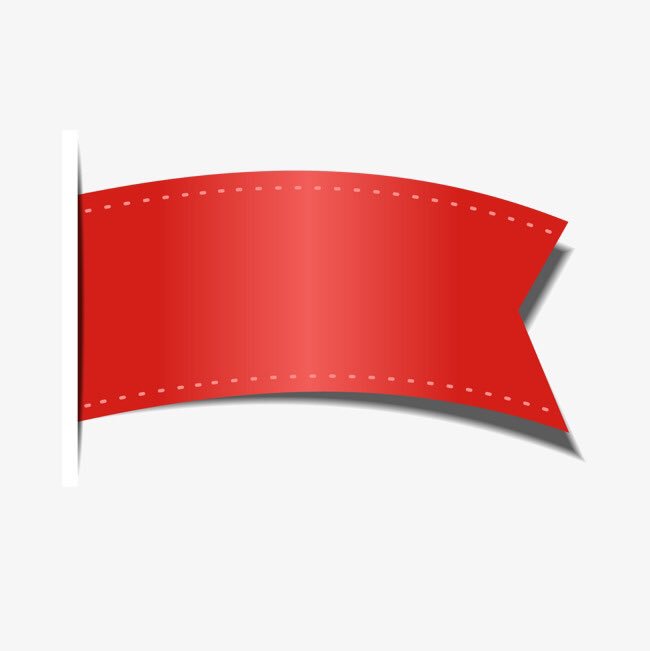 صفحة
٢٠٥
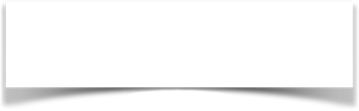 الاستفسارات
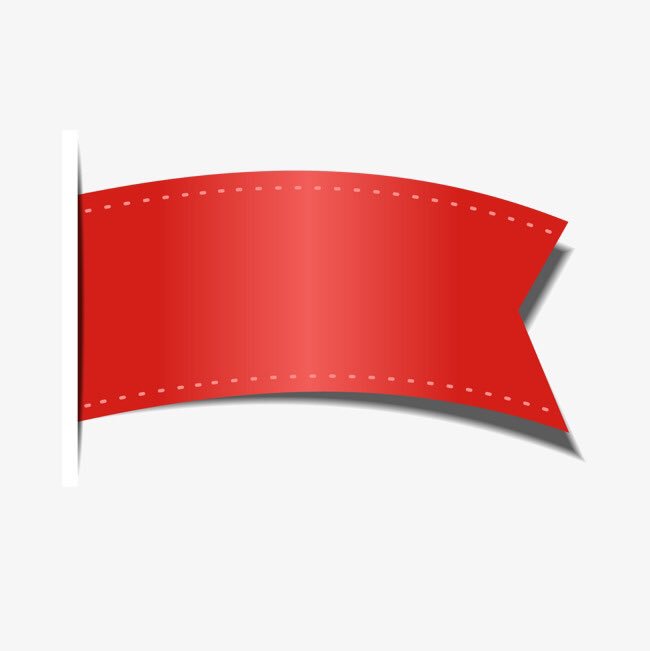 صفحة
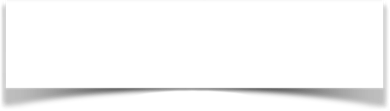 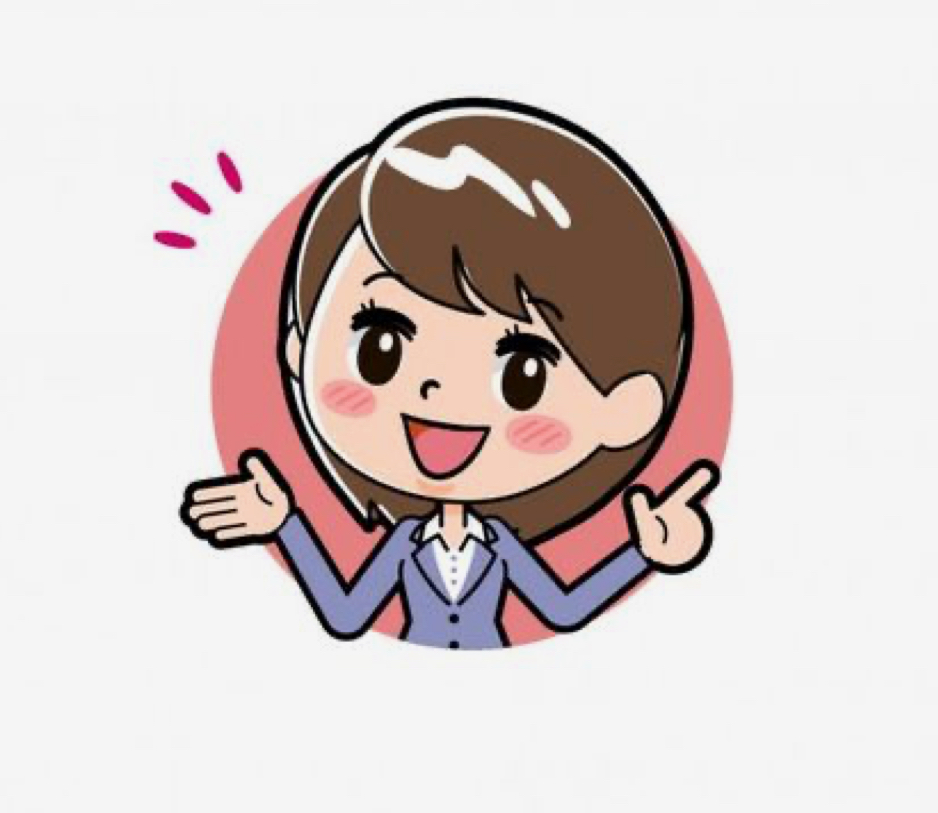 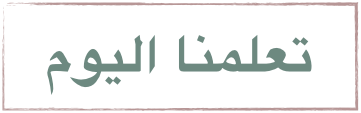 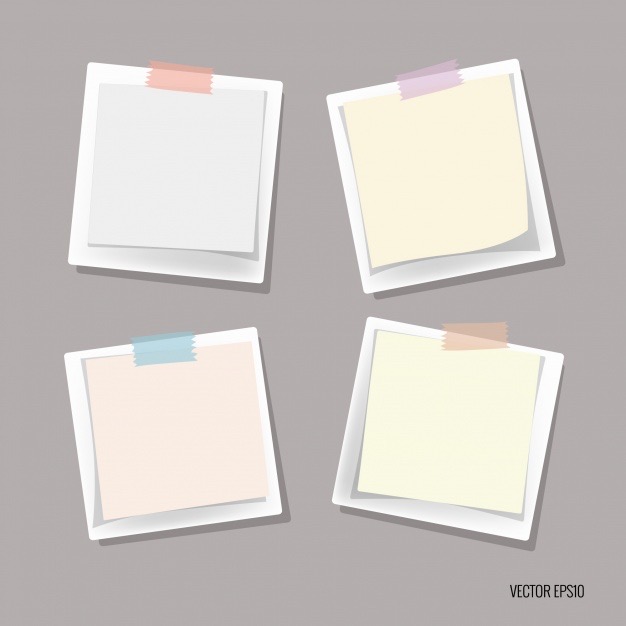 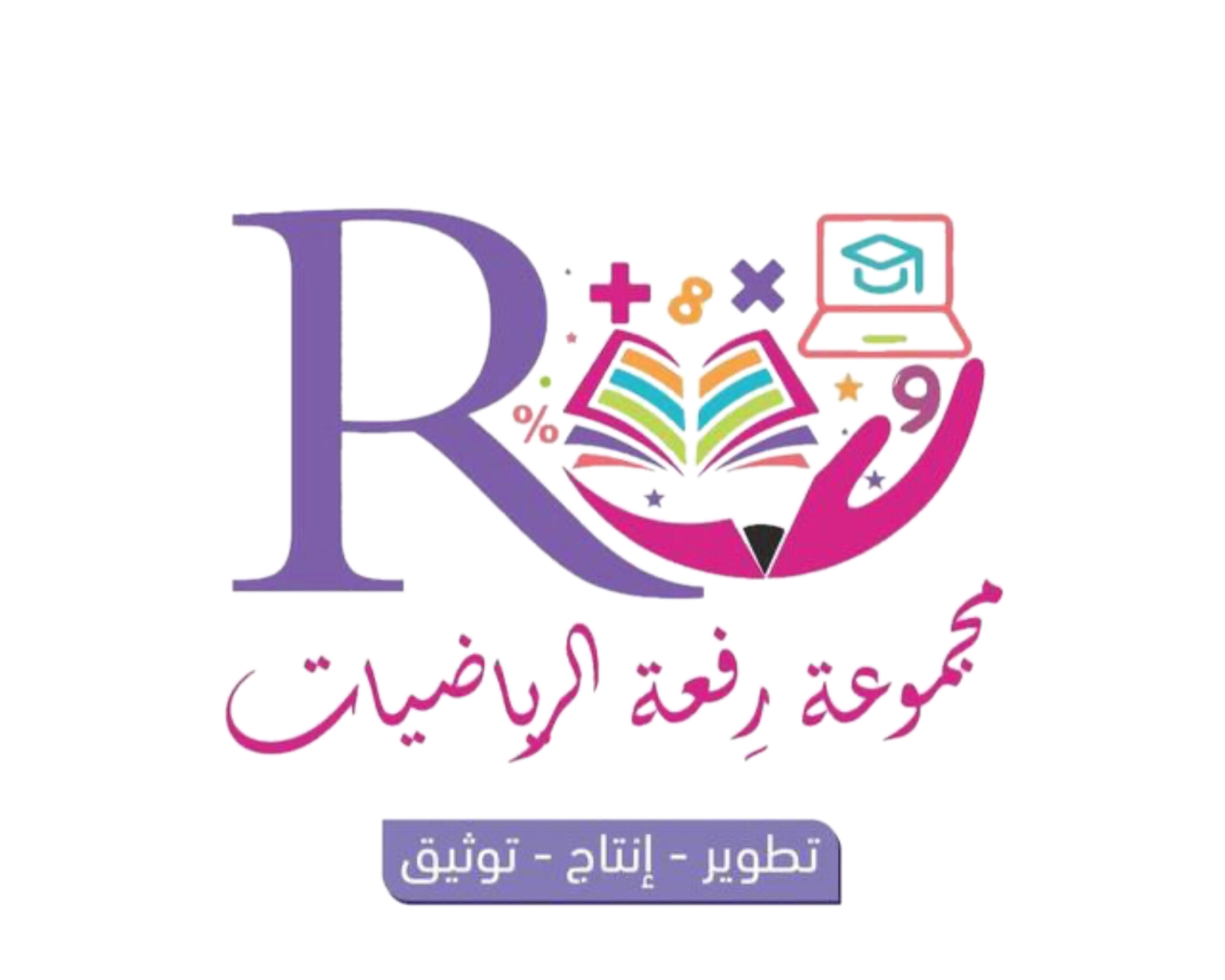 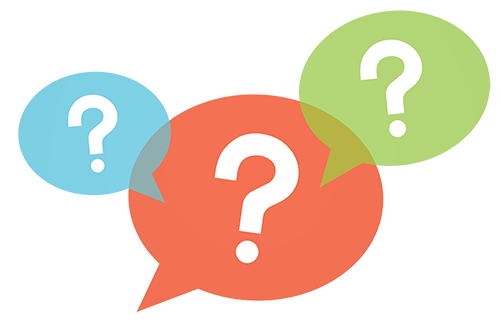 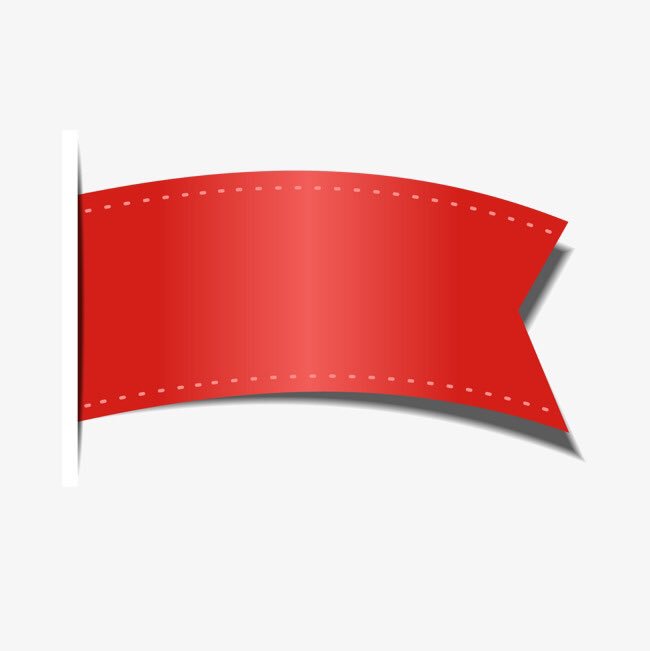 صفحة
ماذا سنتعلم
ماذا تعلمنا
ماذا نعرف
المستوى الاحداثي والازواج المرتبة
▪️رسم انعكاس في المستوى الإحداثي
جدول التعلم
▪️رسم انعكاس في المستوى الإحداثي
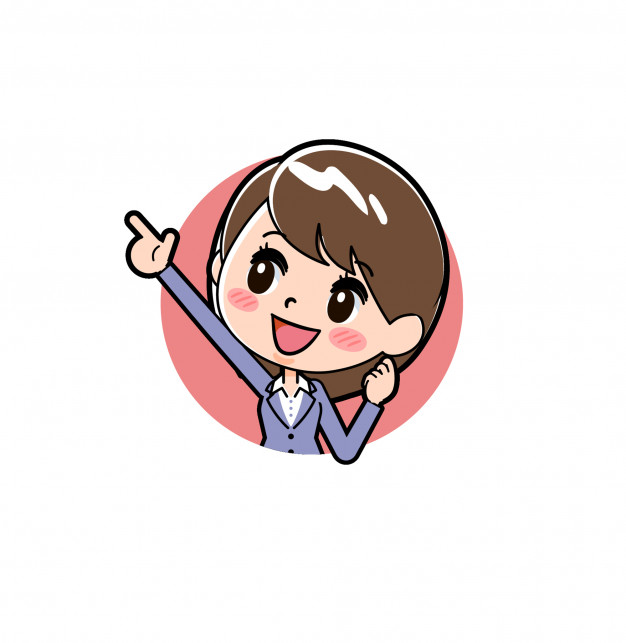 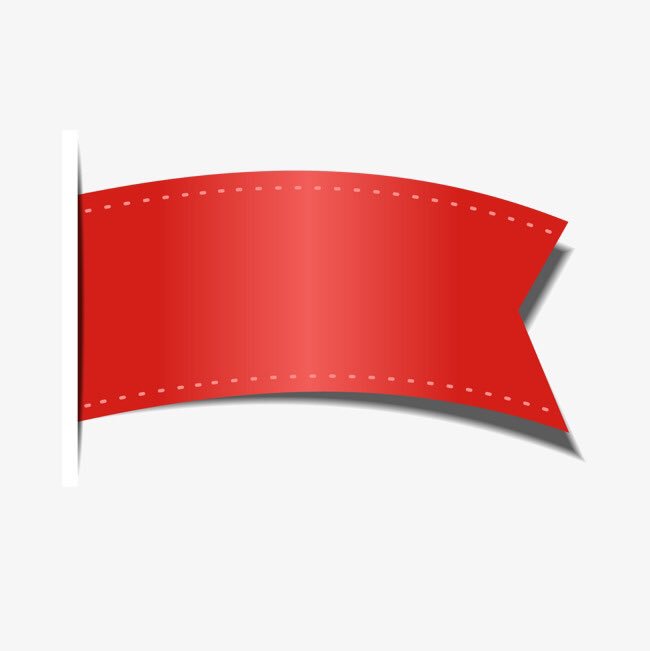 صفحة
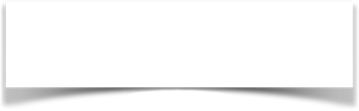 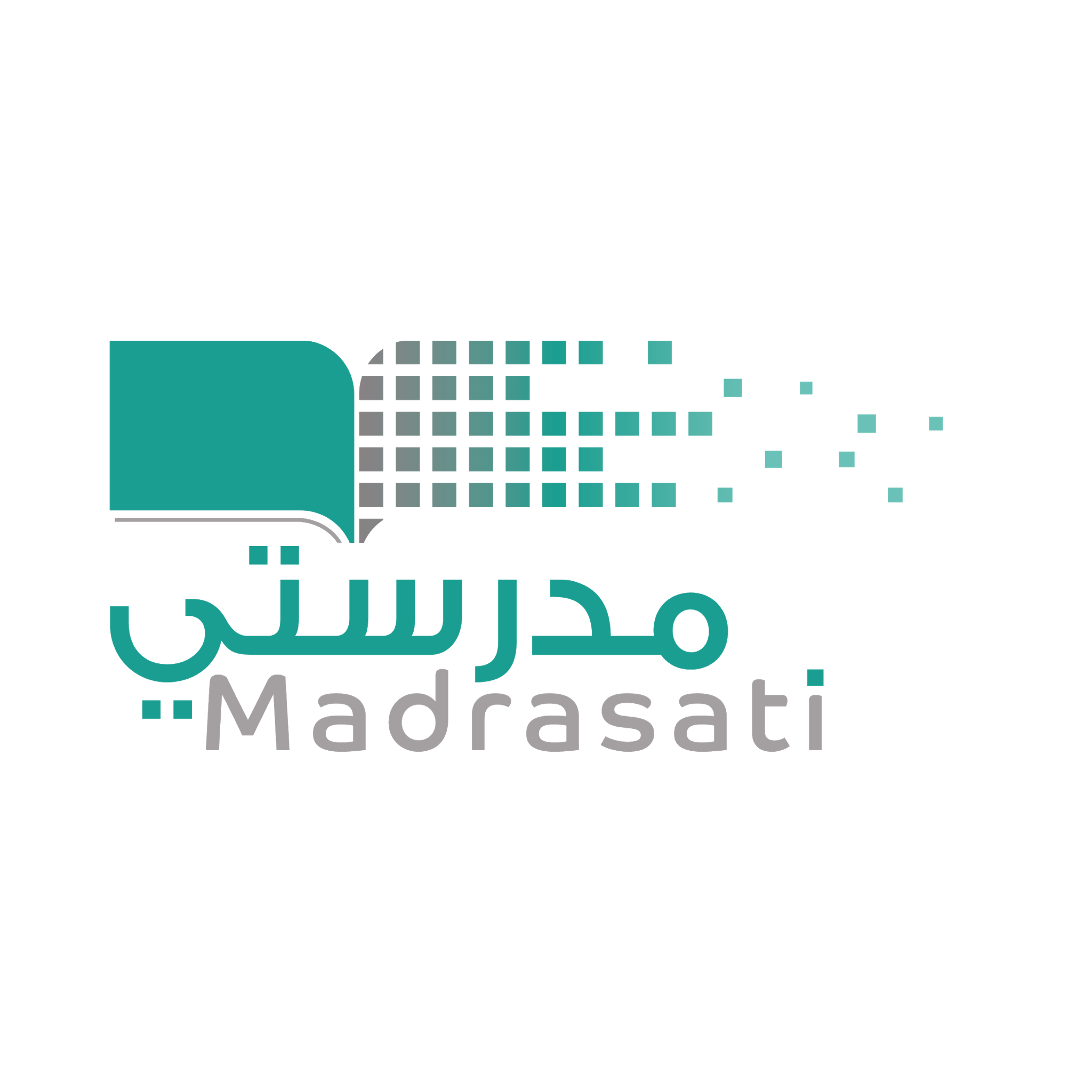 الواجب
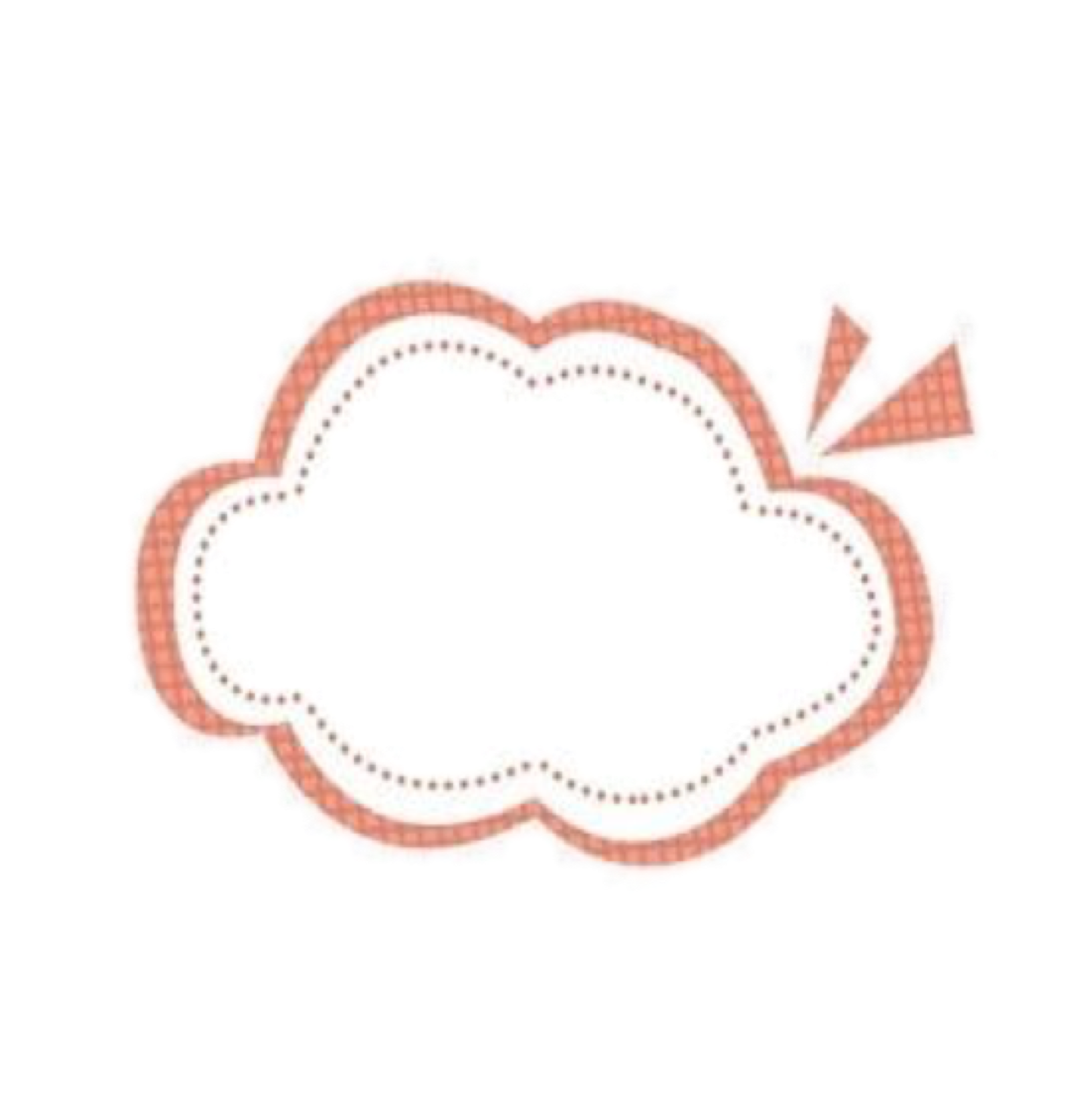 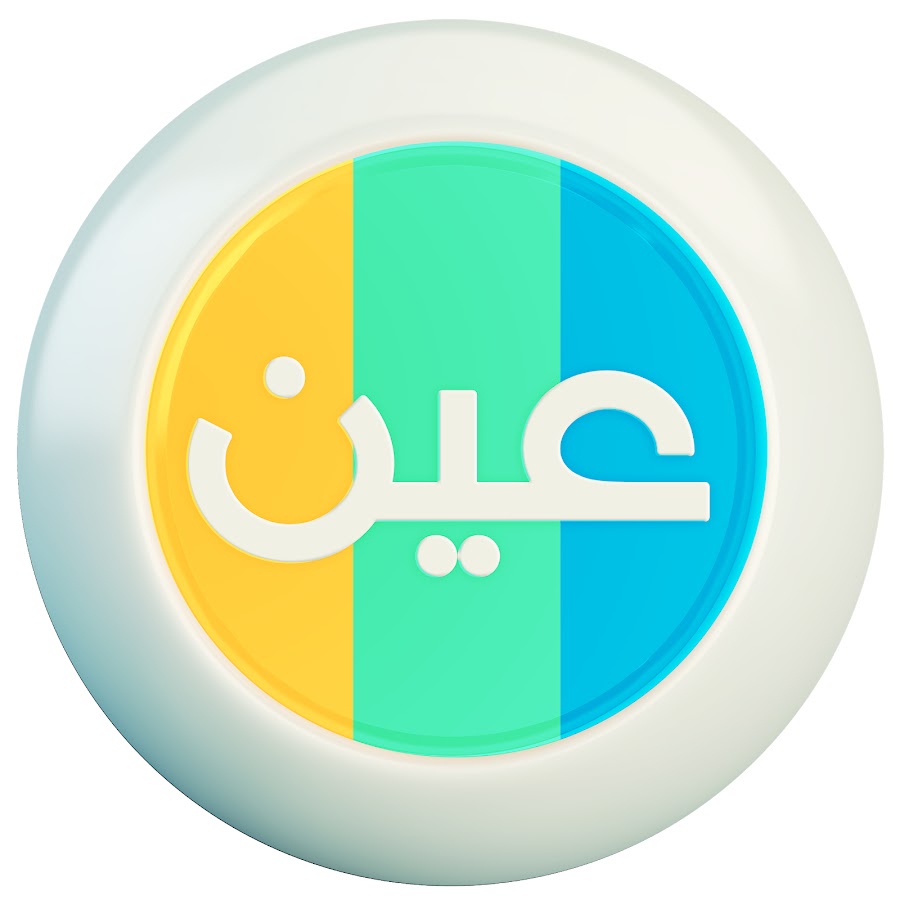 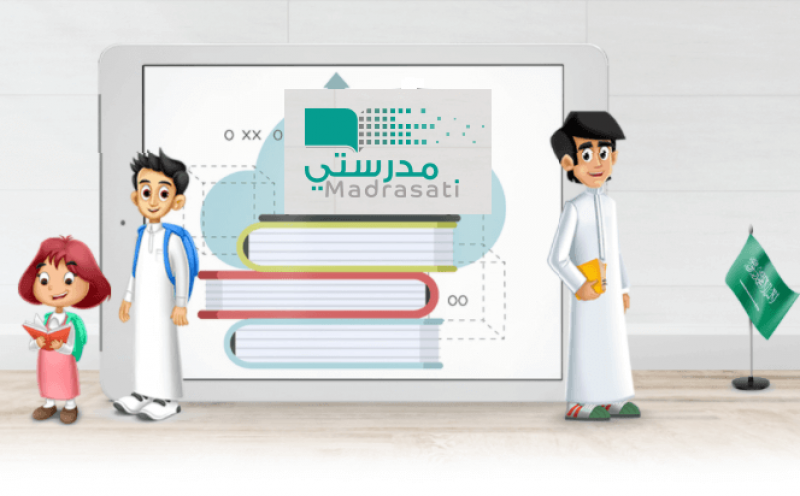 عزيزتي الطالبة  
يمكنك زيارة قناة عين التعليمية للاستفادة
سُبْحَانَكَ اللَّهُمَّ وَبِحَمْدِكَ، أَشْهَدُ أَنْ لَا إِلَهَ إِلَّا أَنْتَ أَسْتَغْفِرُكَ وَأَتُوبُ إِلَيْكَ
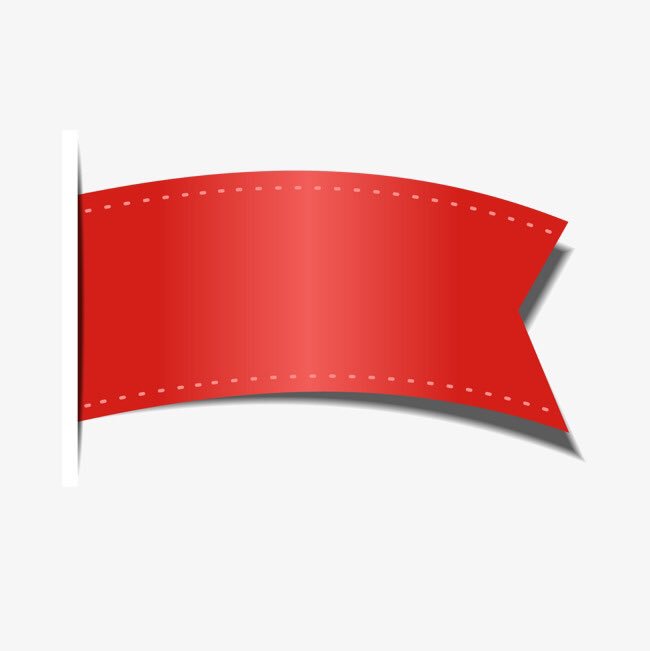 صفحة
٢٠٥
https://linktr.ee/Refa2
@Maths0120
لاتنسوني من دعواتكم الصادقة
روابط مجموعة رِفعة التعليمية
🔻
https://t.me/hasna_math
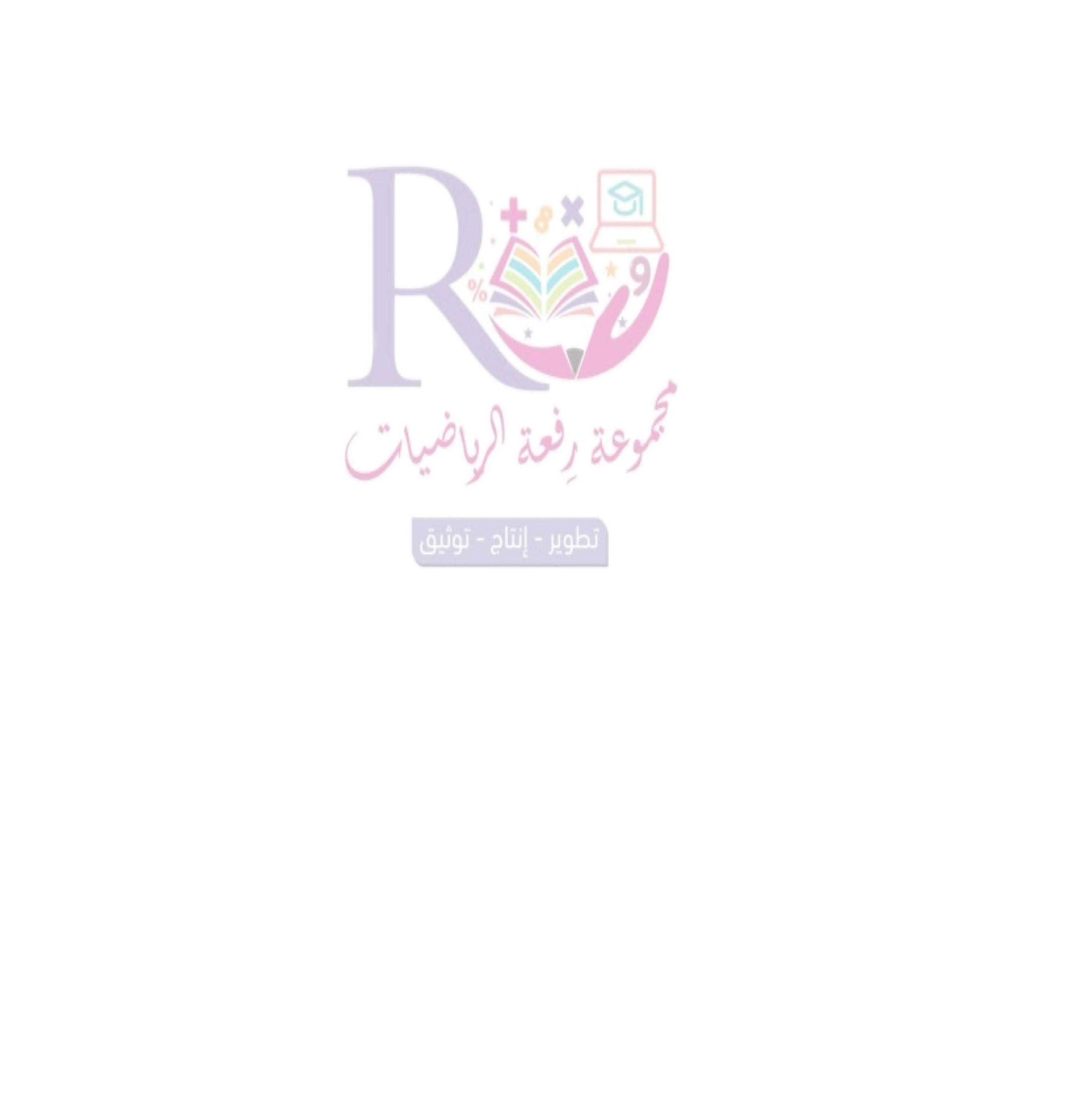 @hasnaa-2
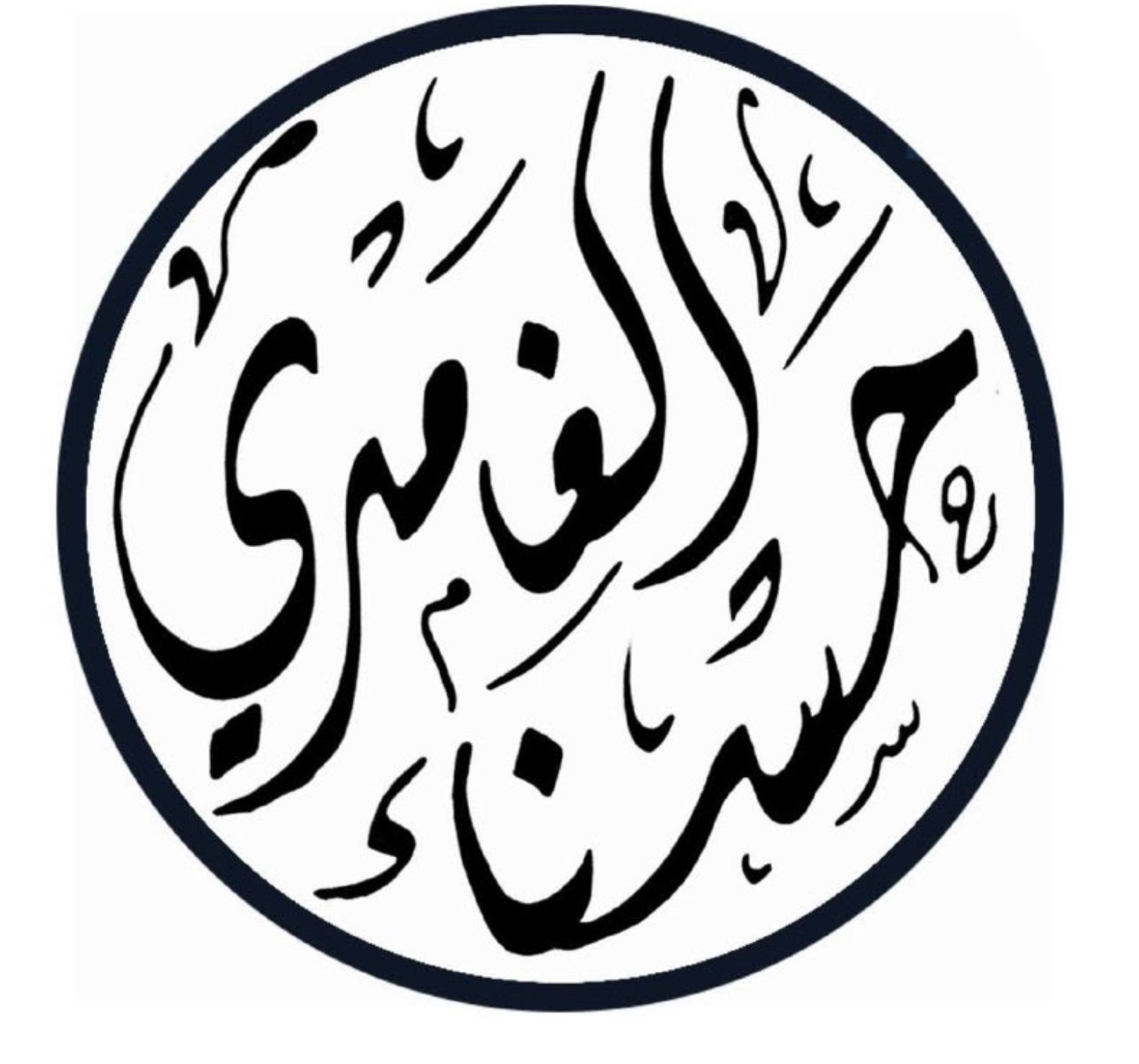